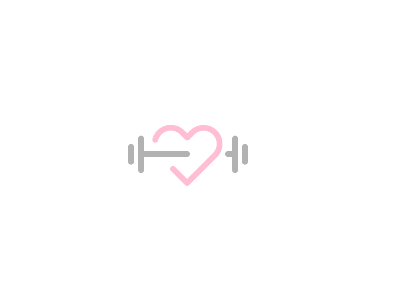 What are the two types of sport?
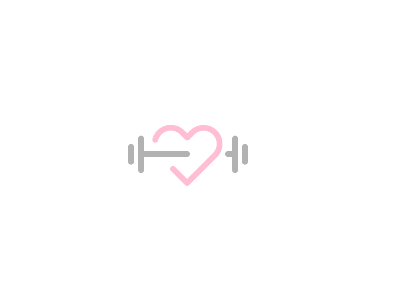 What type of sport is swimming?
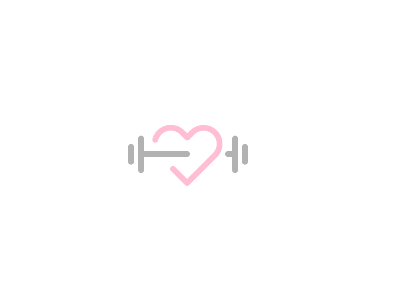 What type of sport is hockey?
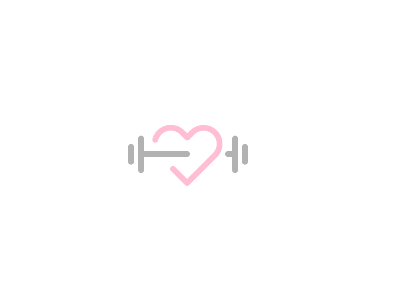 Is walking classed as sport of physical activity?
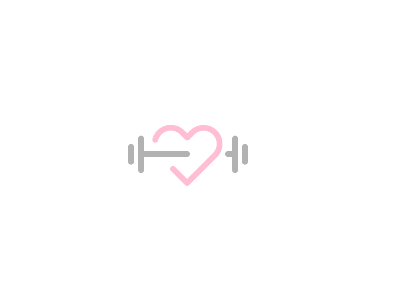 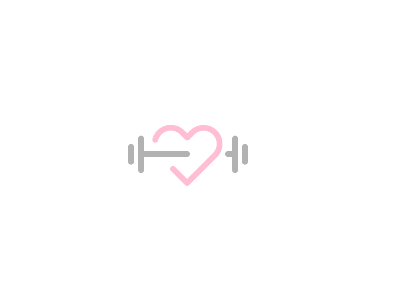 What is the difference between sport and physical activity?
State one things that happens to your body as you take part in physical activity or sport.
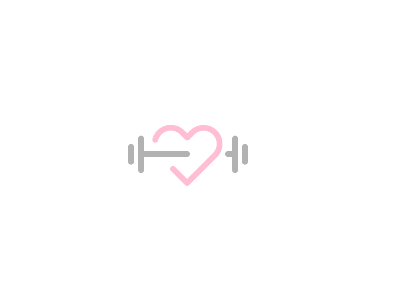 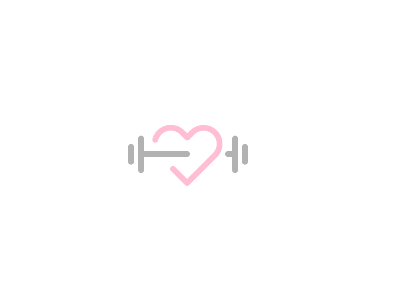 What is an individual sport?
What is a team sport?
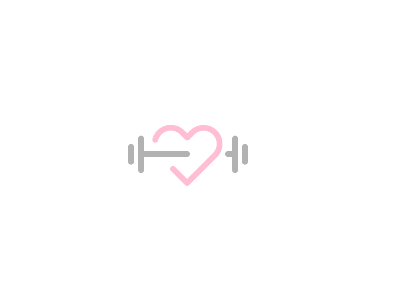 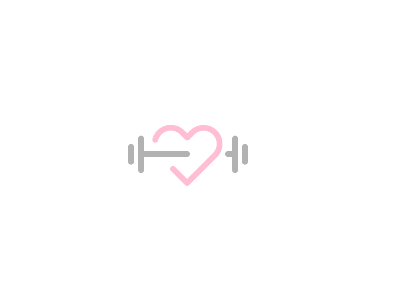 Is rowing classed as a sport or physical activity?
Is gardening class as a sport or physical activity?
Individual
Team
Individual
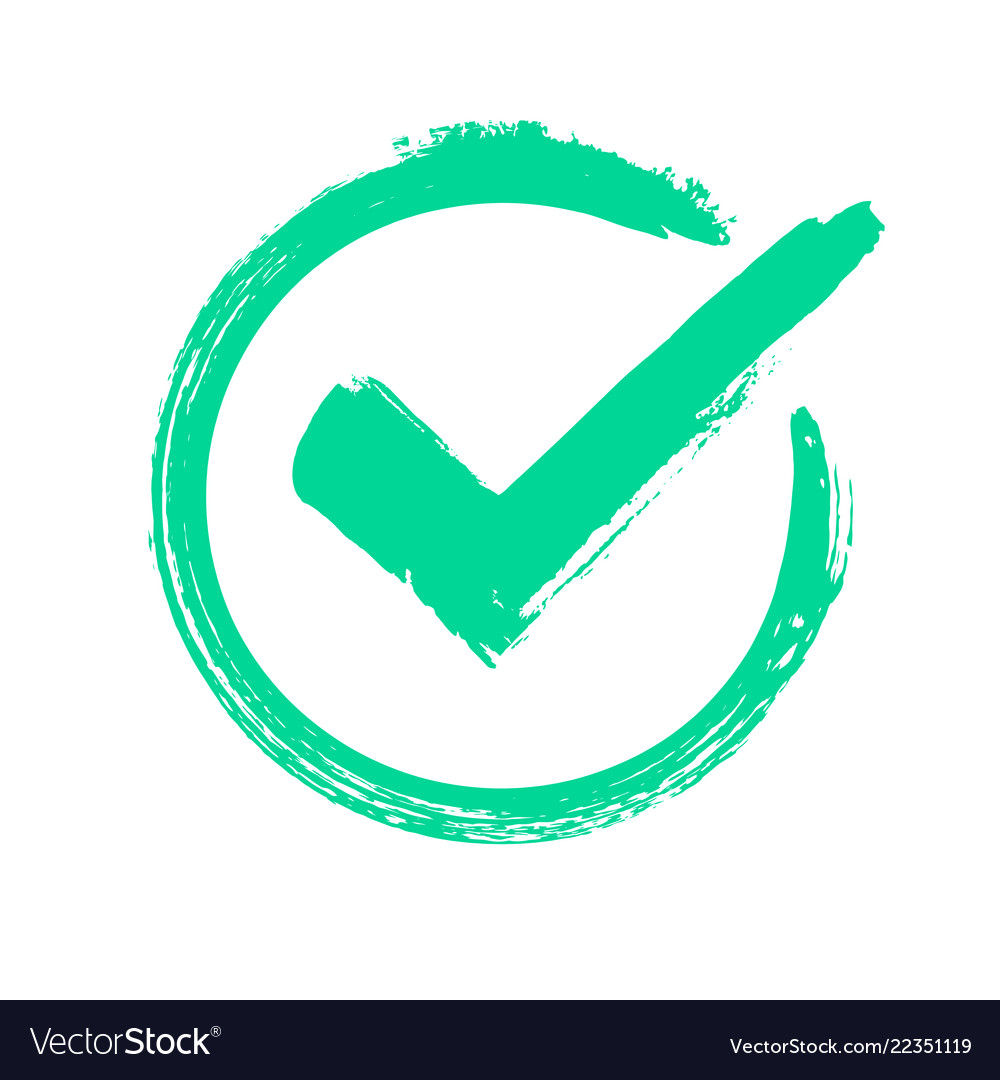 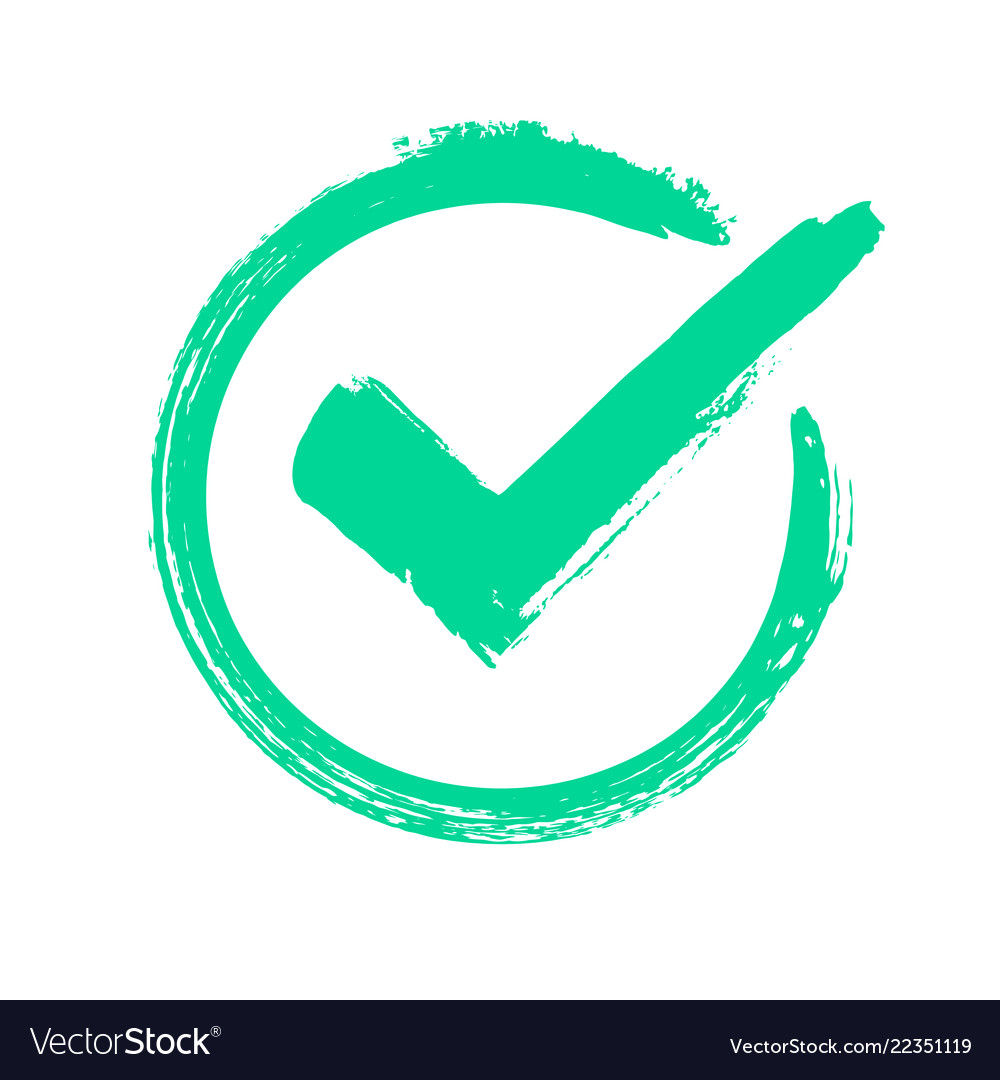 Physical activity
Team
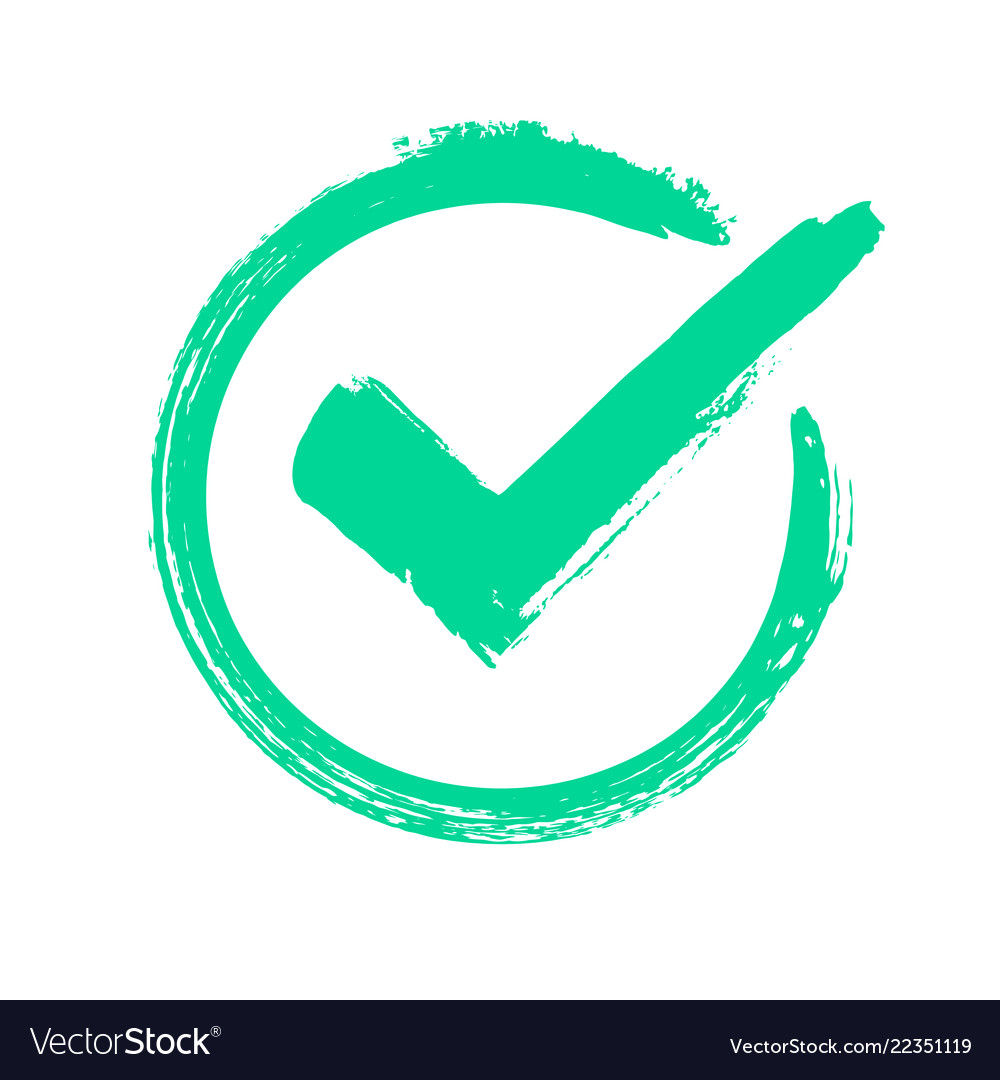 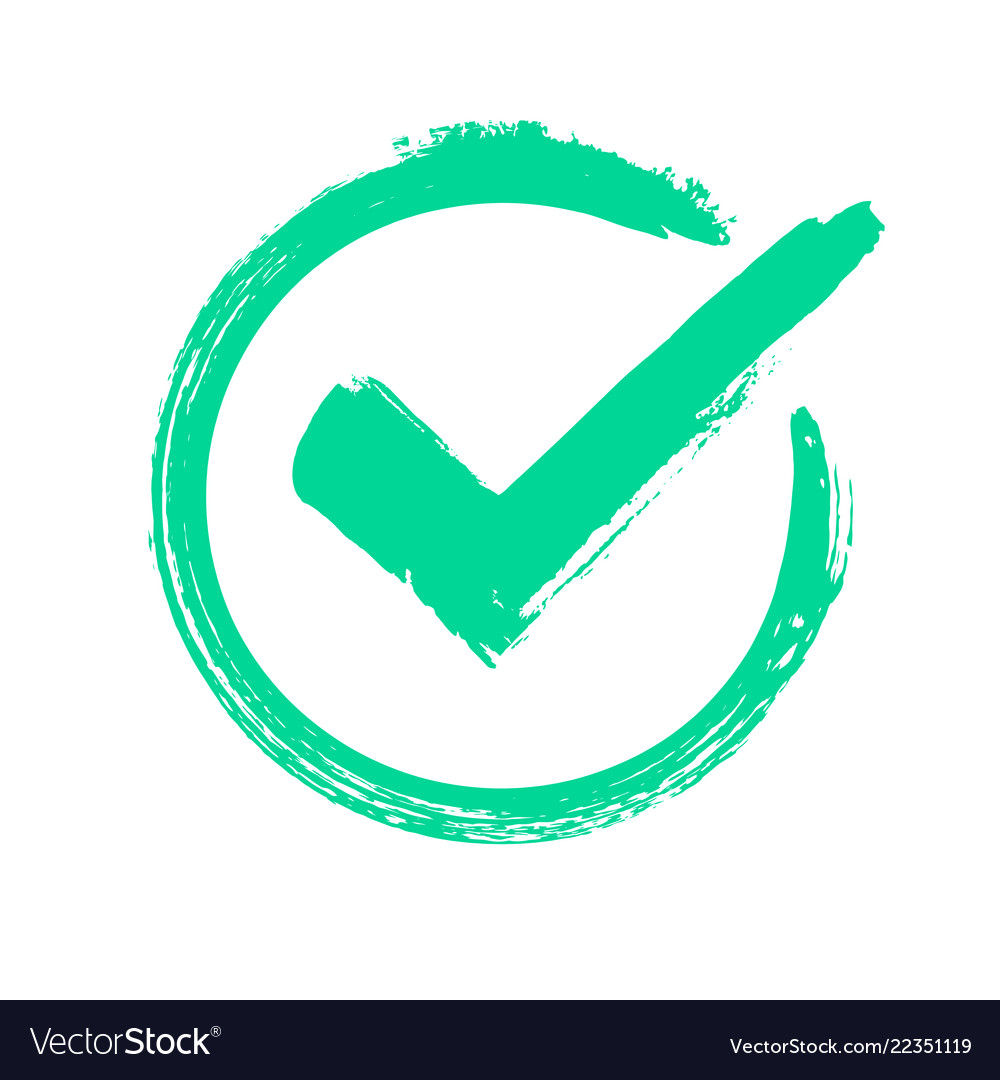 Increase heart rate 
Increase temperature 
Increase breathing rate
Sports have rules and regulations that are governed by National Governing bodies.
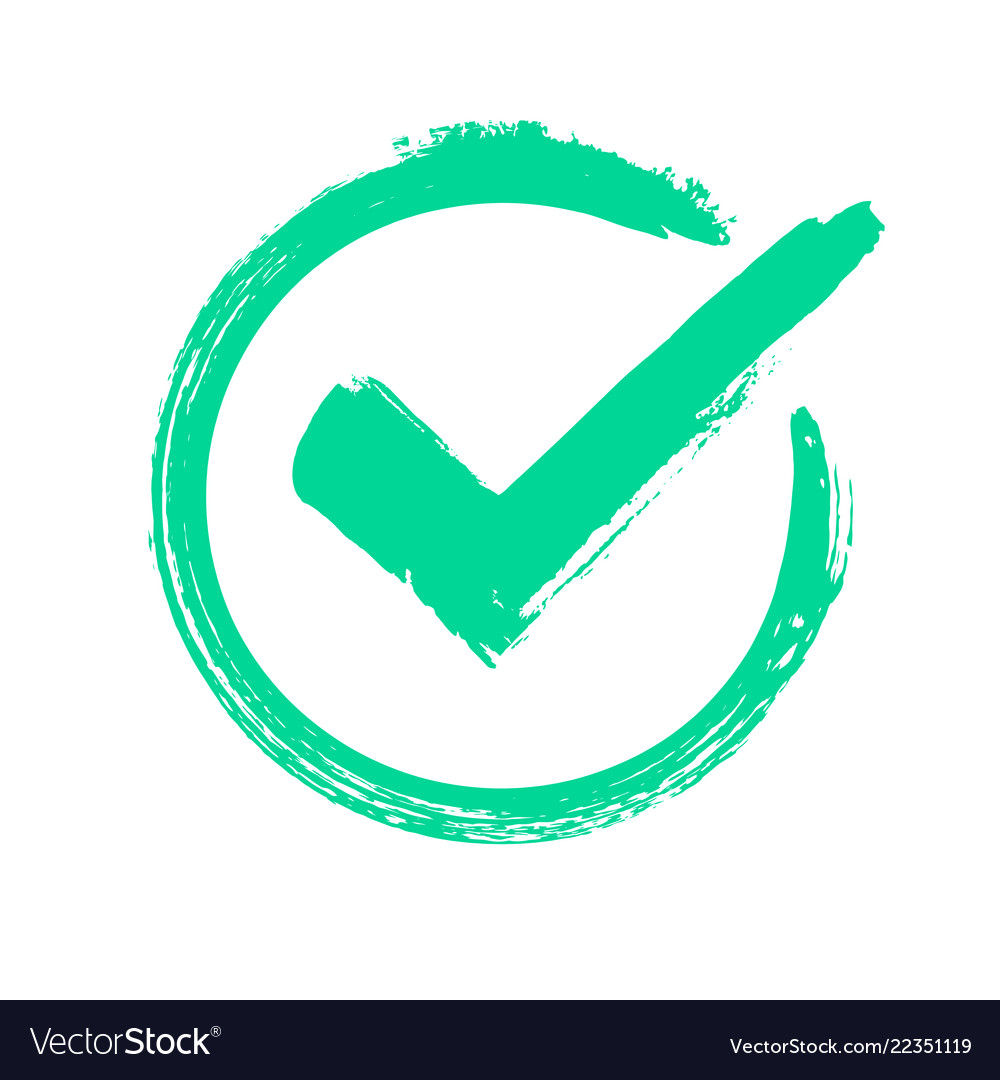 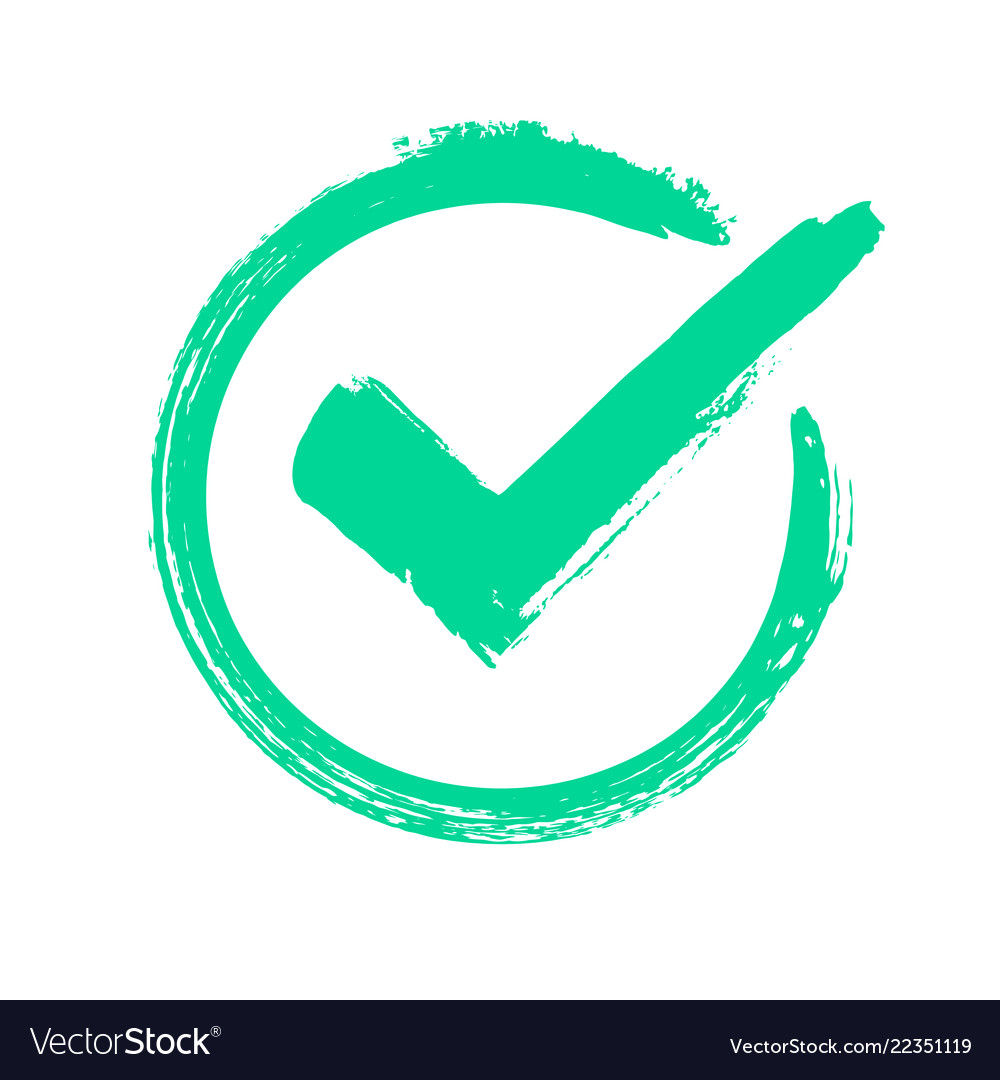 A team sport includes playing any sport with other people which involves players working together towards a shared objective.
An individual sport includes a sport where you play alone, and you rely on no one else to help you achieve your goals.
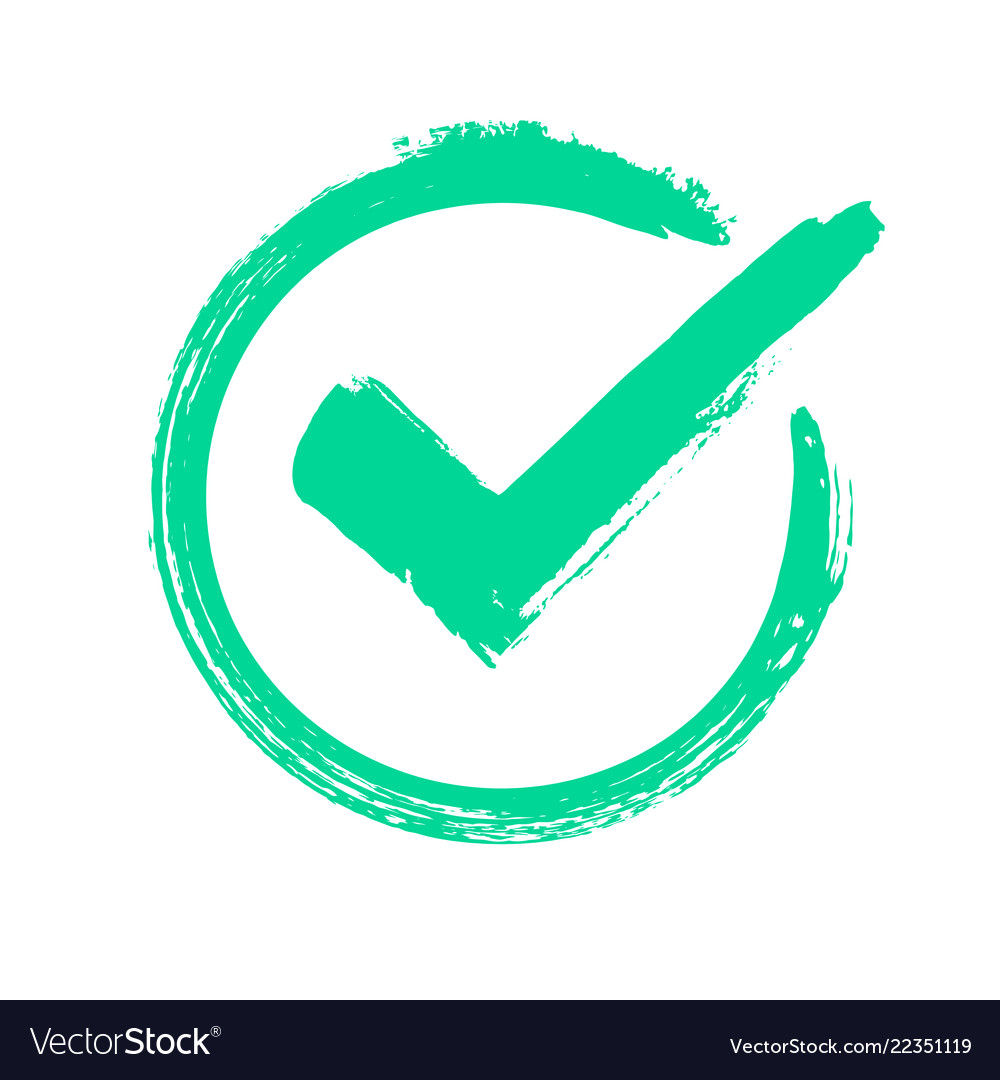 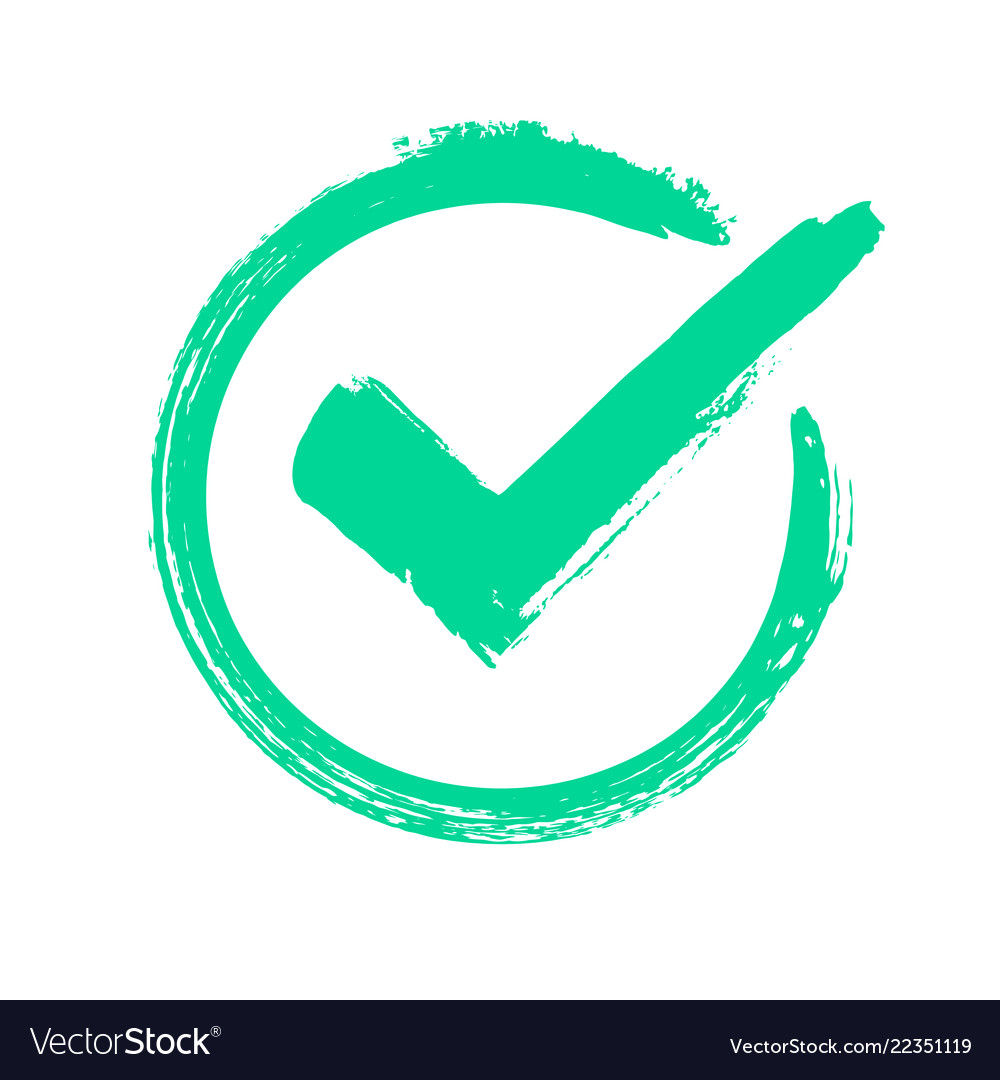 Physical activity
Sport
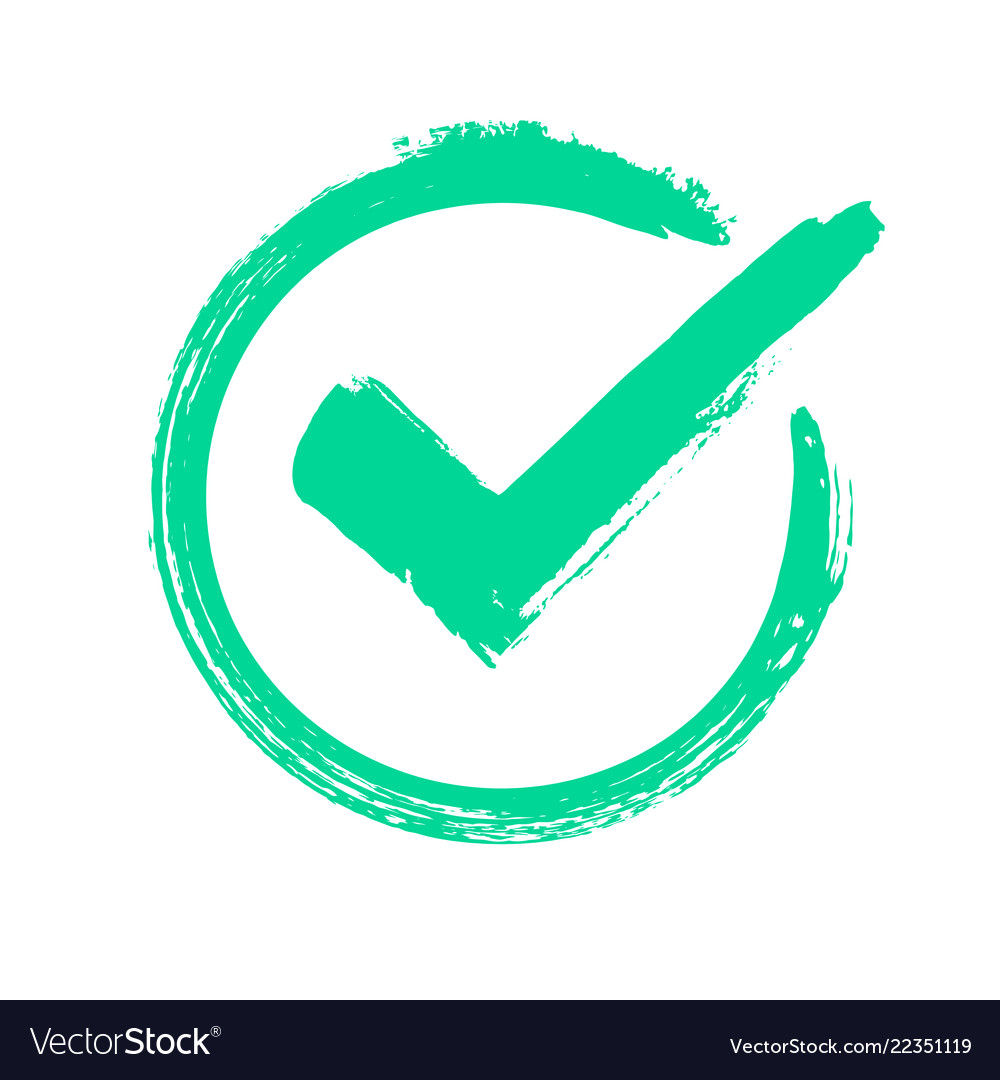 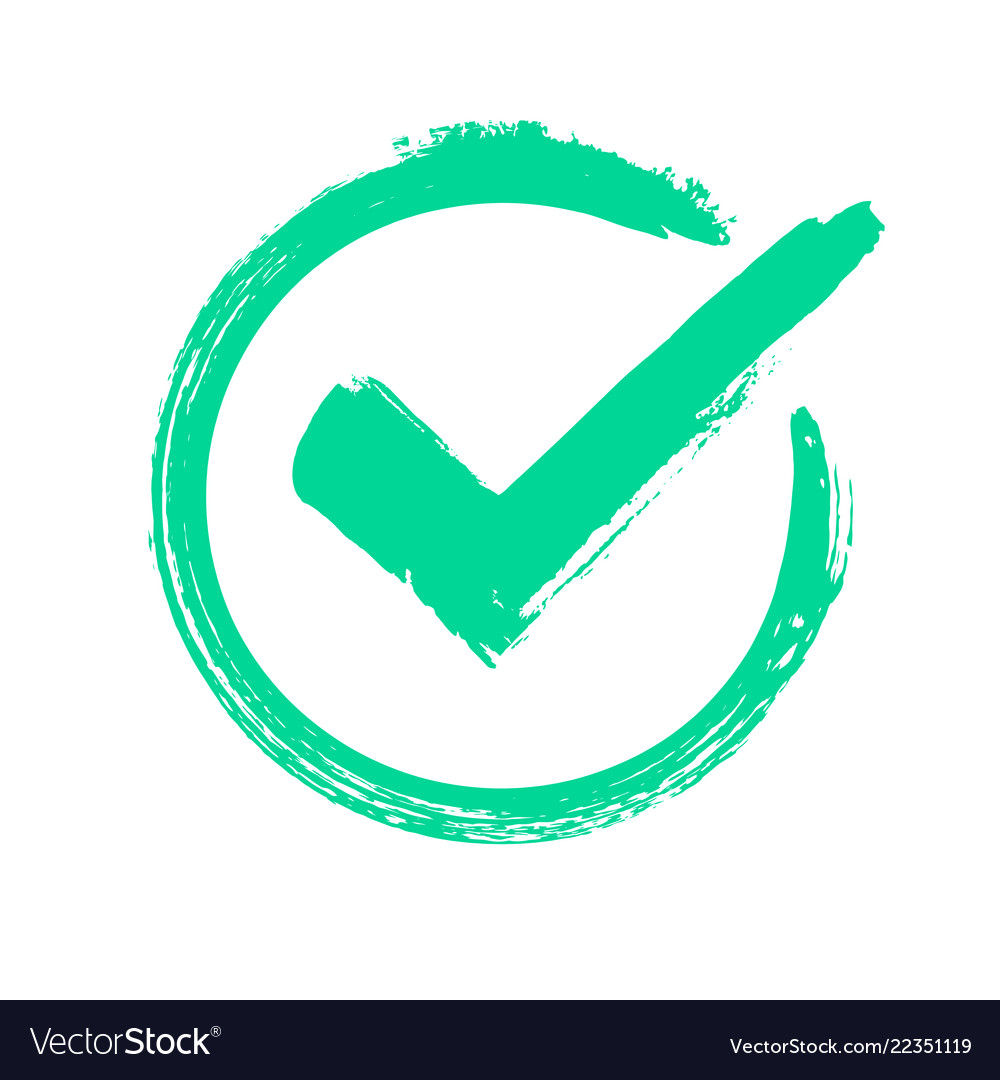 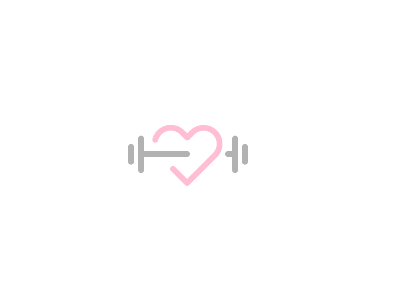 Name a benefit of taking part in sport.
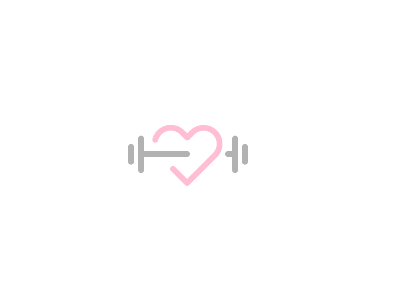 Name a benefit of taking part in physical activity.
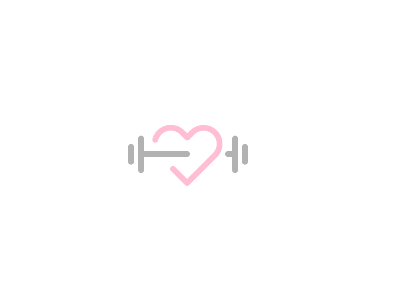 State one thing that happens to your body as you take part in physical activity.
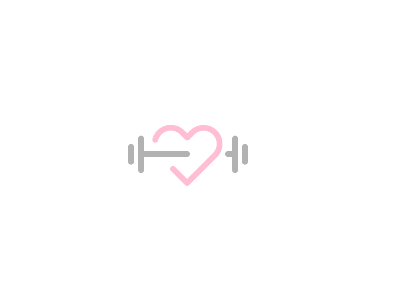 Name a physical benefit of taking part in physical activity.
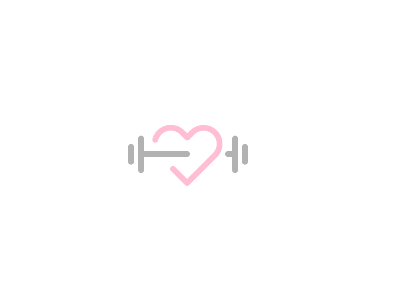 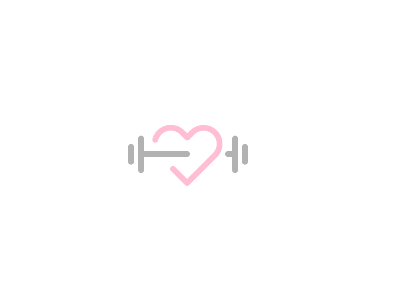 Name a mental health benefit of taking part in physical activity.
Name a disease that you are at risk of if you don’t take part in sport or physical activity.
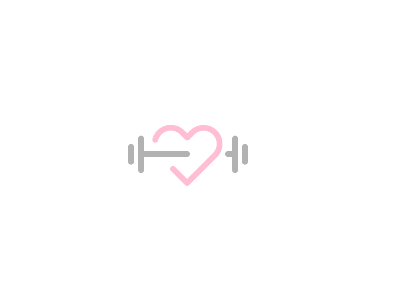 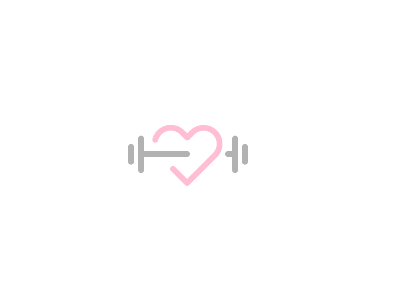 Why might you develop leadership skills when playing sport?
Why might you develop team work skills when playing sport?
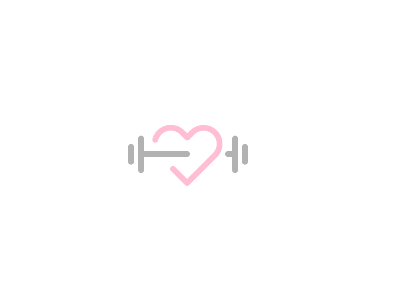 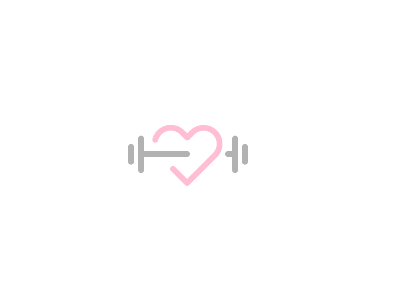 Why might meeting new people doing sport or physical activity help with your mental health?
What is body composition?
Meet new people 
Set fitness goals 
Improve confidence 
Improve body composition 
Improve physical health
Improved fitness 
Meet new people 
Develop new leadership skill 
Resilience 
Build self-confidence from competitions
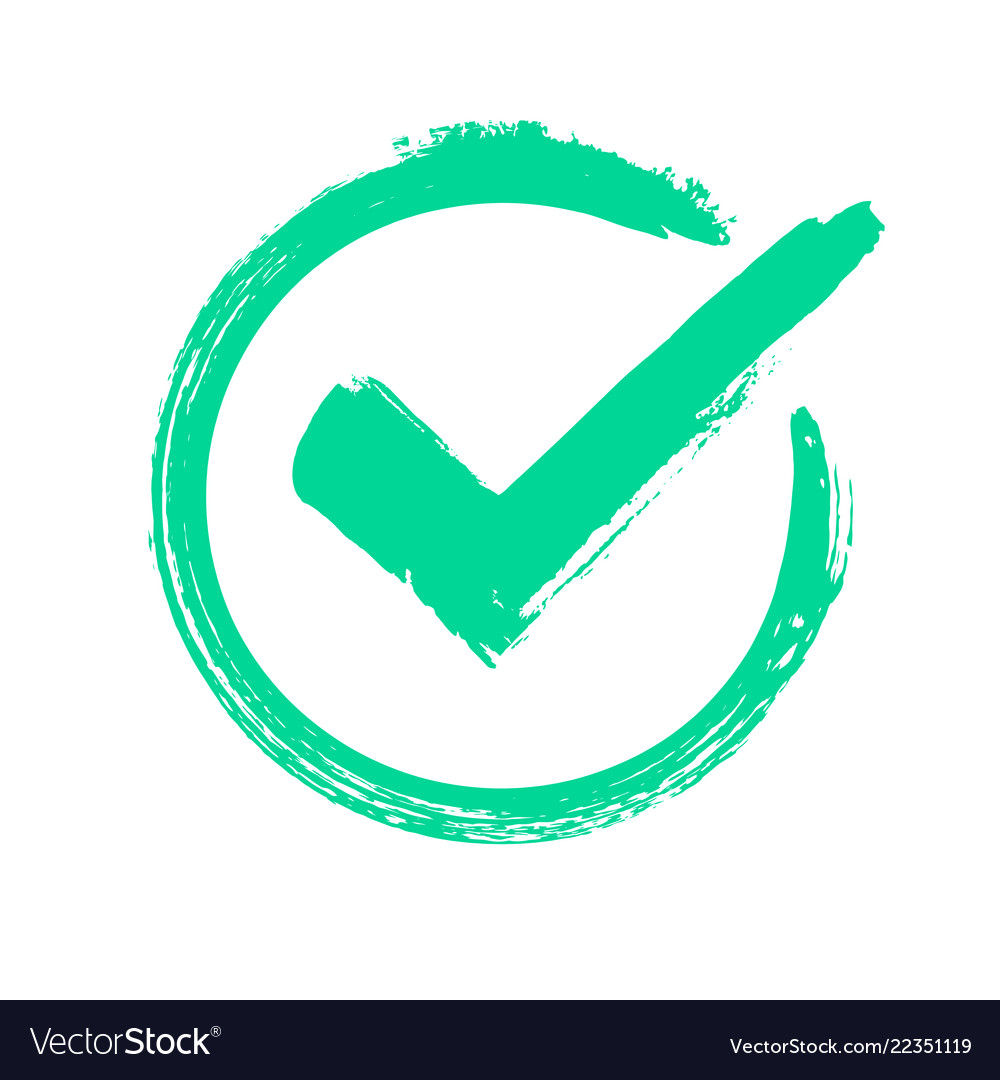 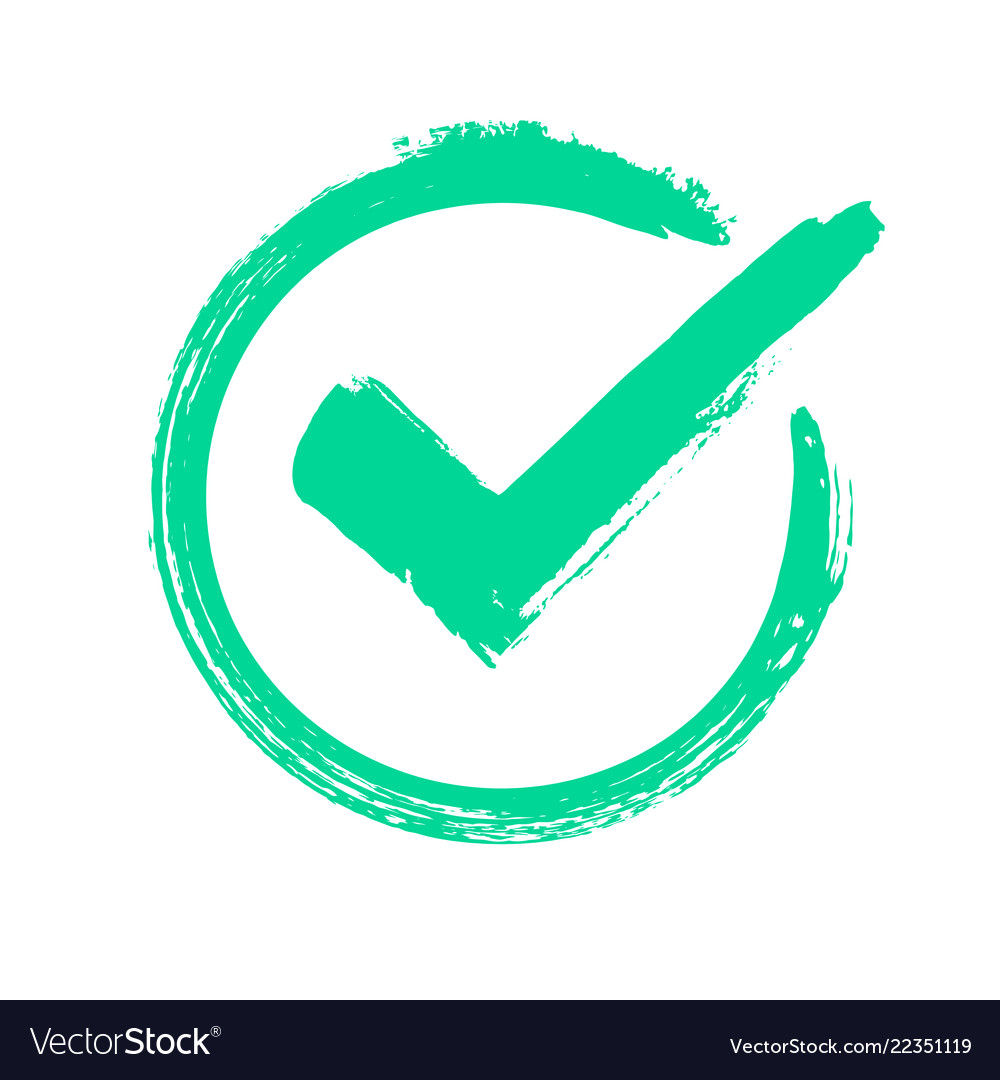 Loose weight
Improve overall fitness
Make it less likely to develop life threatening diseases.
Increase heart rate 
Increase temperature 
Increase breathing rate
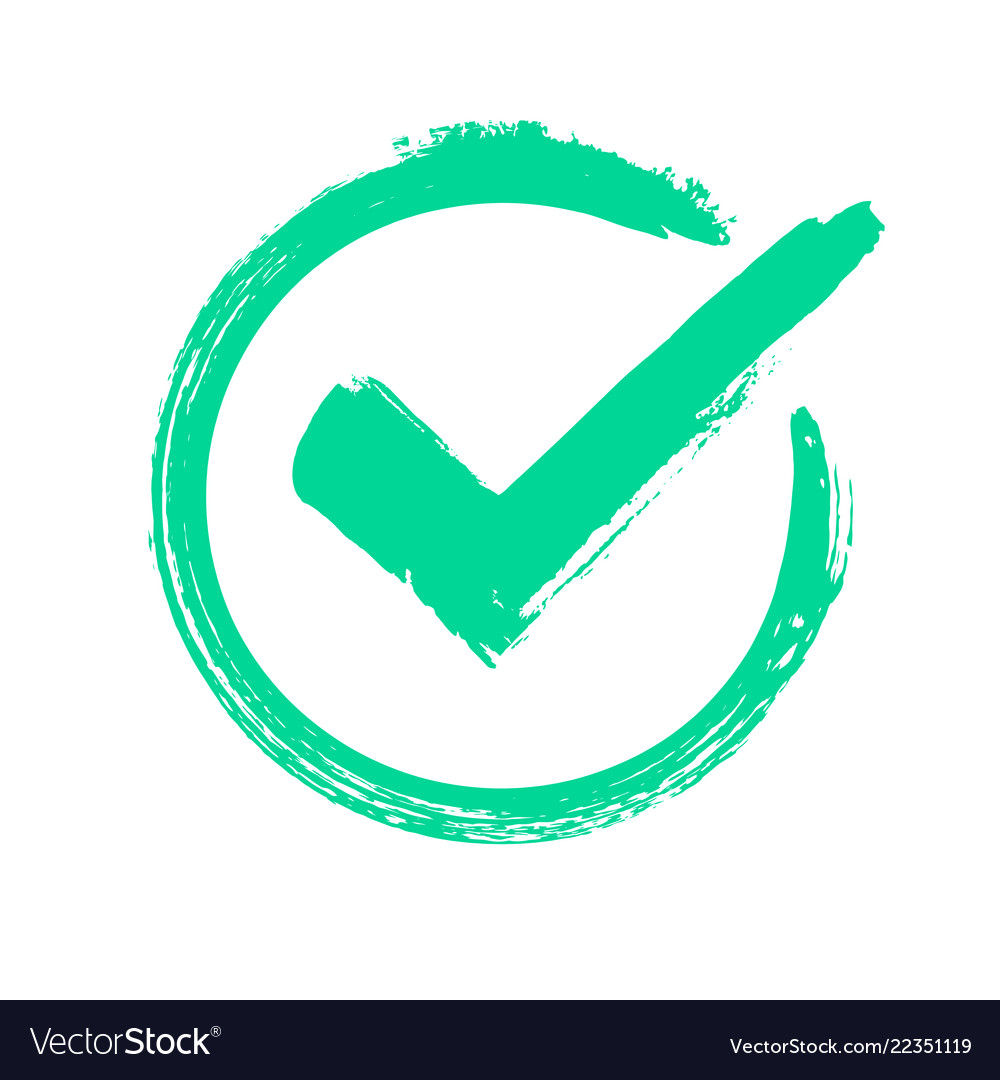 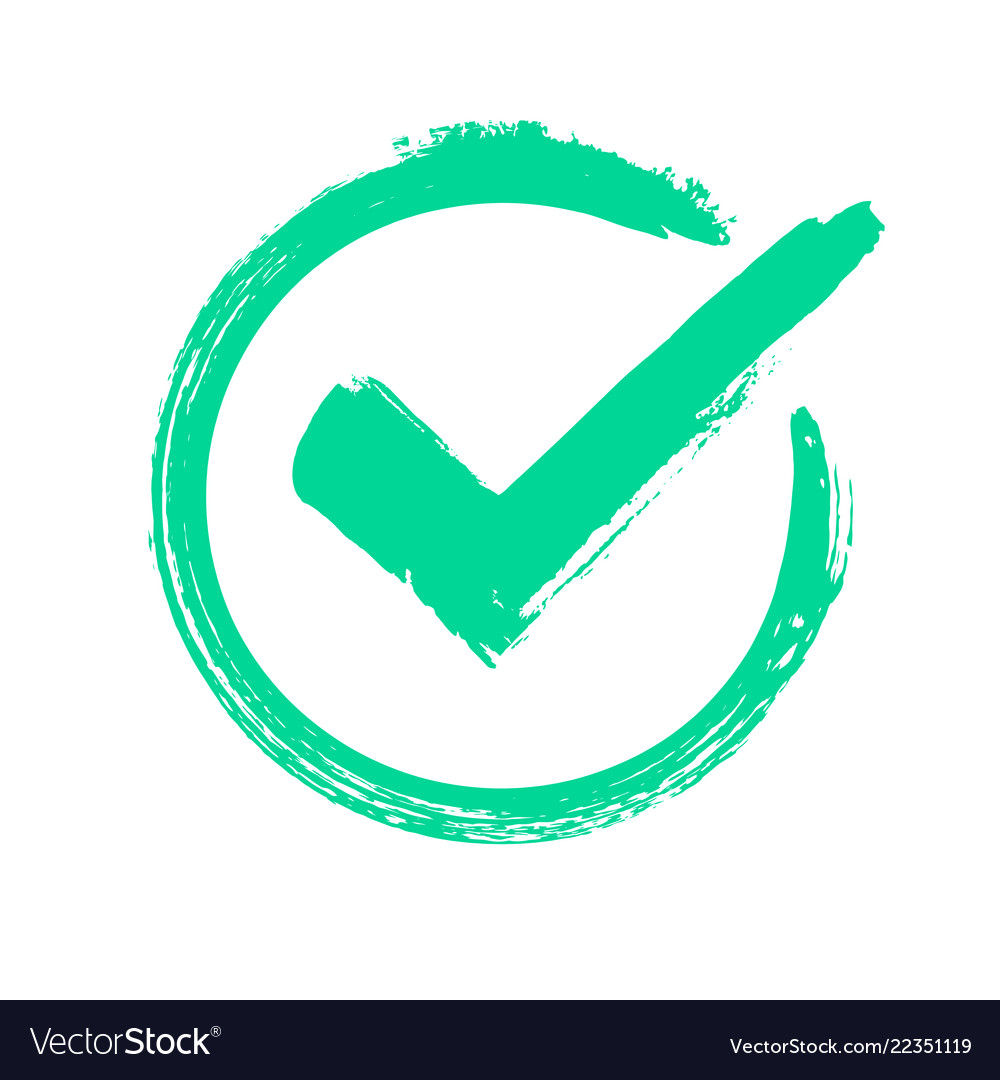 Cancer
Coronary heart disease
Type 2 diabetes
Stroke
Heart disease
Improved confidence
Improved resilience
Improve your ability to speak to a wide variety of people.
Helps to relieve stress.
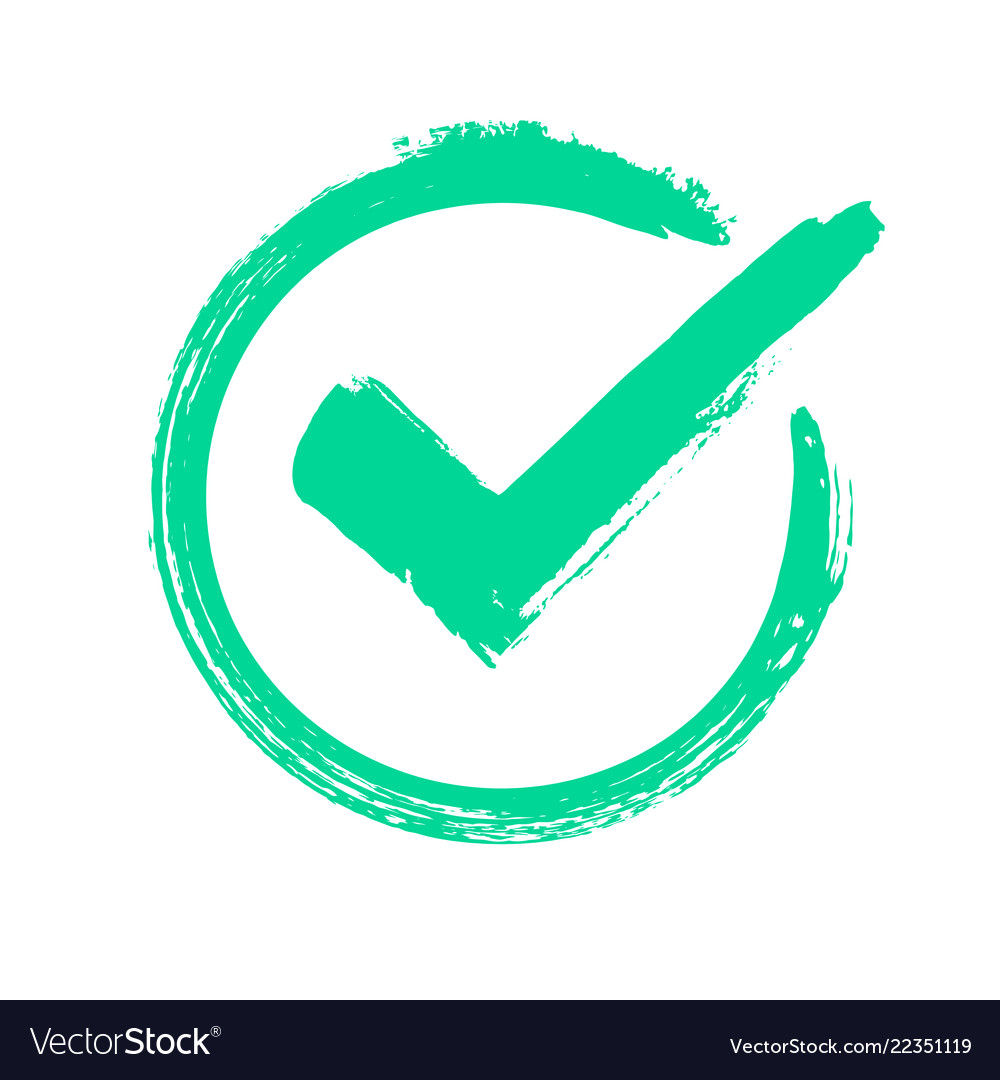 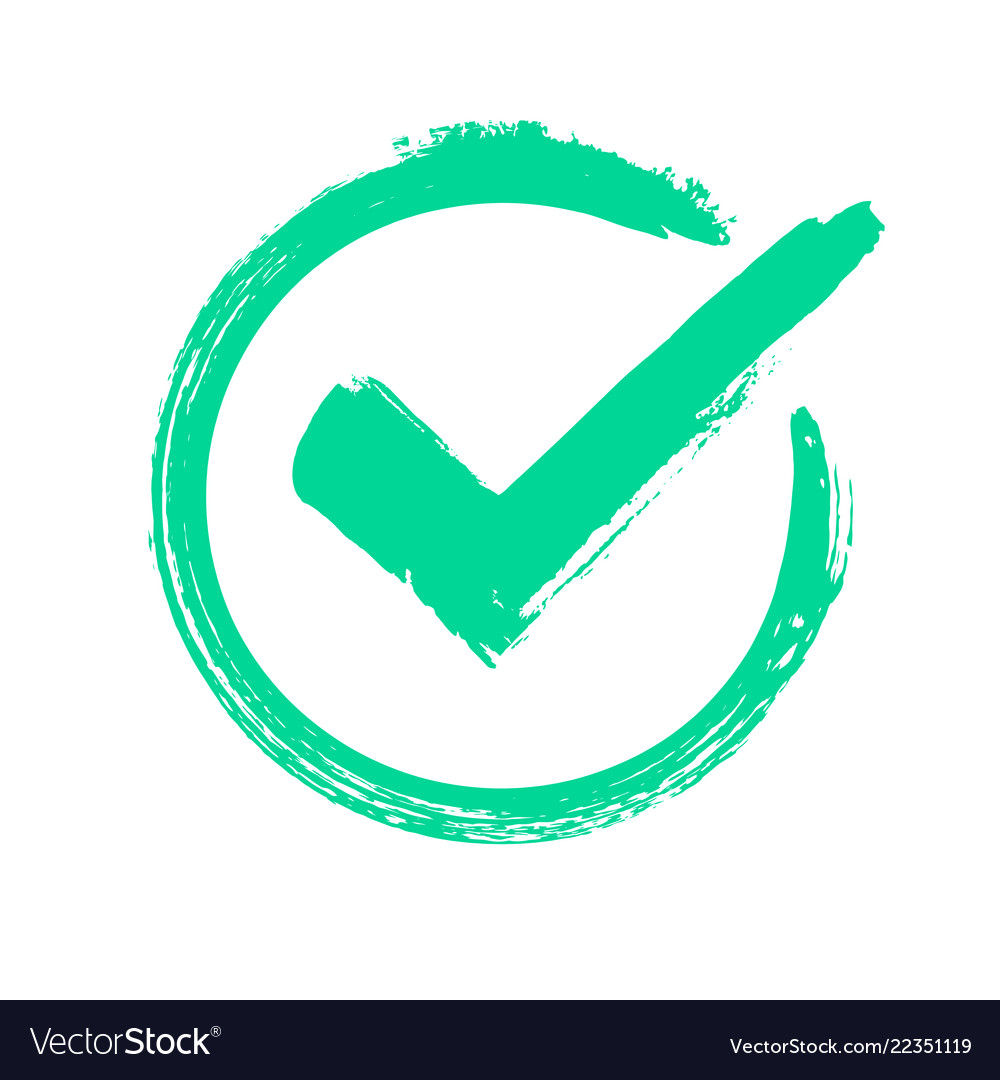 When you play a team sport you need to be able to work together to achieve a common goal. If you don’t work together then the goal will be a lot harder to achieve.
You could be the captain or the team or been given some responsibility. This will help with your ability to know how to manage a group of people to achieve the best outcome.
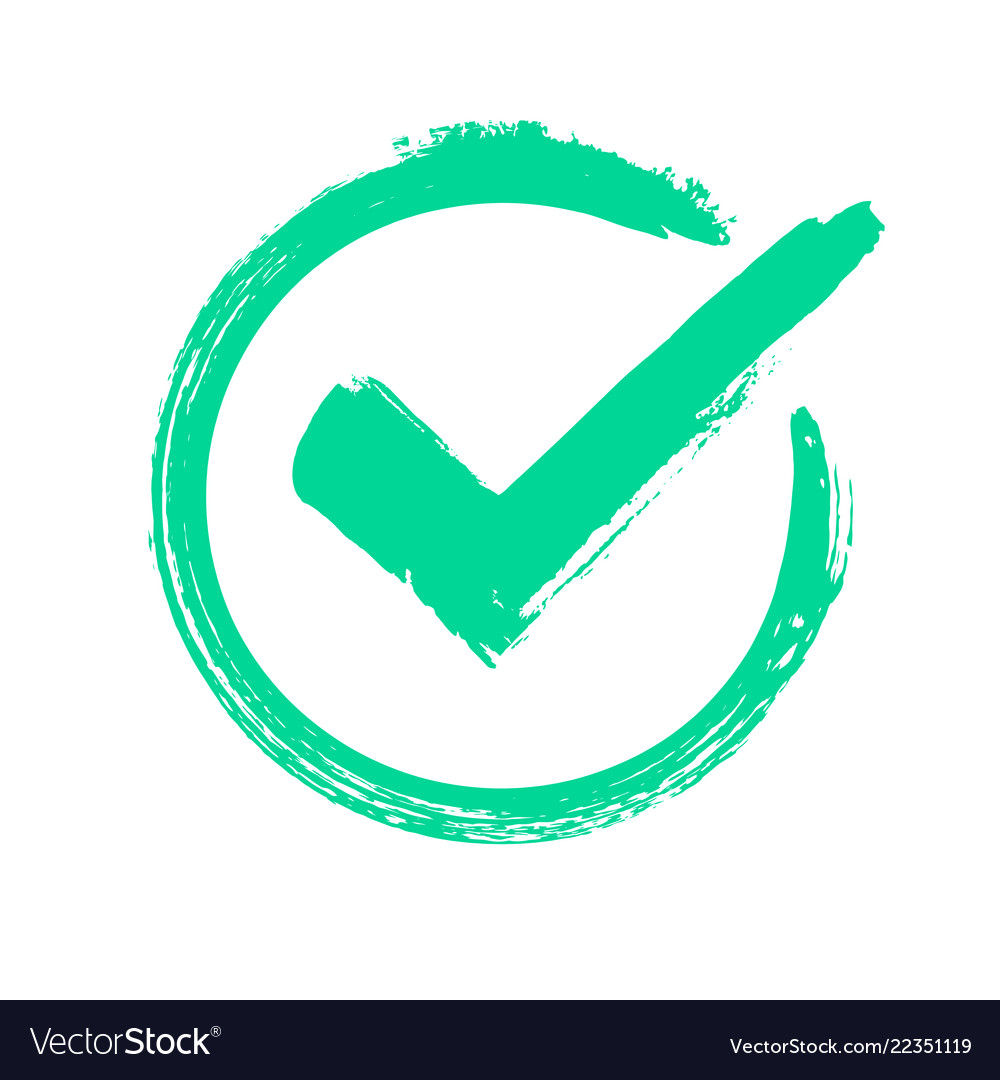 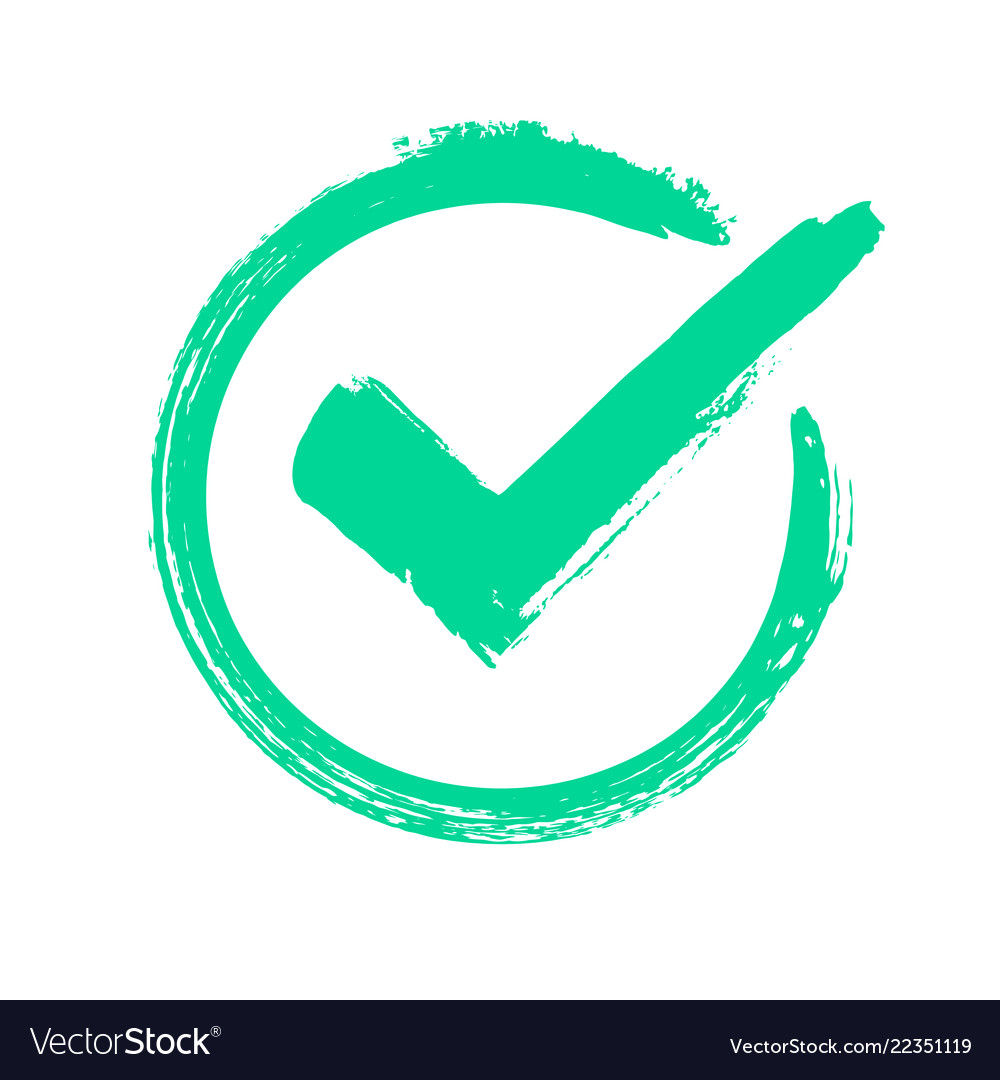 With respect to health and fitness, body composition is used to describe the percentages of fat, bone and muscle in human bodies.
Meeting new people when taking part in sport or physical activity can help you feel less alone and isolated. Also it can help to build friendships and therefore be able to talk about your problems.
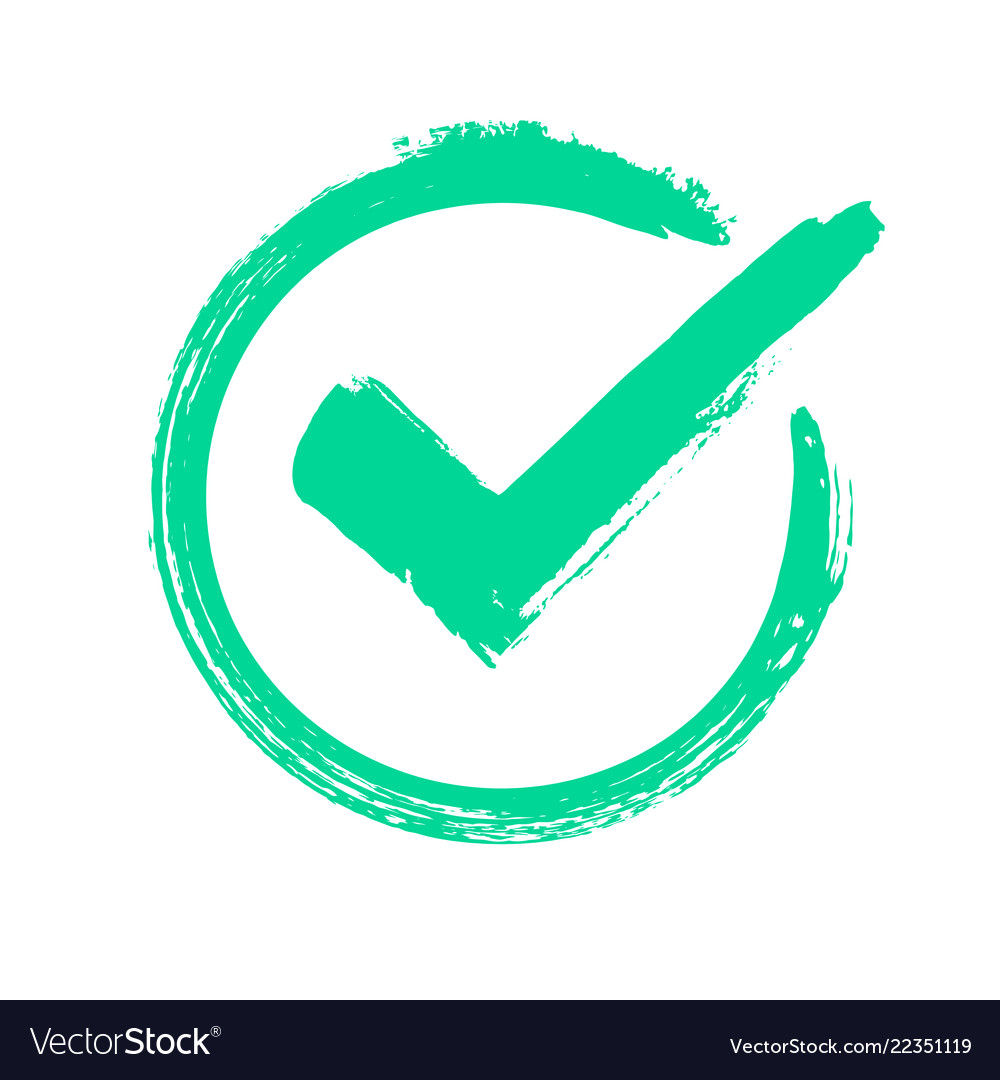 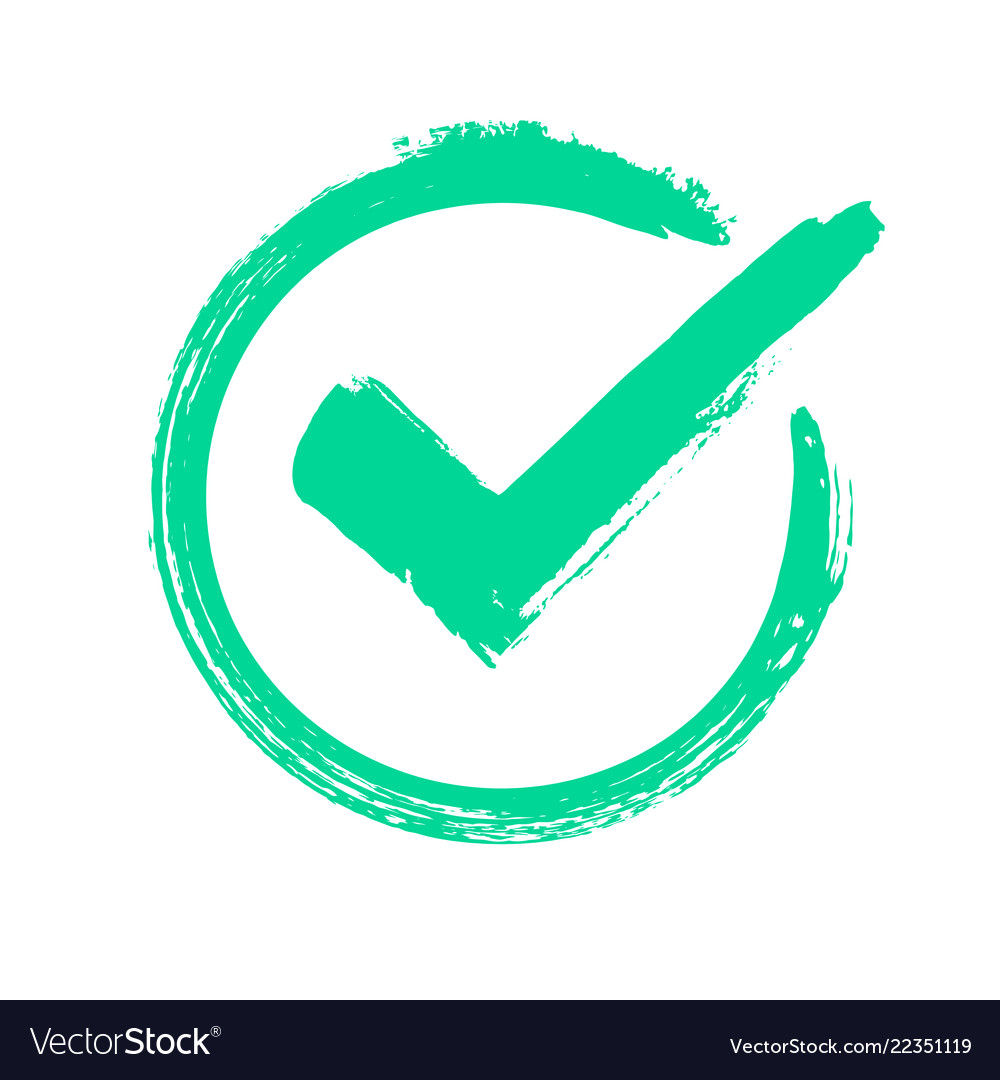 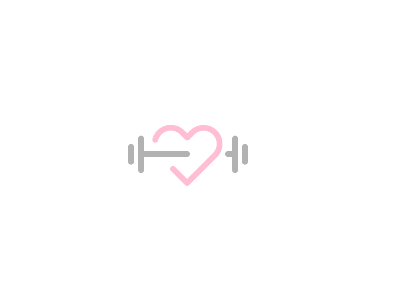 Name a benefit of taking part in outdoor activities.
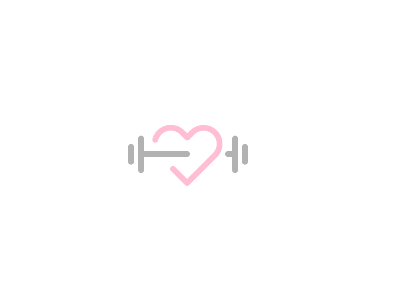 What are endorphin’s?
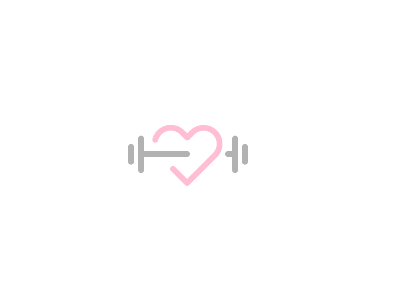 Name an outdoor activity.
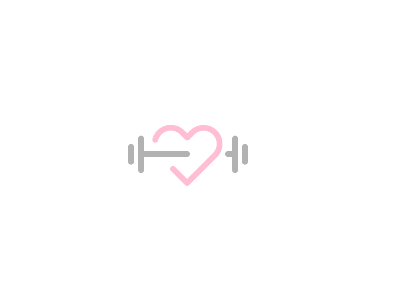 What is positive risk taking?
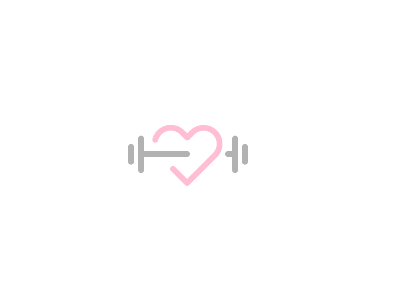 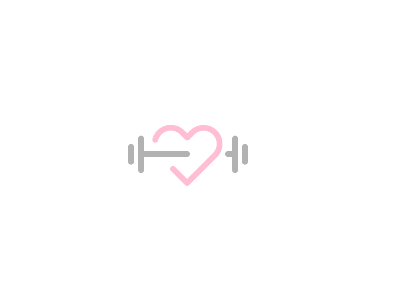 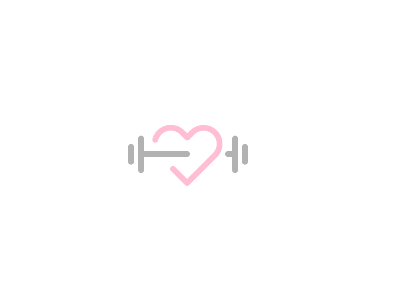 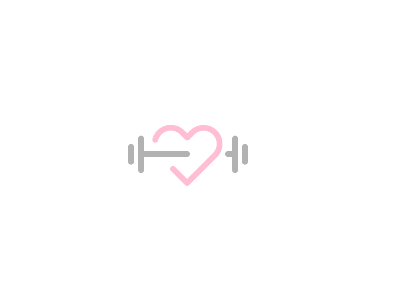 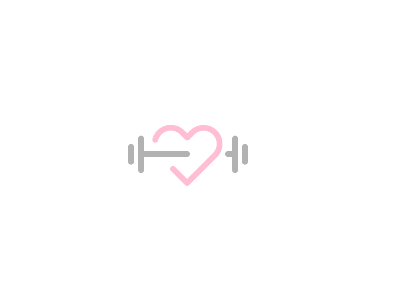 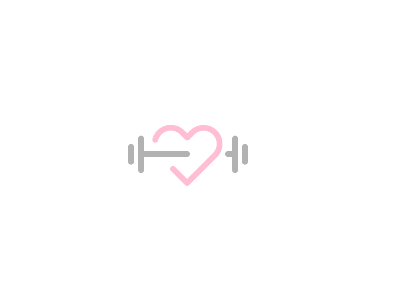 Neurotransmitter – Chemical within the brain that are linked with an energetic and positive outlook on life.
Improved self-confidence 
Improved self-esteem 
Meet new people 
Learn new skills 
Time away from life stressors 
Time away from electronic devices
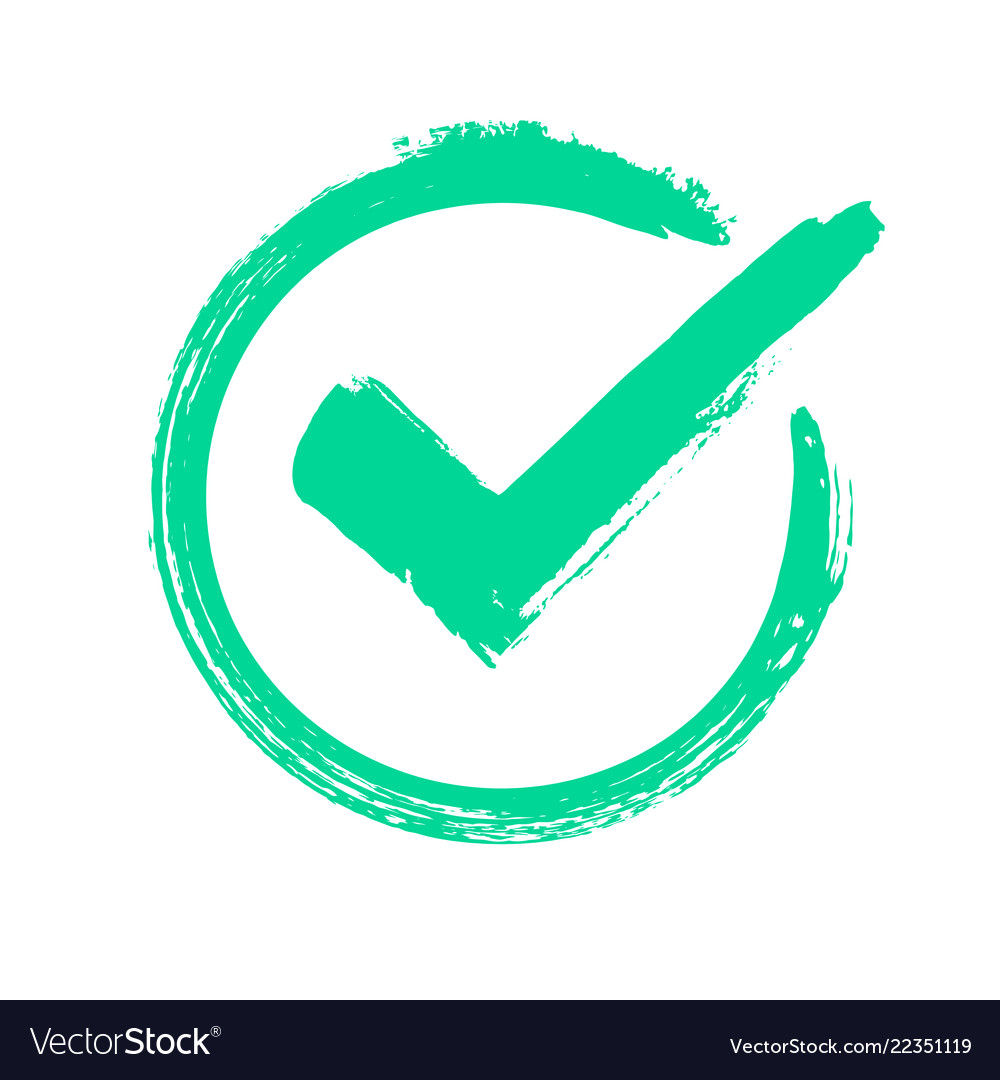 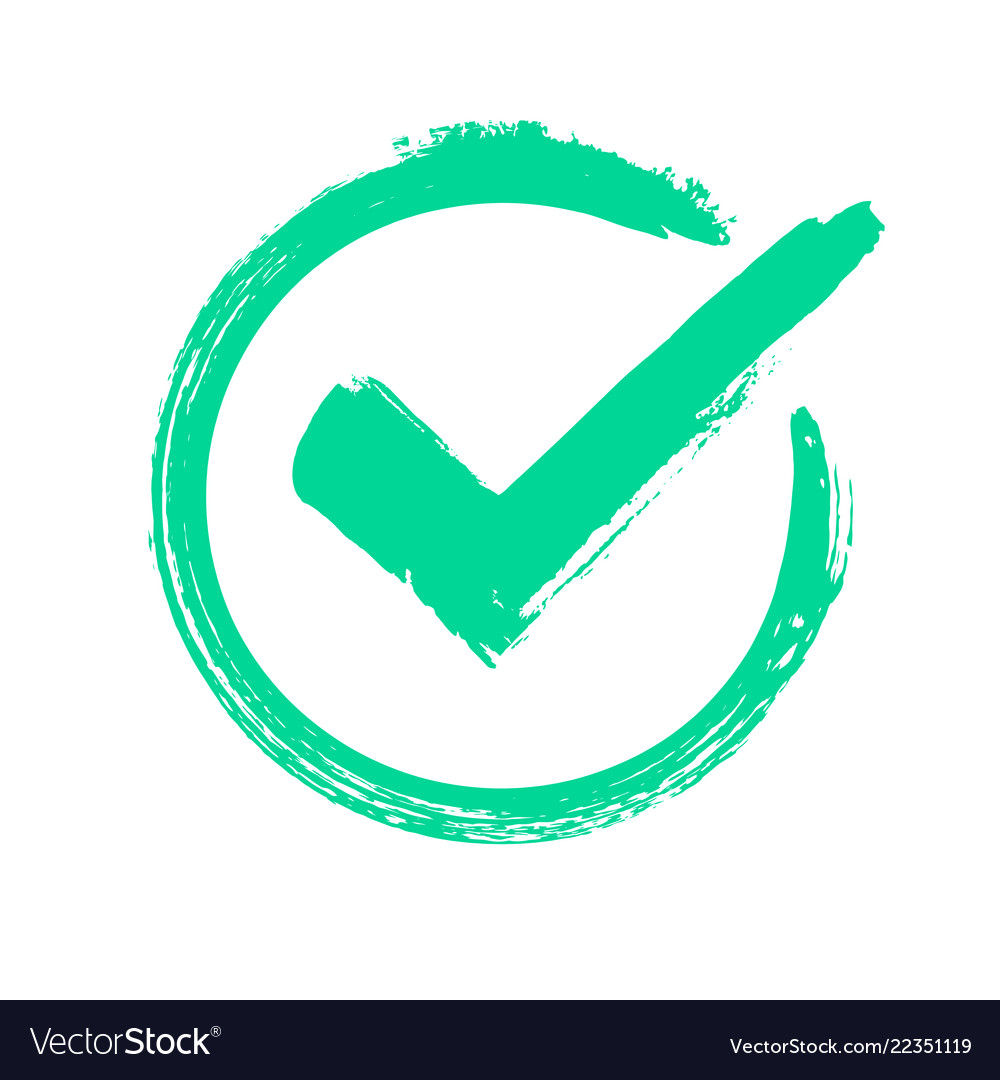 Positive risk taking is a process which starts with the identification of potential benefit or harm. The desired outcome is to encourage and support people in positive risk taking to achieve personal change or growth.
Kayaking 
Hiking 
Open water swimming 
Mountain biking 
Rock climbing
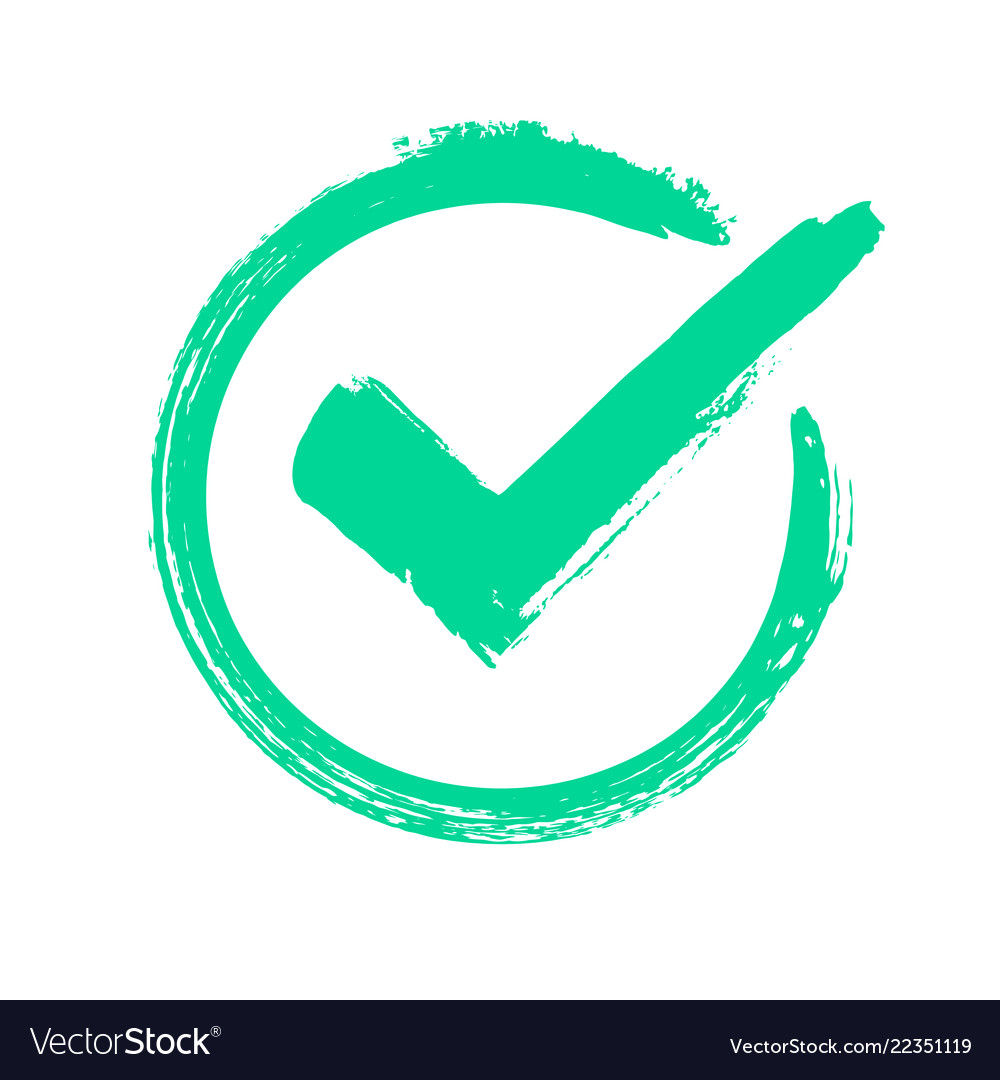 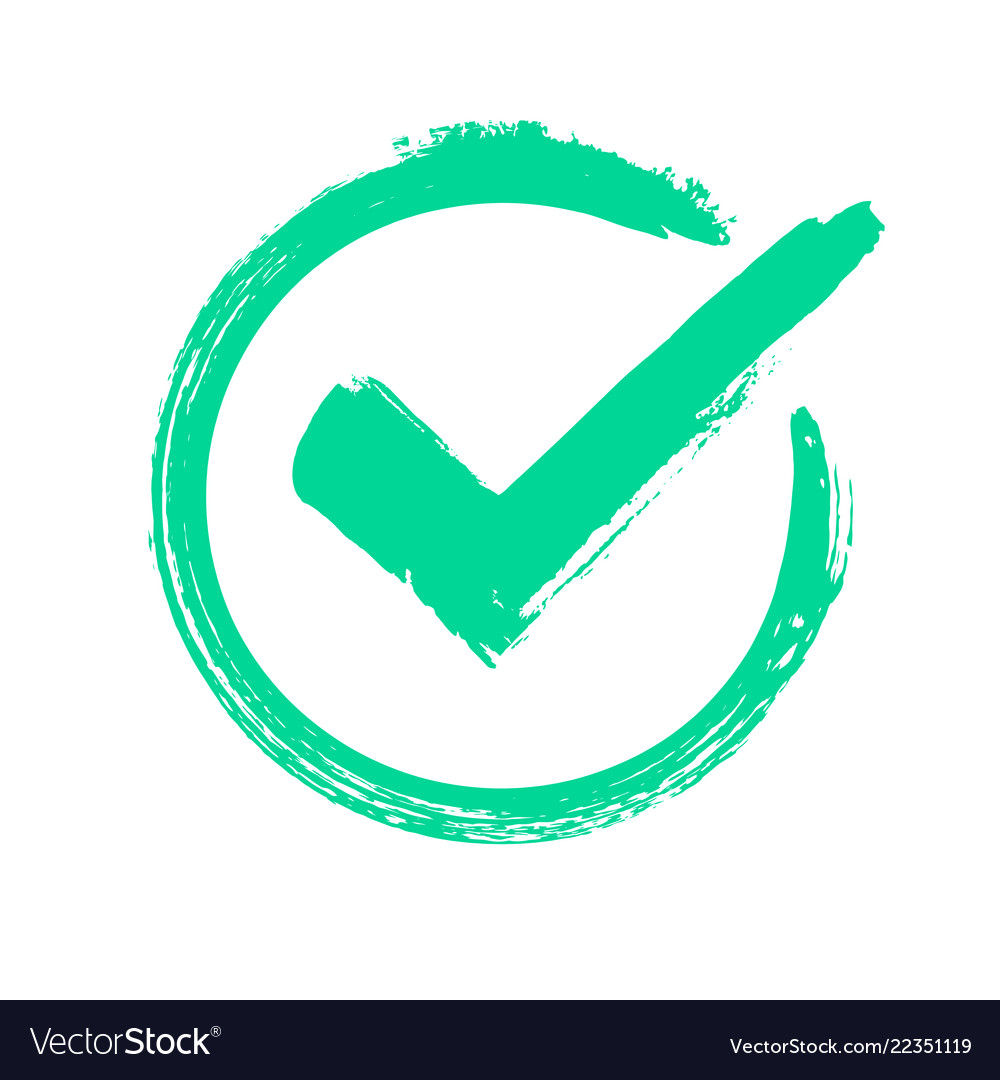 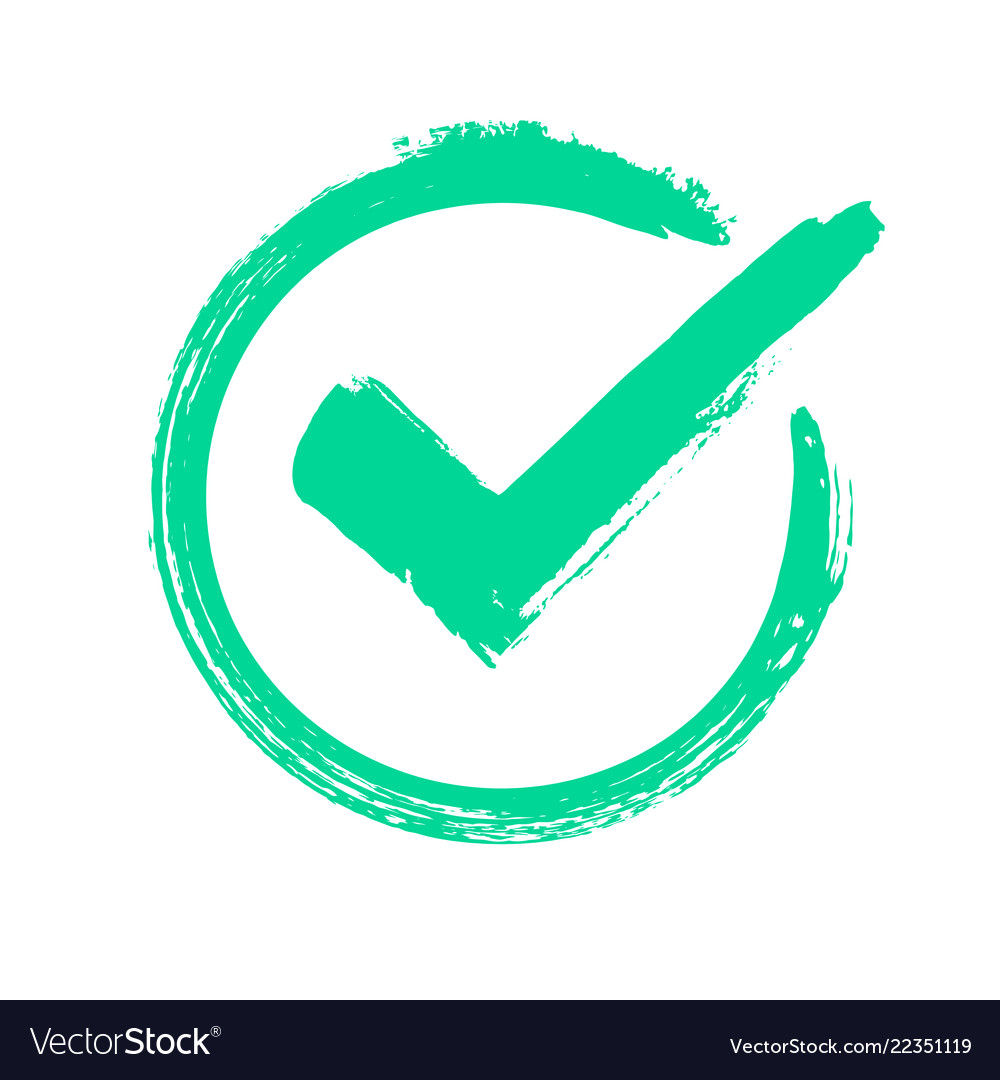 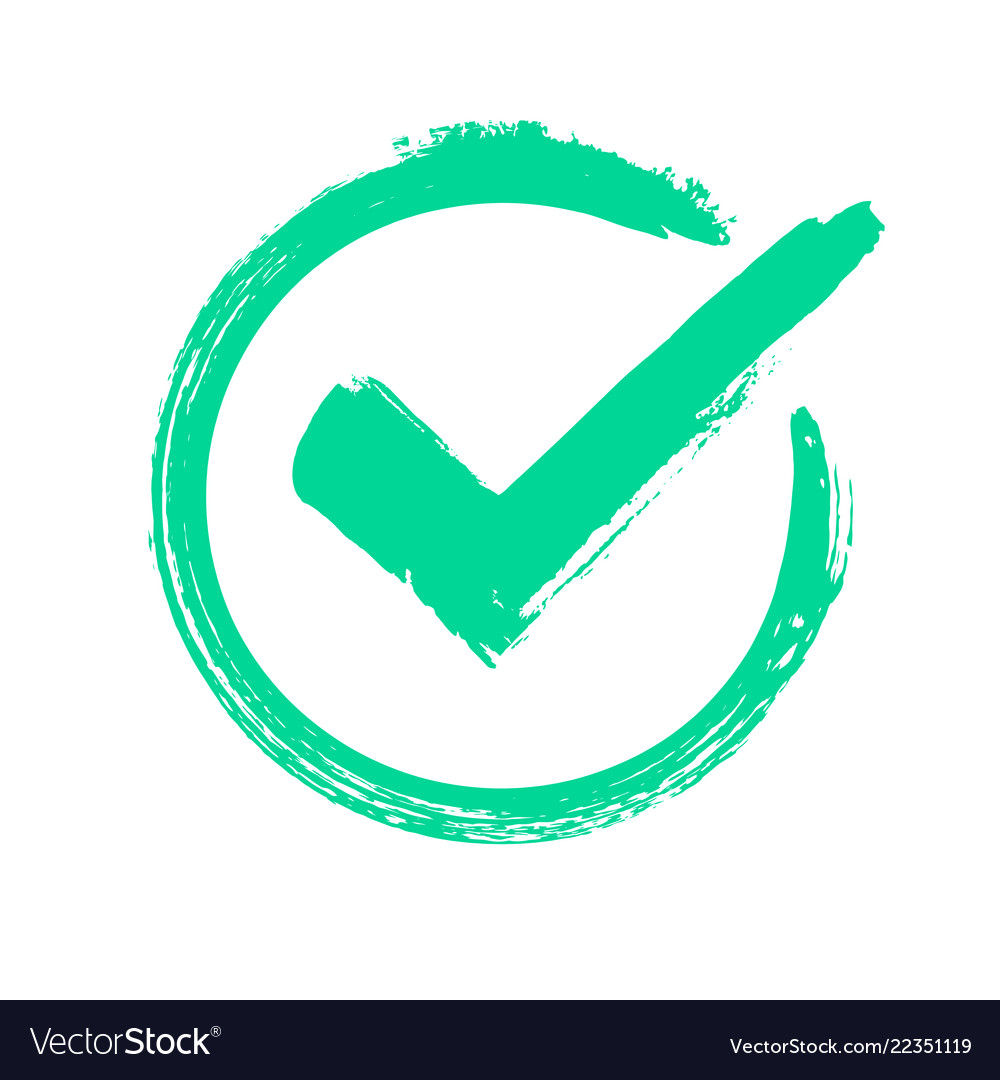 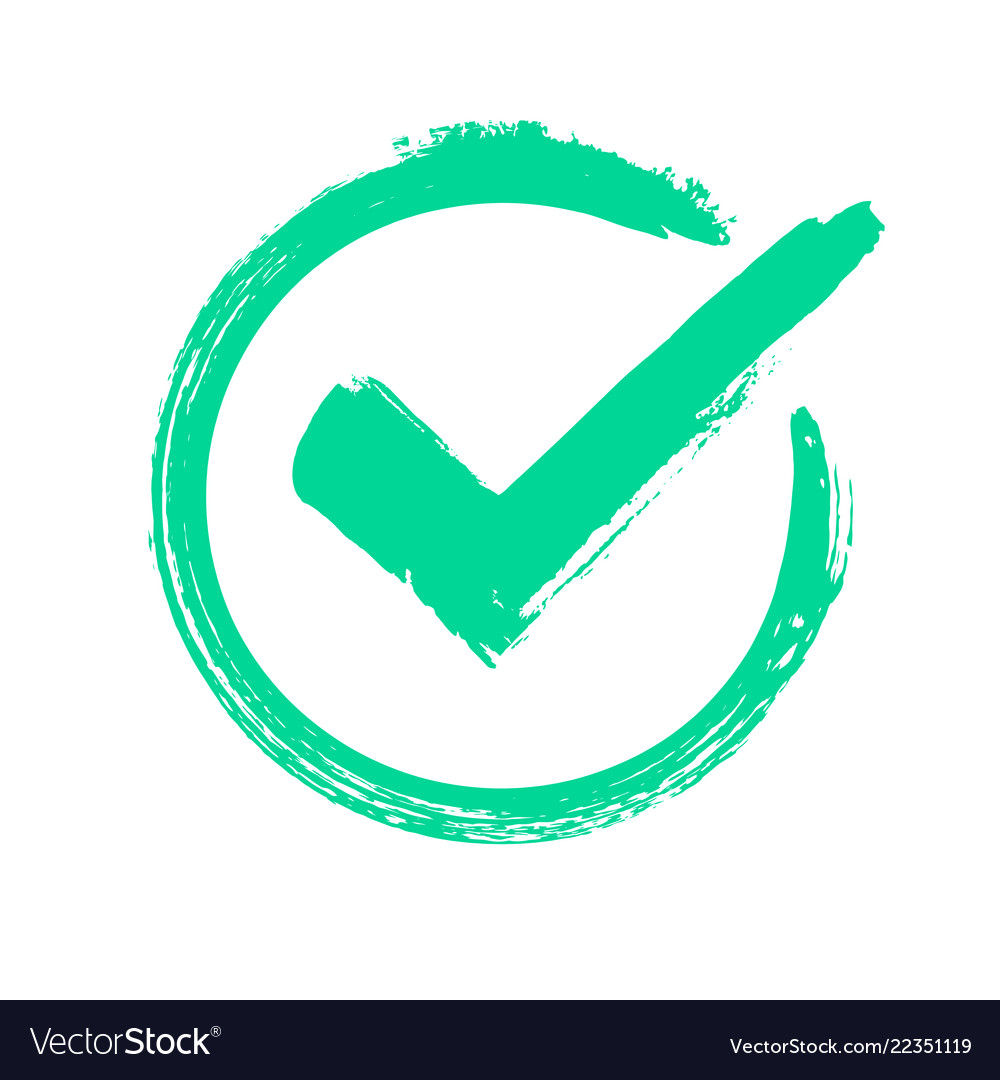 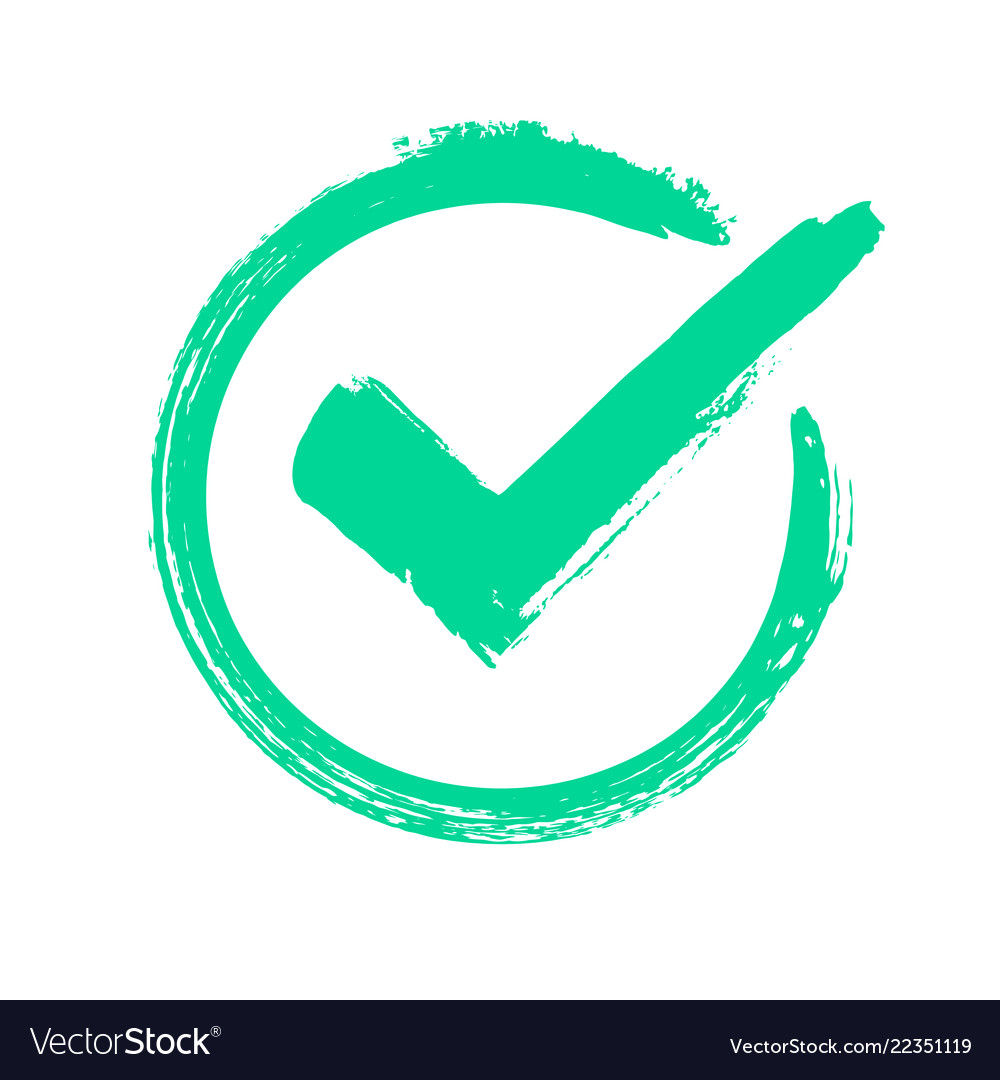 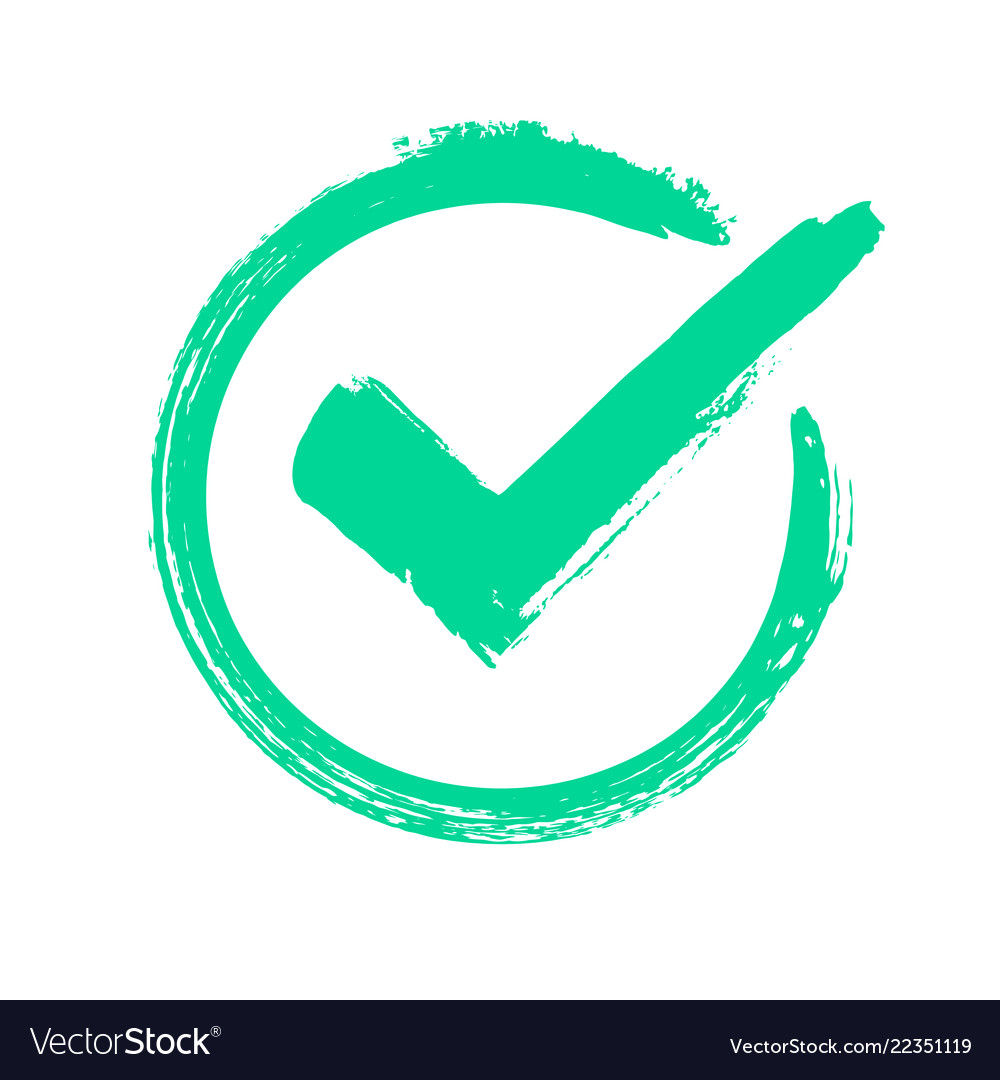 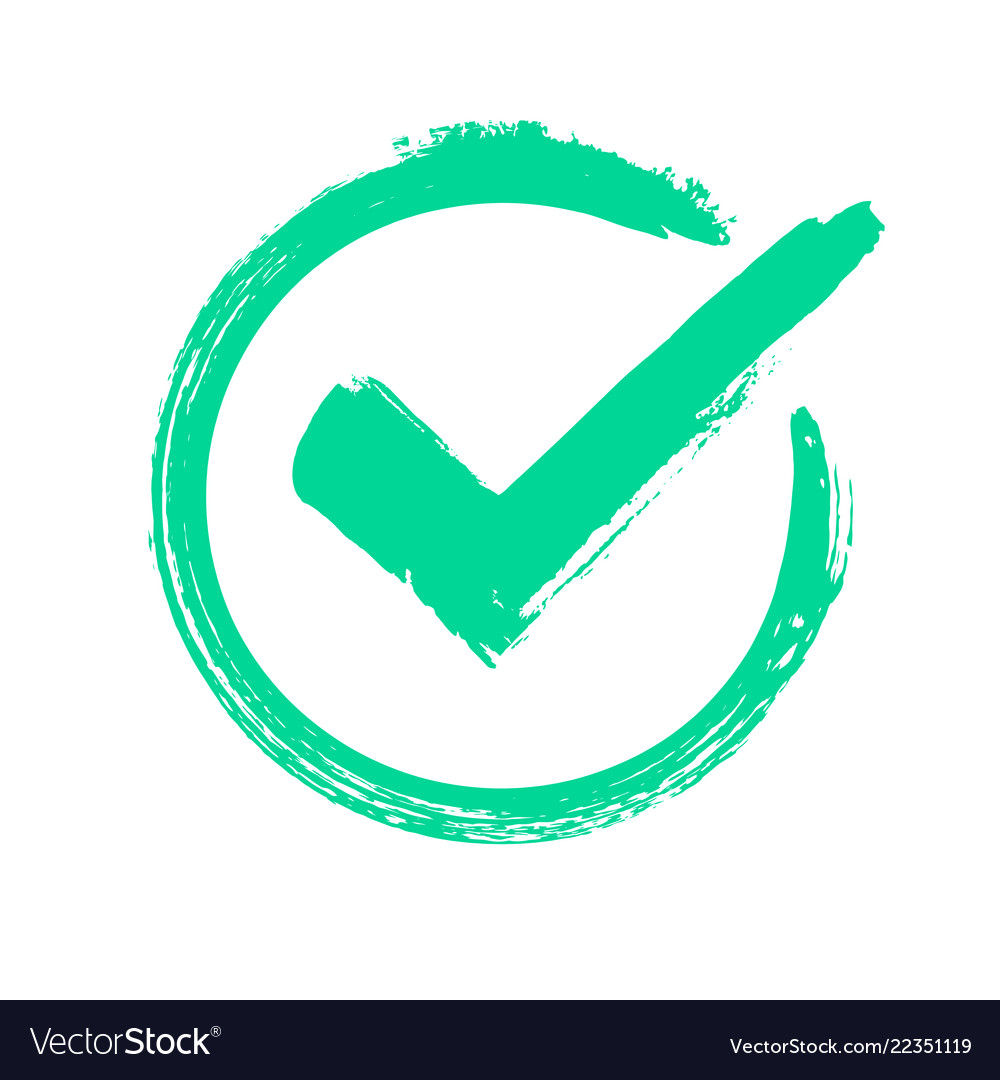 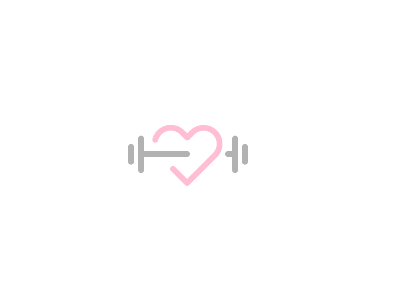 What is the difference between the public and private sector?
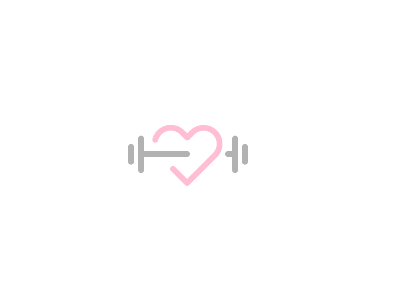 What is the volunteer sector?
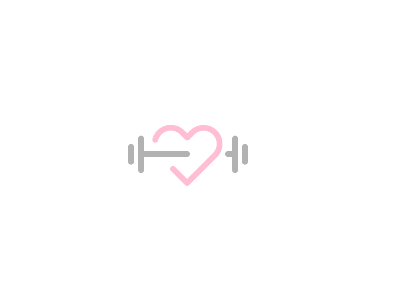 What is the private sector?
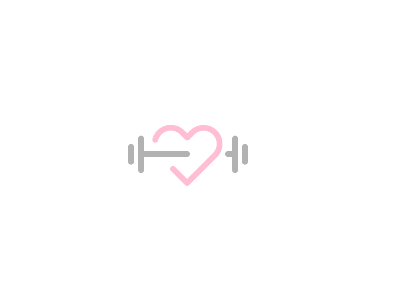 Name an advantage of the public sector.
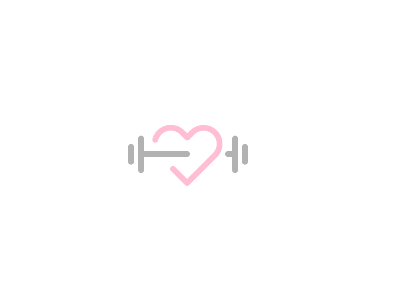 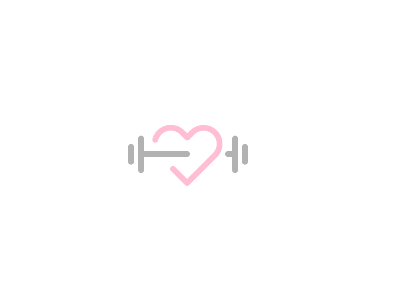 Name a disadvantage of the private sector.
Name an advantage of the volunteer sector.
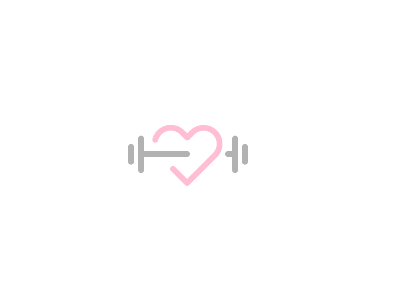 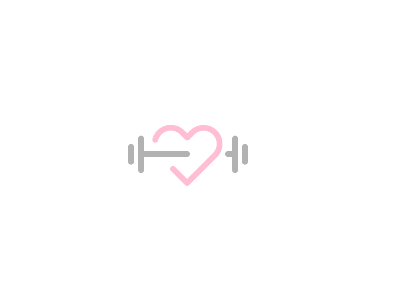 What are the three different sports provisions?
Who is the public sector owned by?
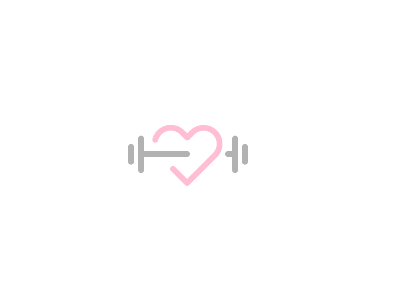 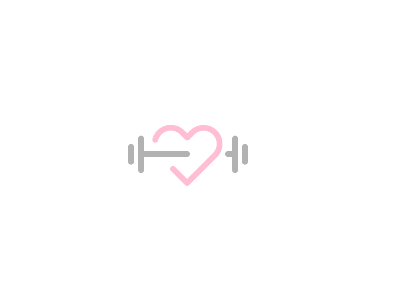 What is the public sector?
What is the definition of a provision?
The 'voluntary sector' refers to organisations whose primary purpose is to create social impact rather than profit.
The public sector is owned by the government and operate with money raised from taxes. The private sector is run by individuals and companies for profit.
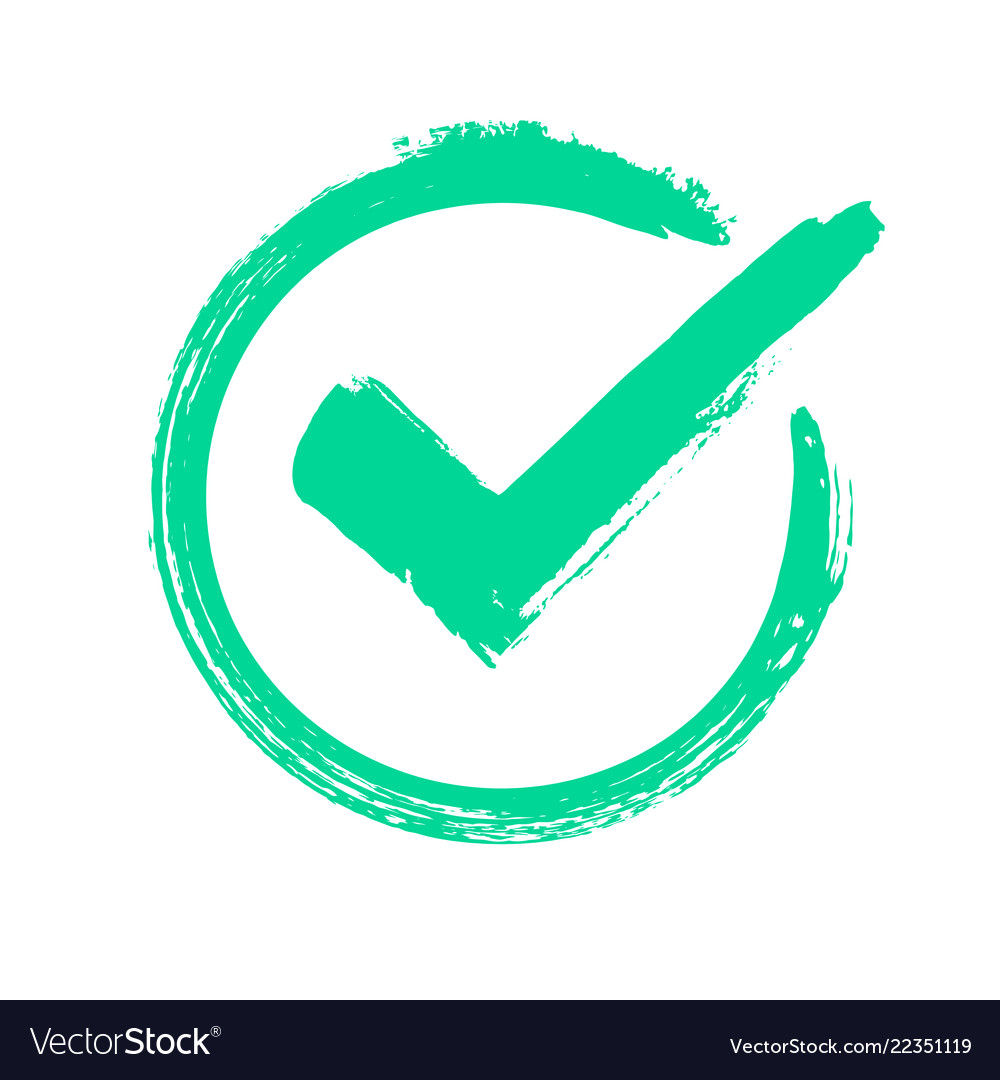 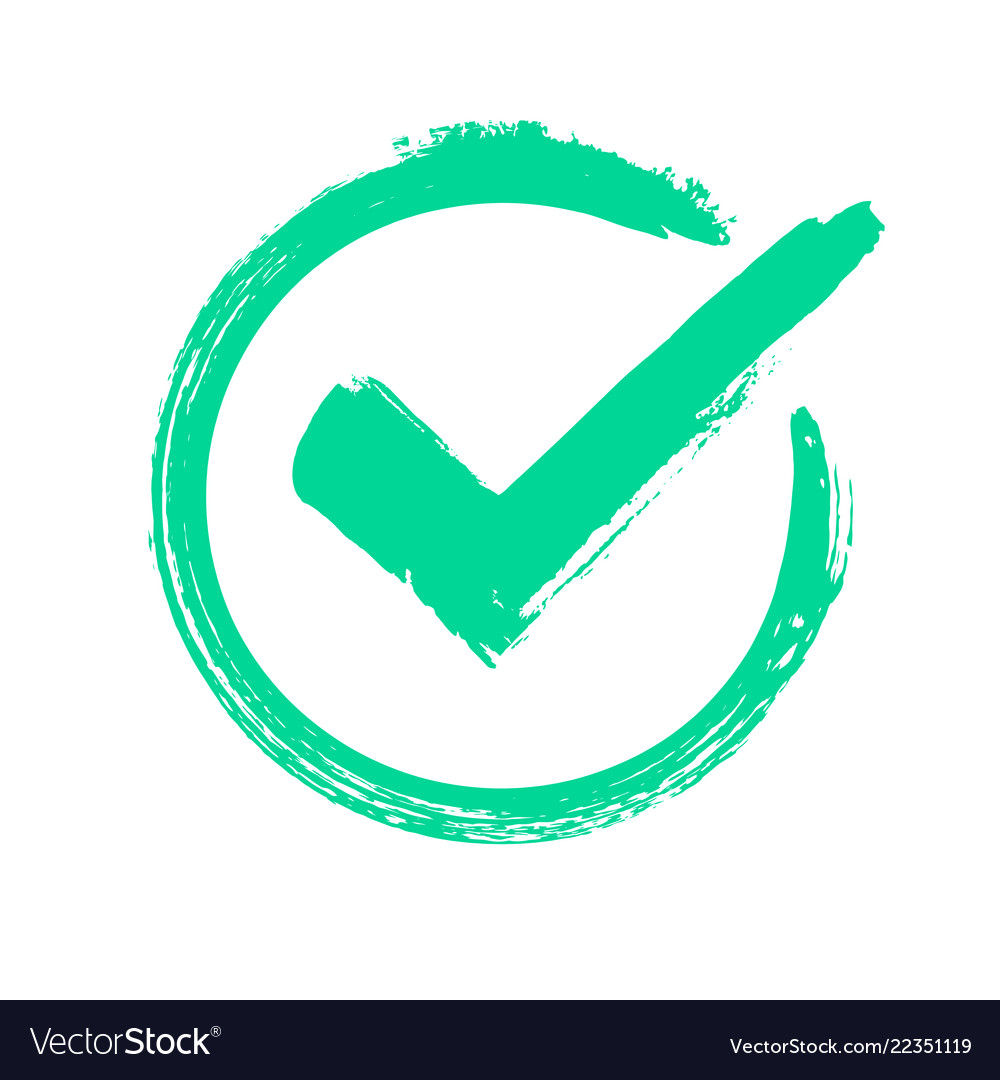 Cheaper than private sector leisure centres. 
All-inclusive environments that are suitable for everyone in the community.
The private sector is the part of the economy that is run by individuals and companies for profit and is not state controlled.
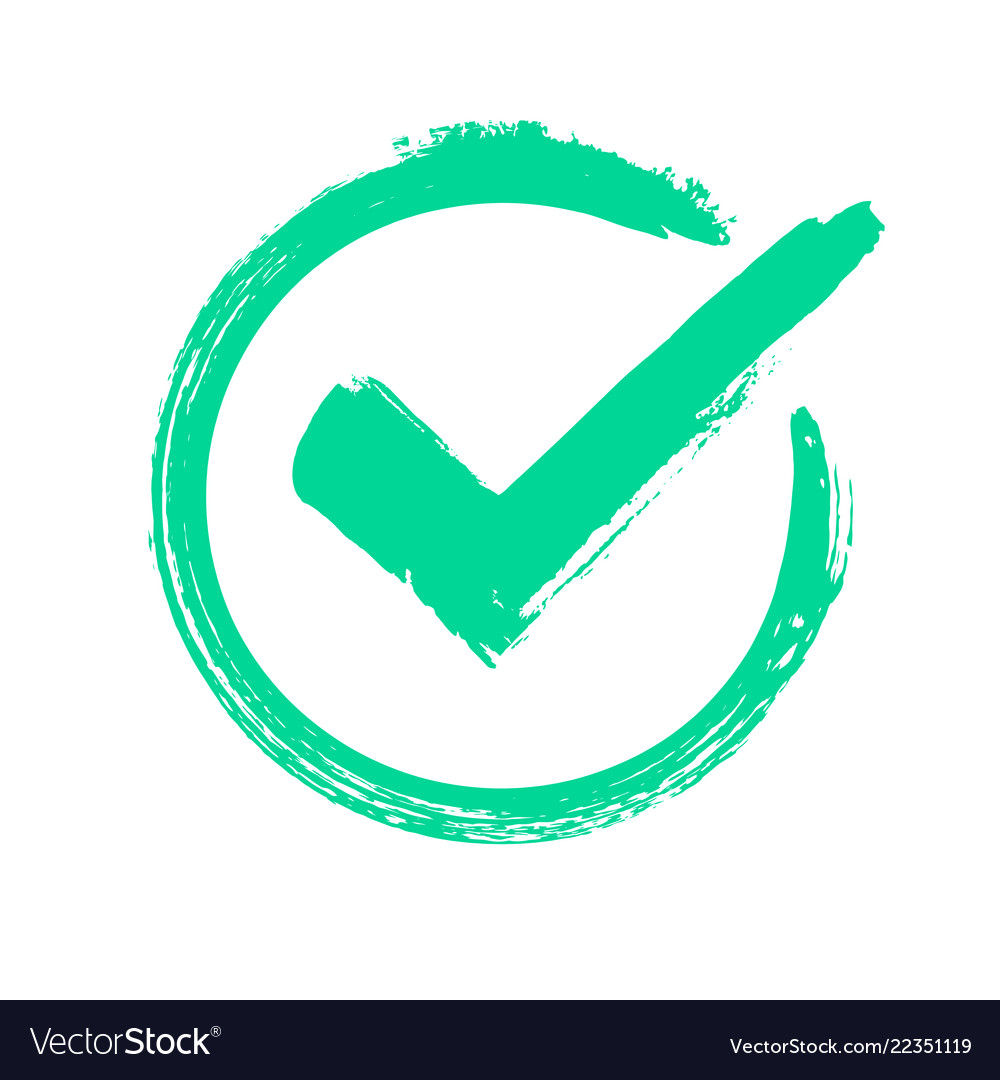 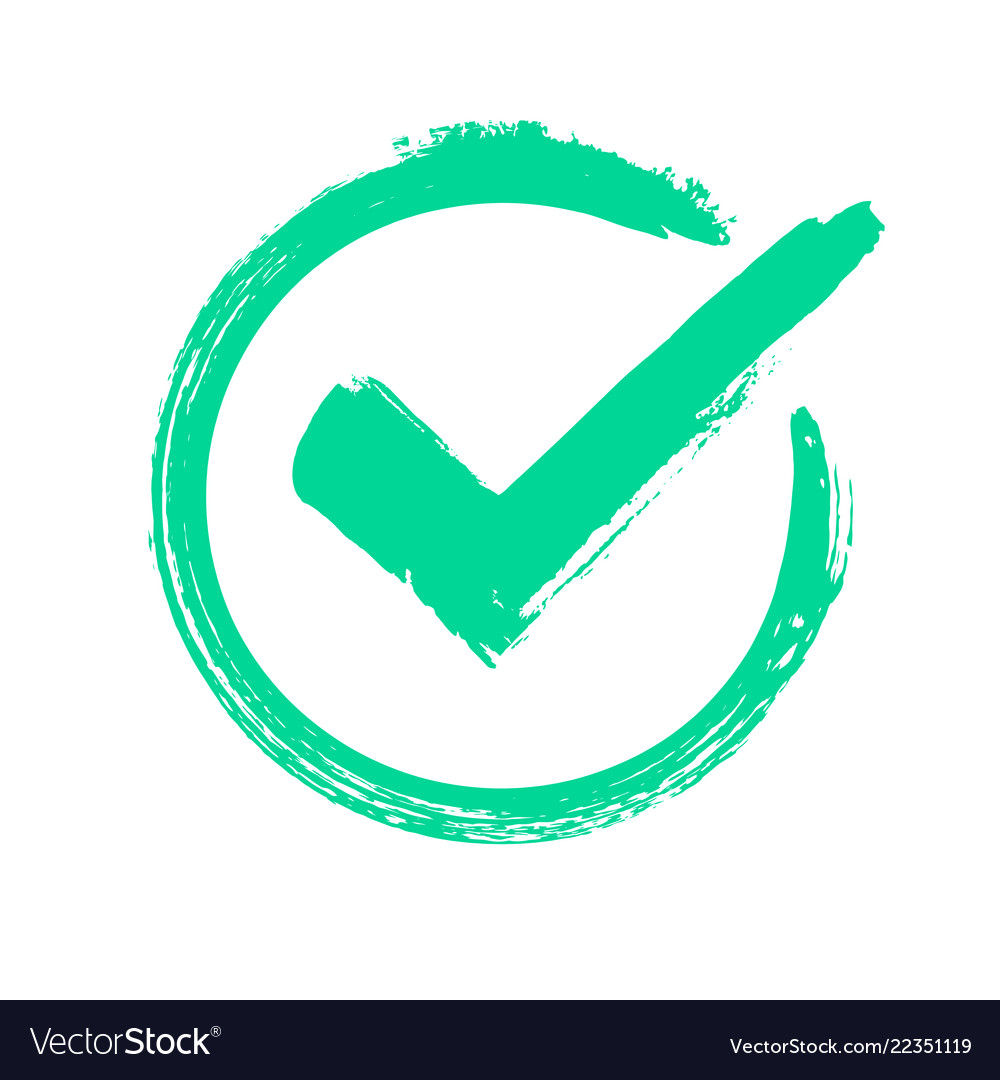 It creates a community feeling where parents/carers and children can come together. 
The volunteering is more specialised to the needs of the community. 
It’s more rewarding because you are doing it to support and help others within the community.
More expensive membership rates. 
Less inclusive than public sector sports provisions as they are normally specialised.
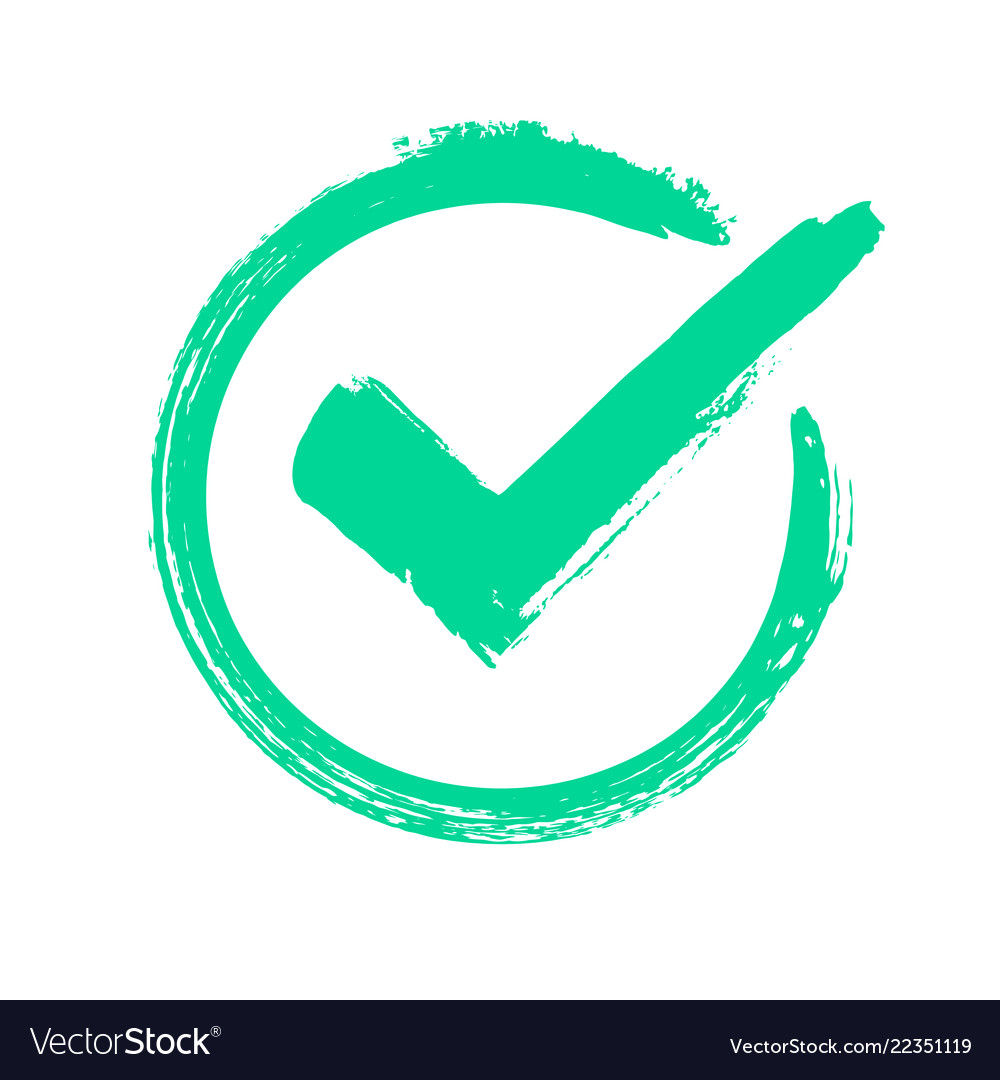 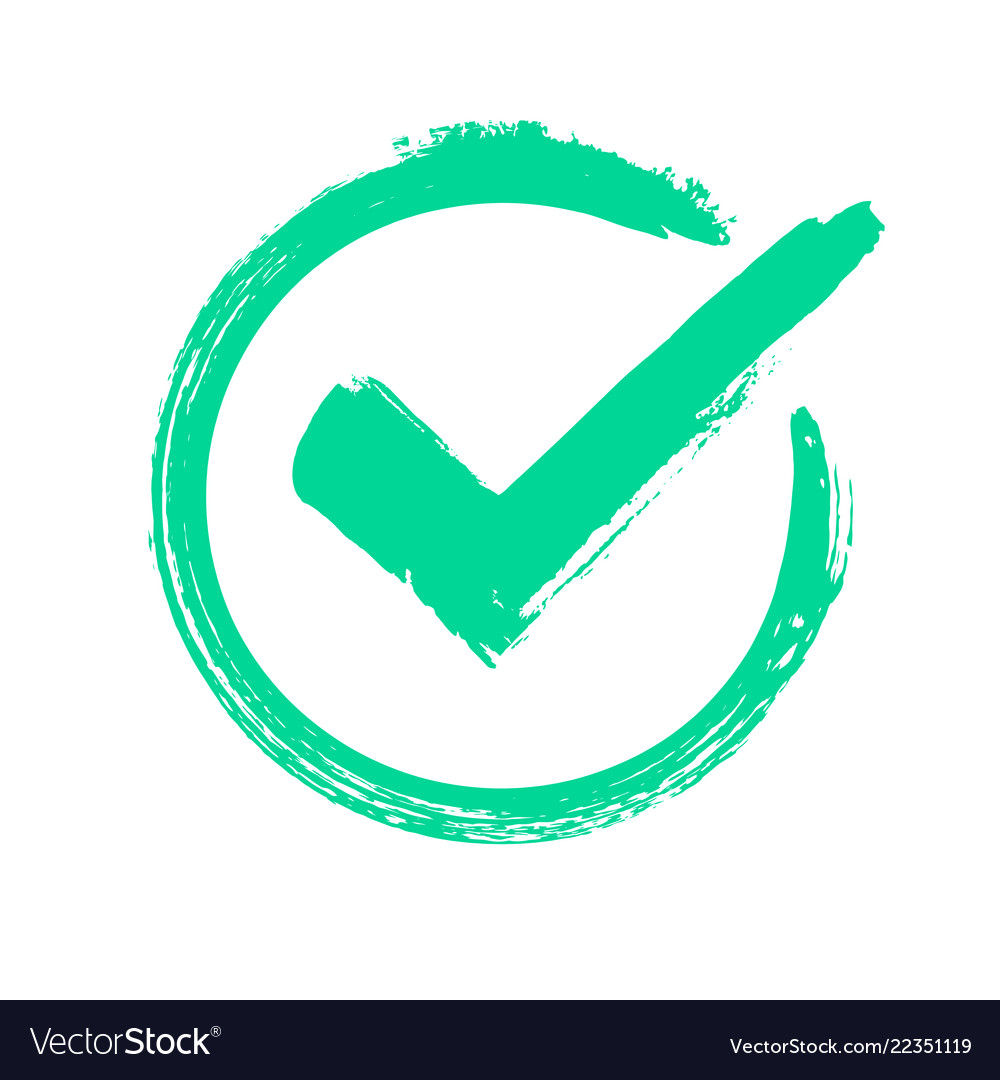 Government
Public 
Private 
Voluntary
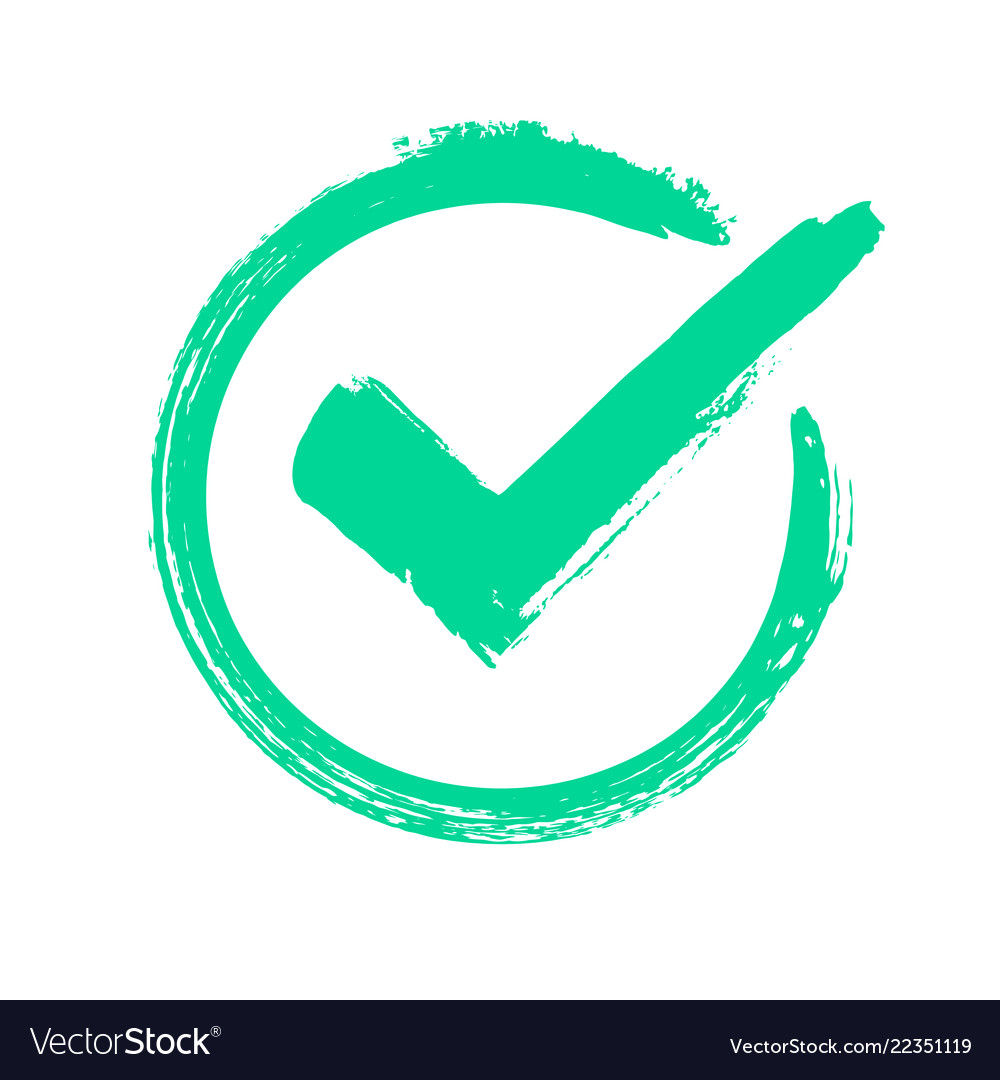 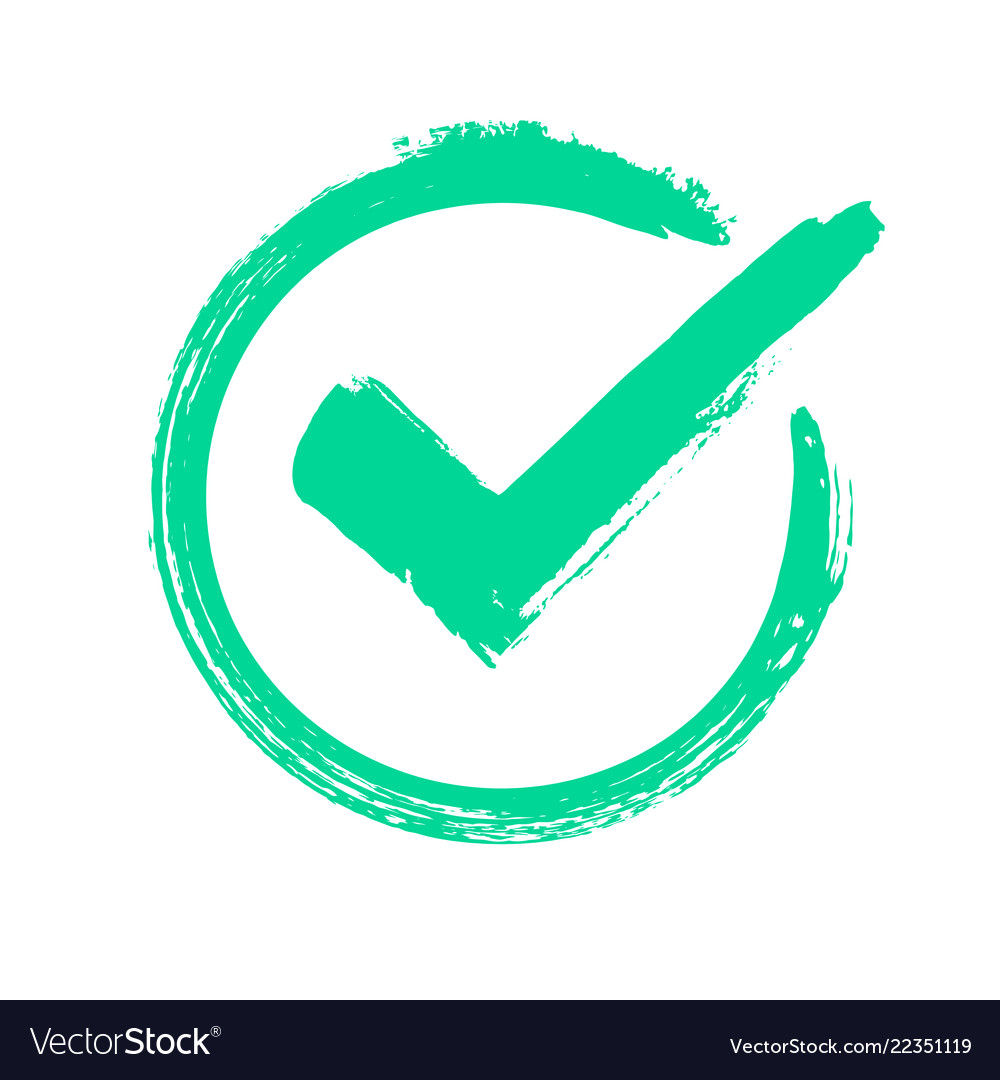 The action of proving or supplying something for use.
Public sector organisations are owned by the government. They provide goods and services for the benefit of the community. They are run by the government. They operate with money raised from taxes.
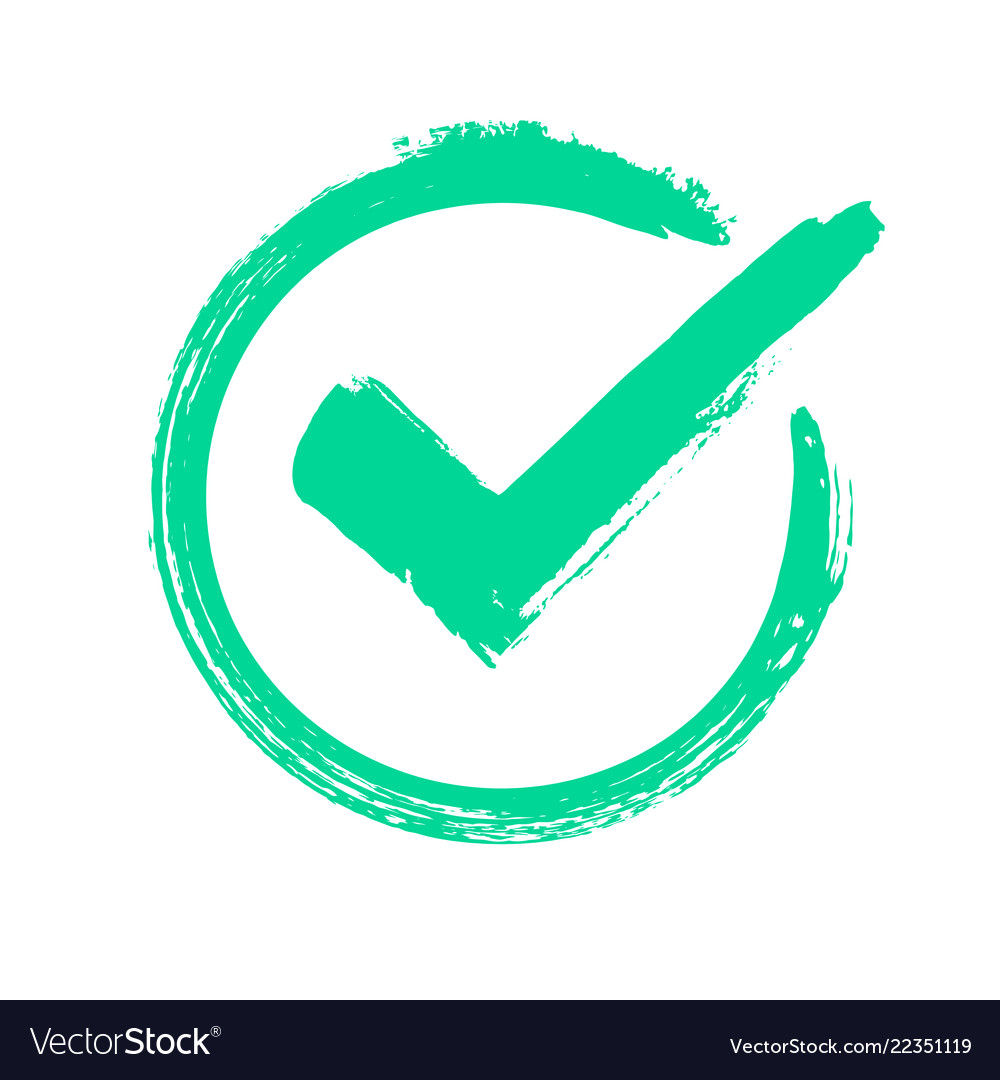 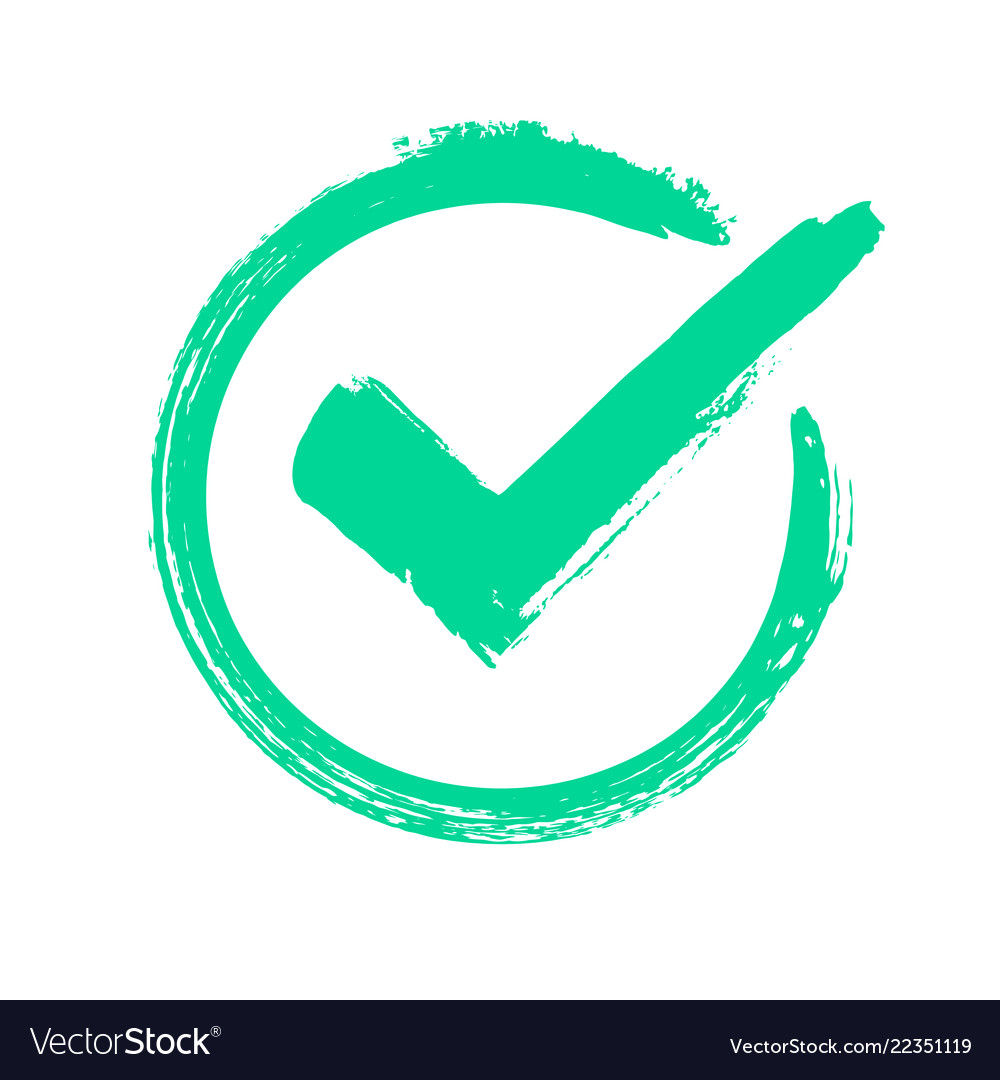 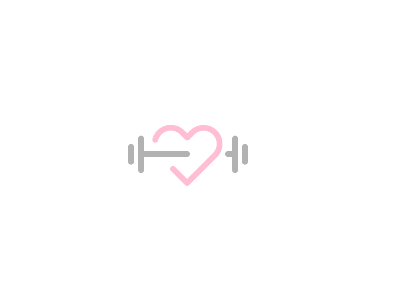 What activity do older people need to take part in particularly and why?
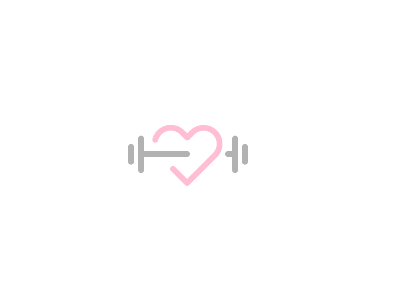 How might age affect physical activity and sport participation?
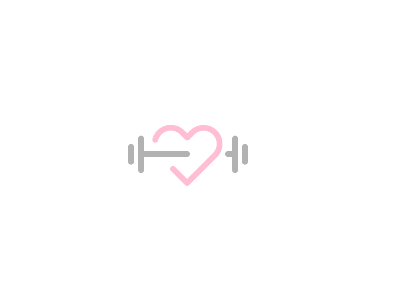 Name one factor that could influence participation in sport.
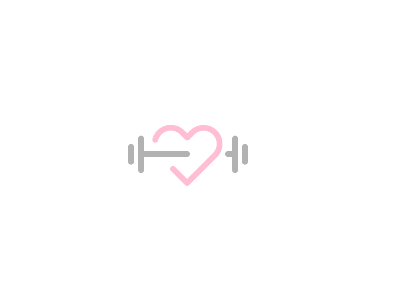 What are the four different age categories for participants?
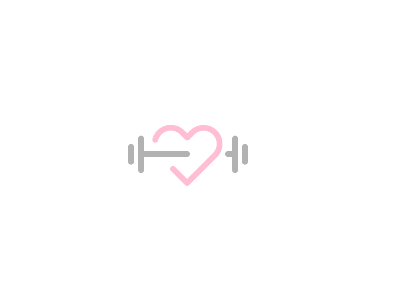 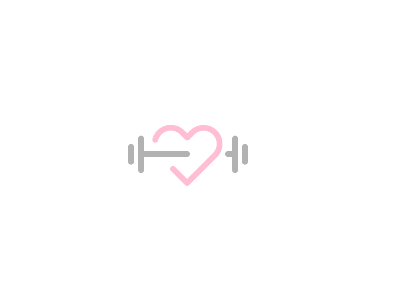 Why might family and peers affect your participation in sport or physical activity?
Why might gender affect your participation in sport or physical activity?
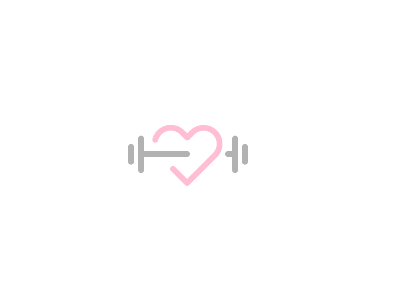 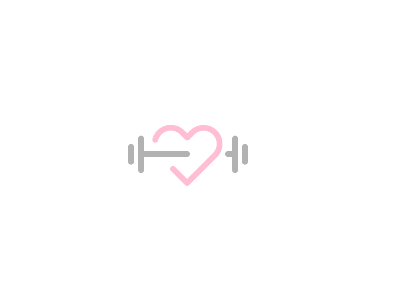 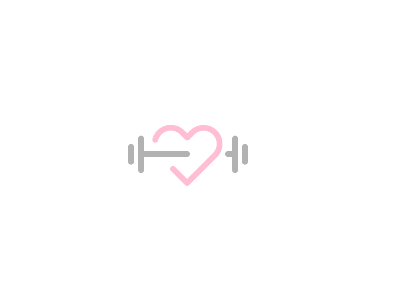 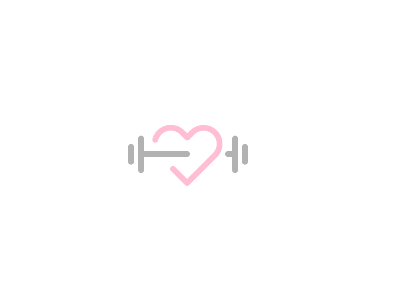 Children need to develop gross motor skills from an early age to become confident movers.  
Adolescents experience a growth spurt that changes their physical development. 
Older people may experience weight gain and decreasing flexibility and strength and find it harder to recover from injury.
Balance and co-ordination activities. To reduce the risk of failing which could be dangerous at an older age.
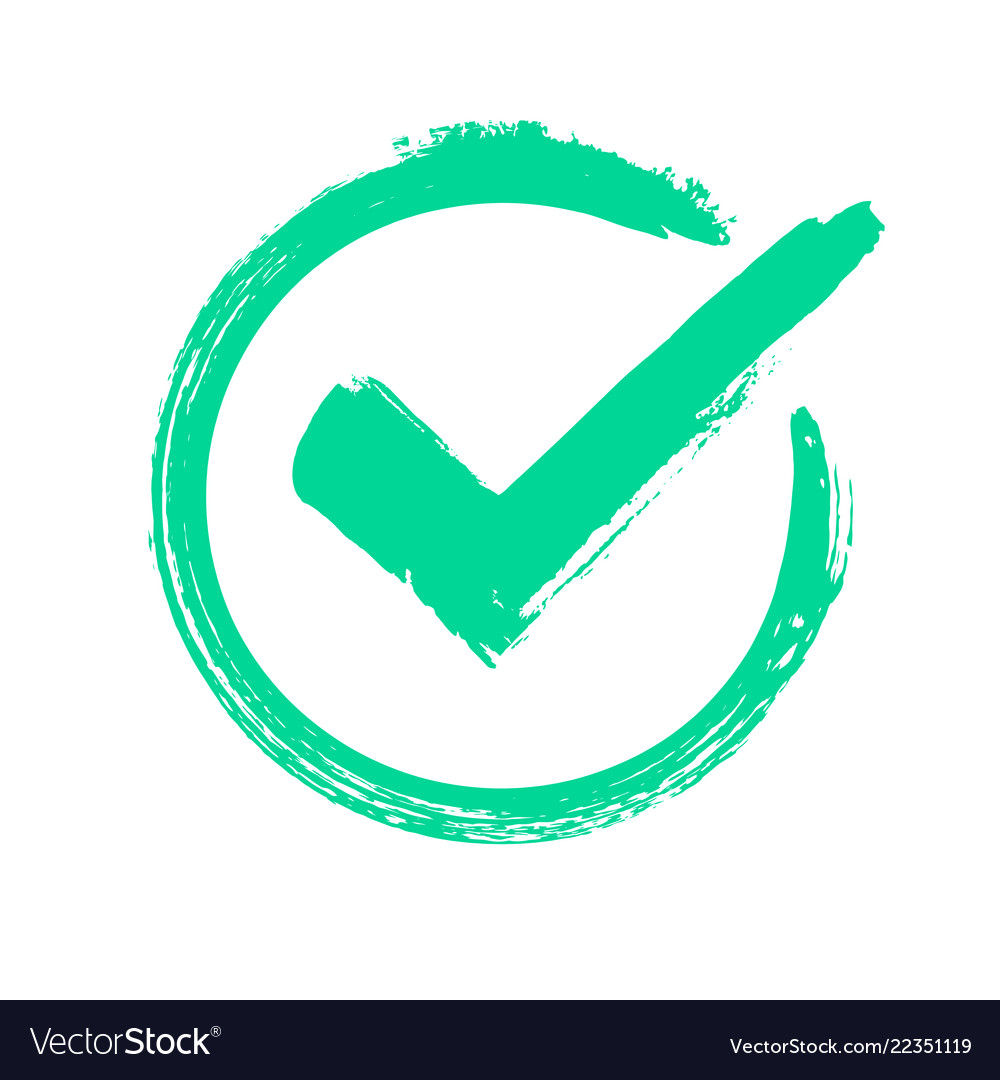 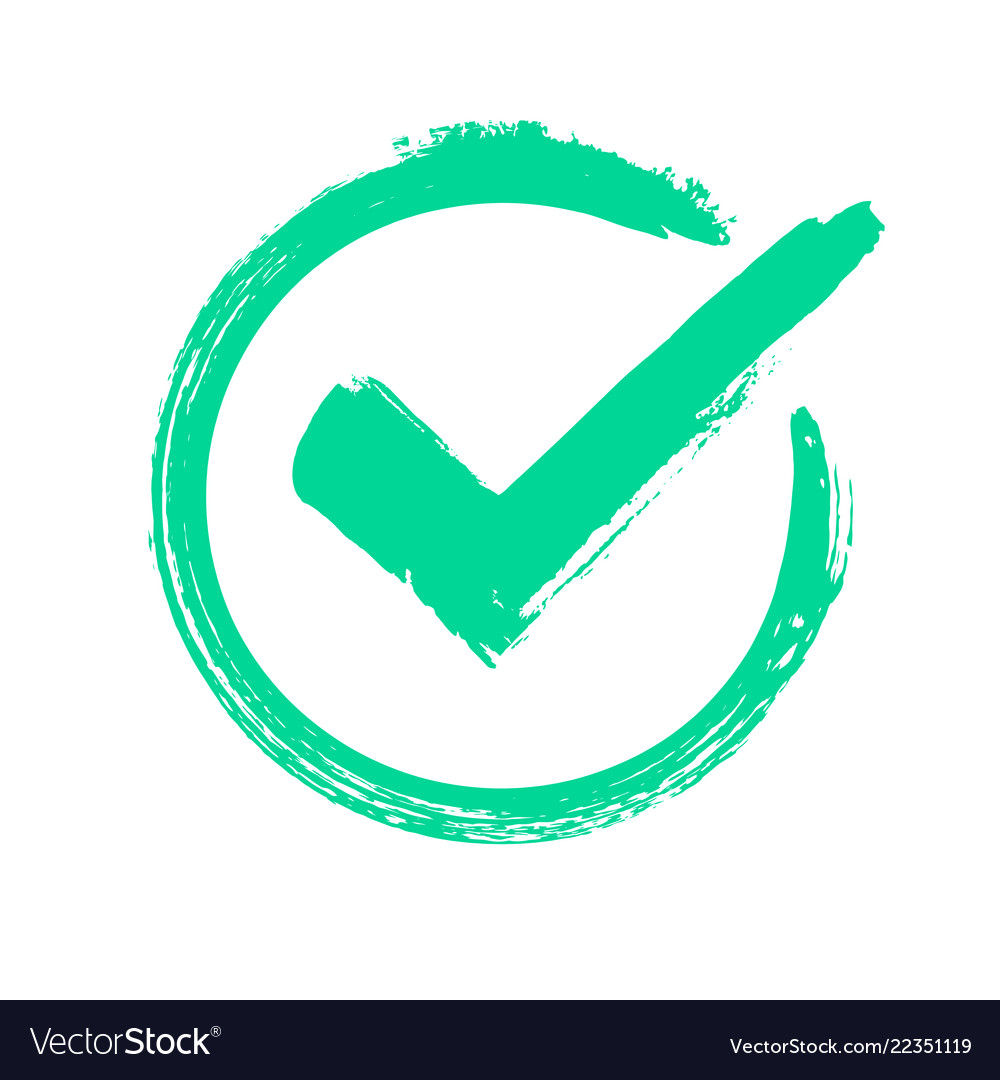 Early years (0-5 years old)
Adolescents (5 – 18 years old)
Adults (19-64 years old)
Older adults (65+ years old)
Age  
Gender 
Ethnicity 
Disability 
Cost 
Religion
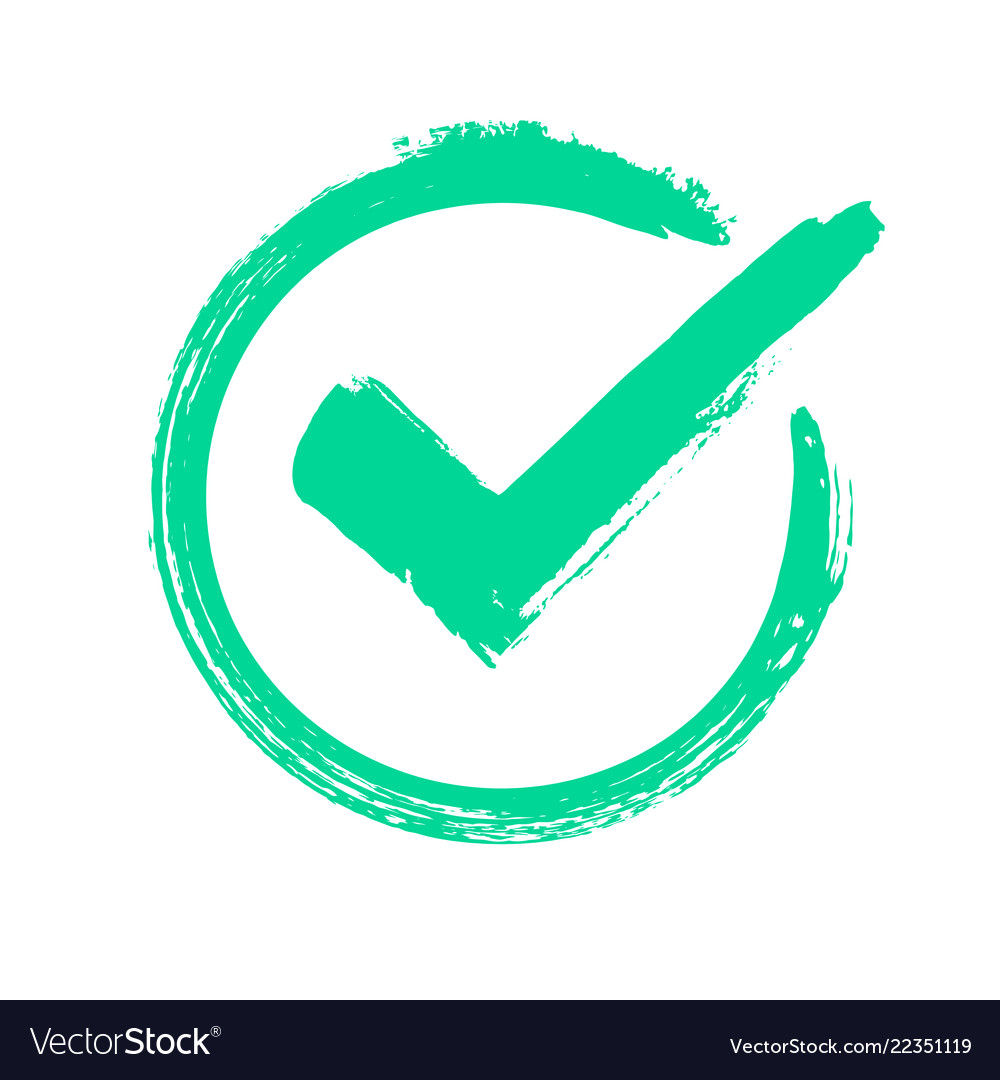 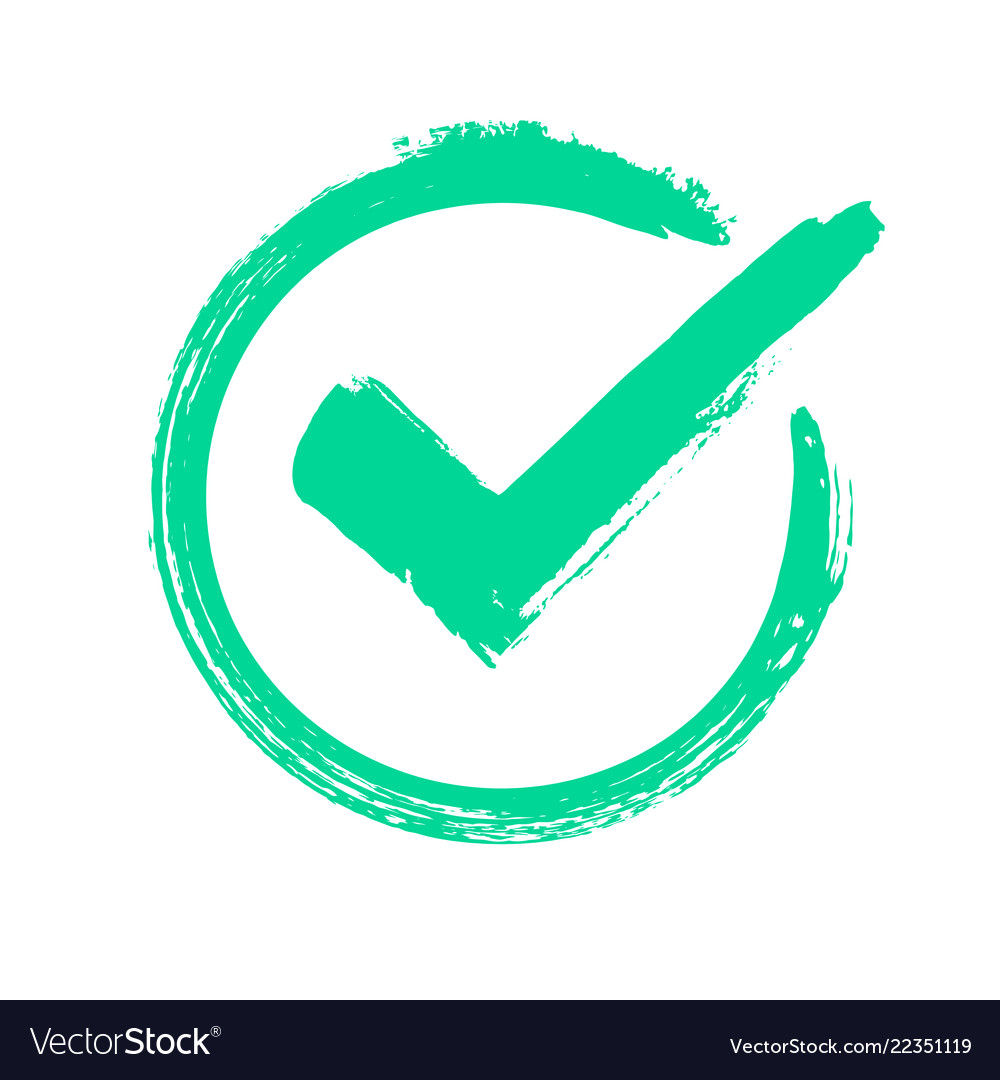 Women may feel more aware of there body image and have low self-esteem. Women are also sometimes discriminated against in certain sports and therefore feel uncomfortable taking part.
If your family and your peers and not interested in taking part are you likely to try it? Family and peers can influence the decisions that you make and what you do with your life.
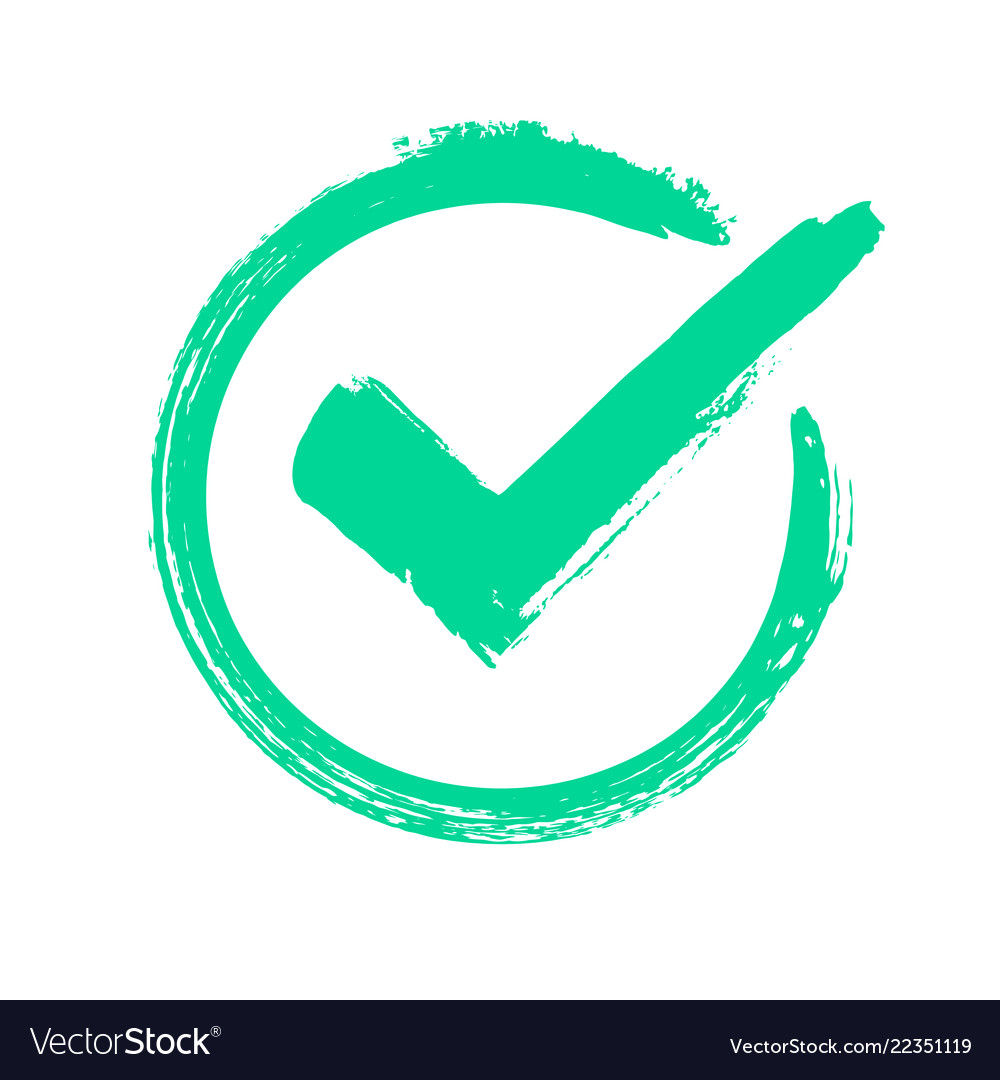 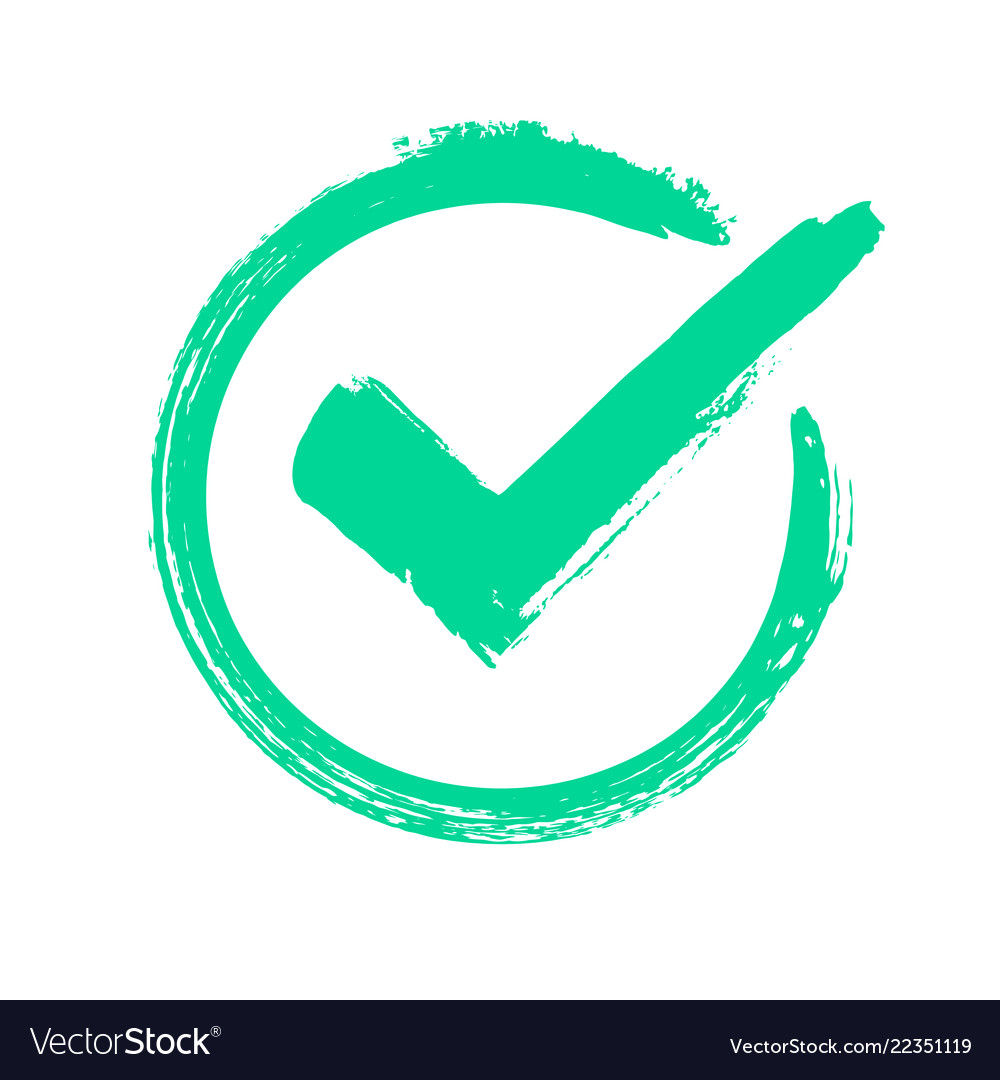 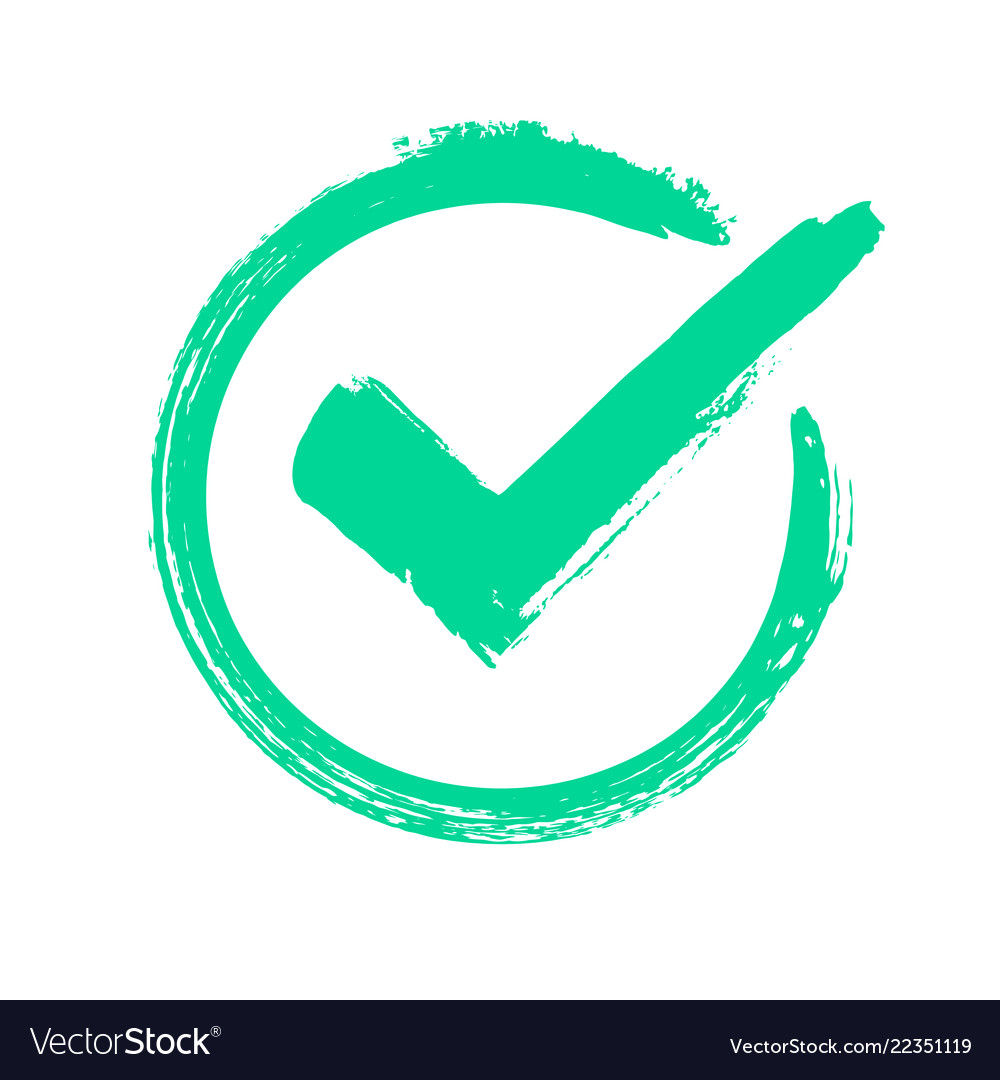 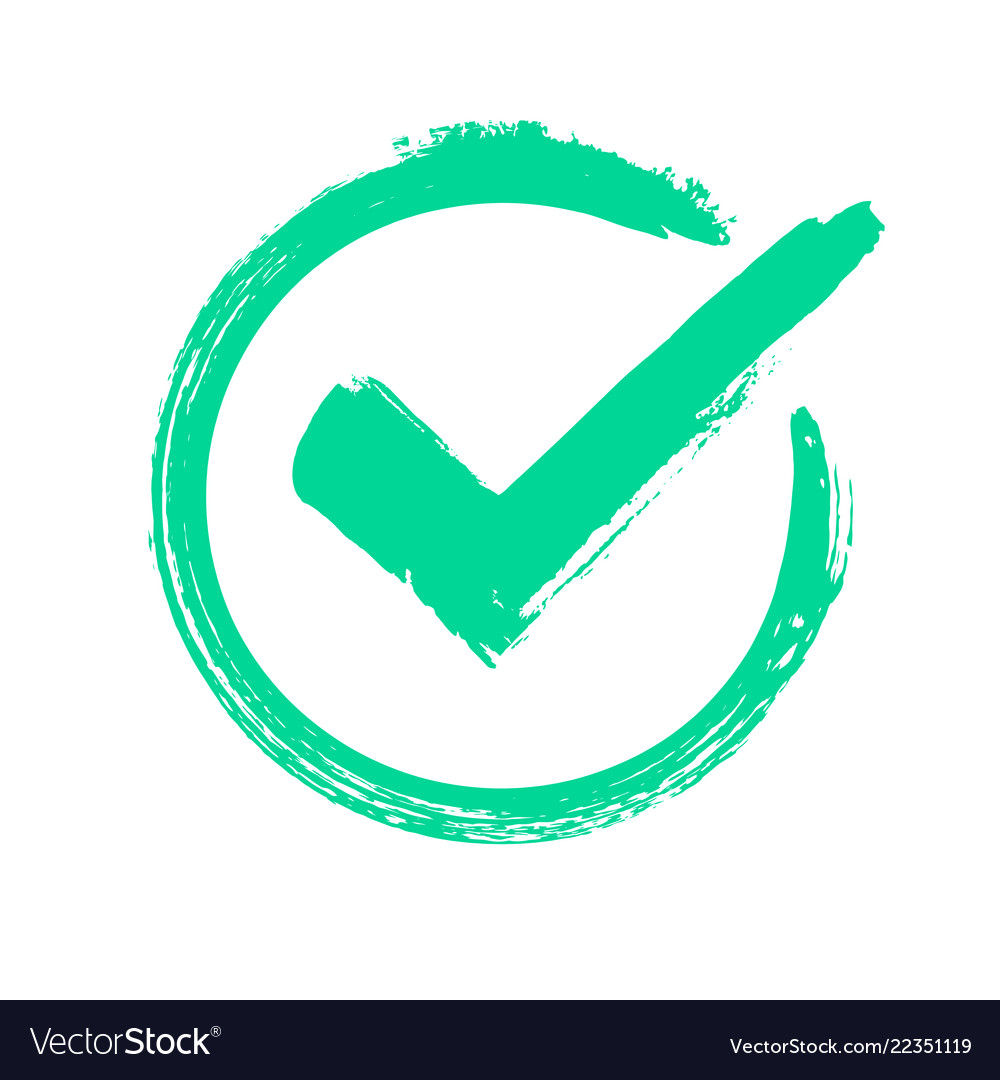 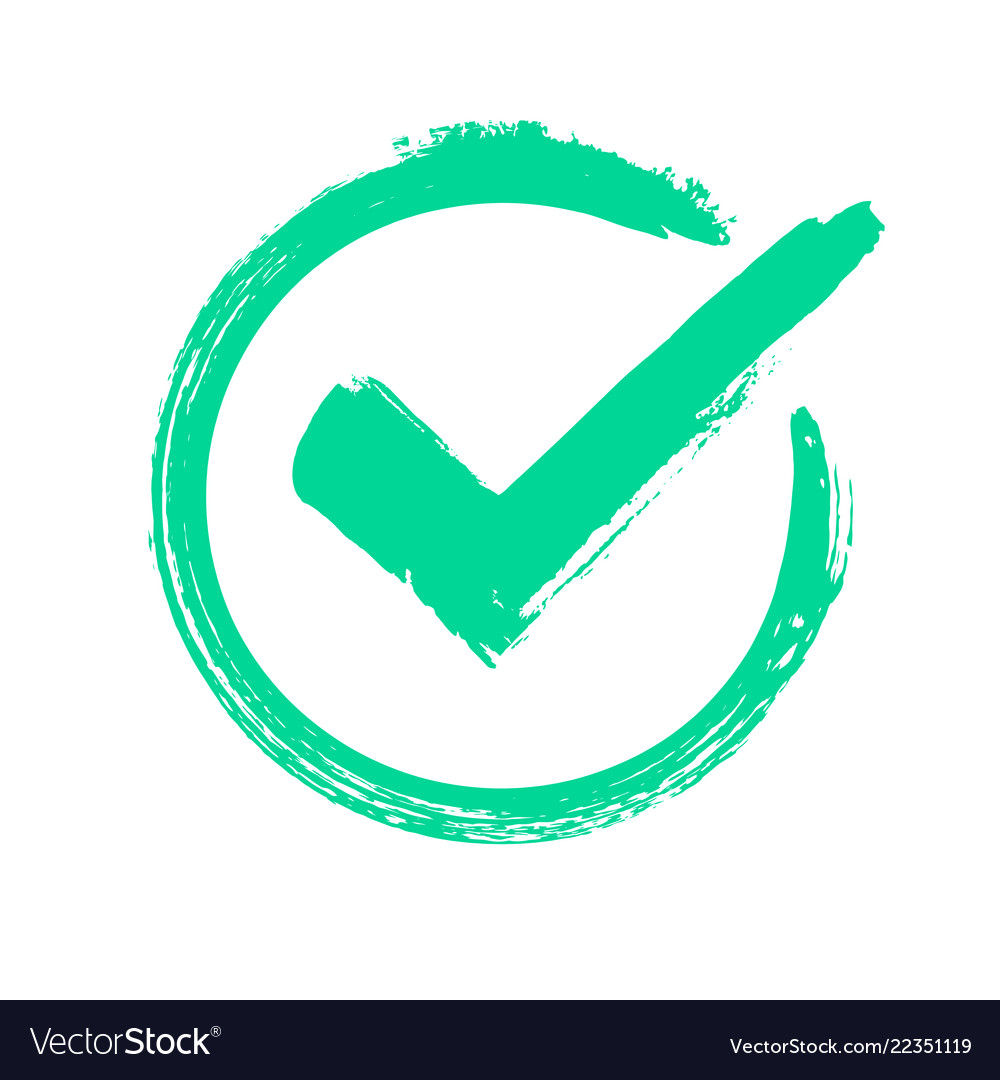 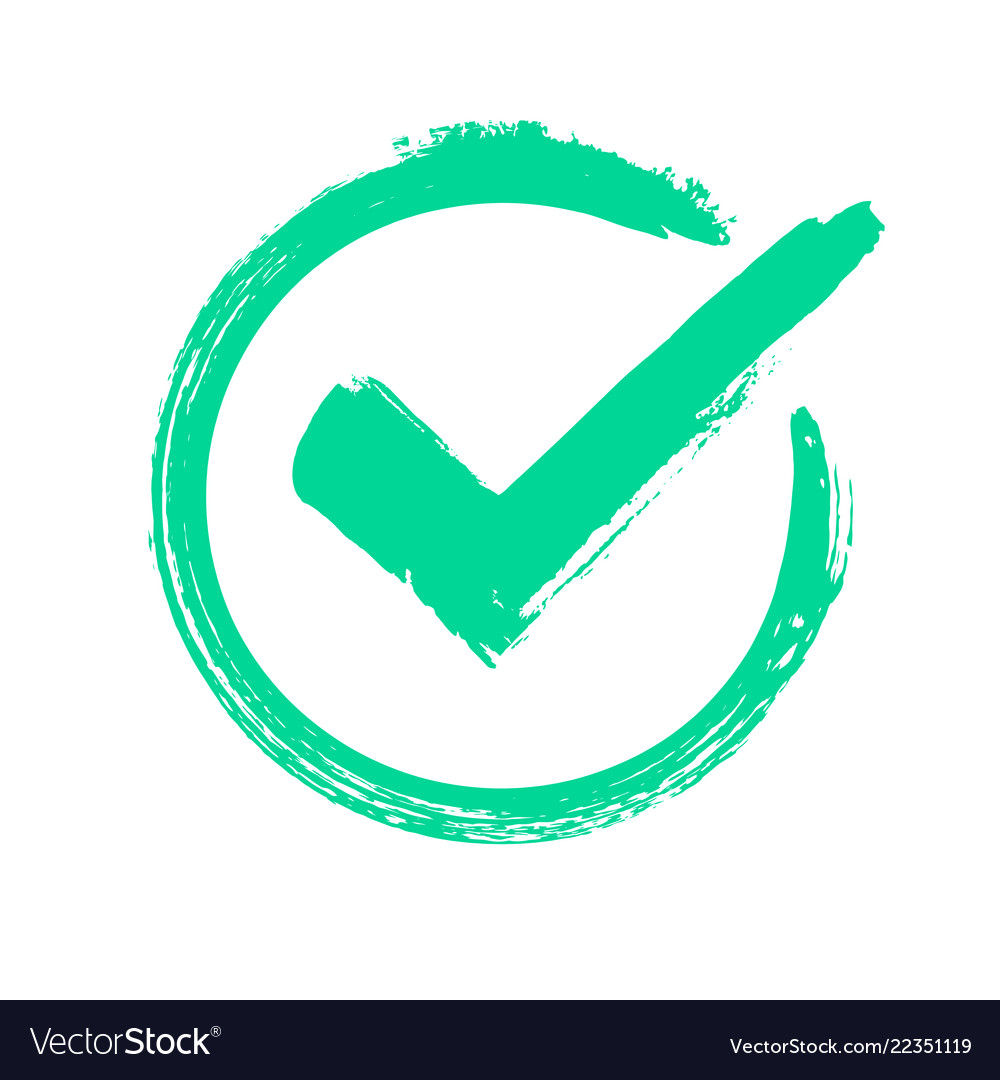 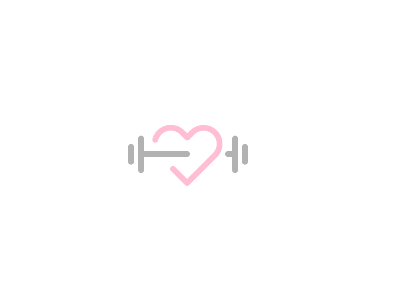 How might a medical condition or disability impact on someone taking part in physical activity?
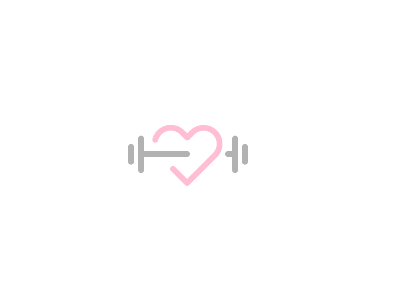 What is the definition of a disability?
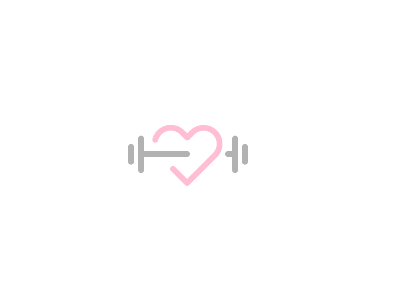 What is a physical impairment?
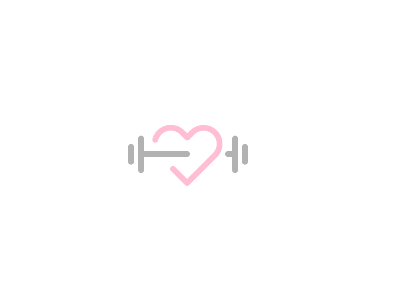 Name one of the three main disabilities?
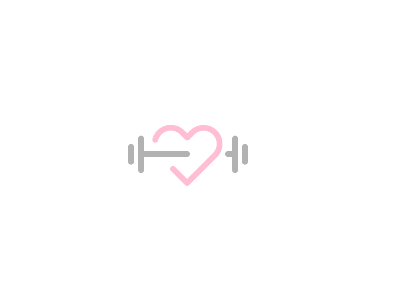 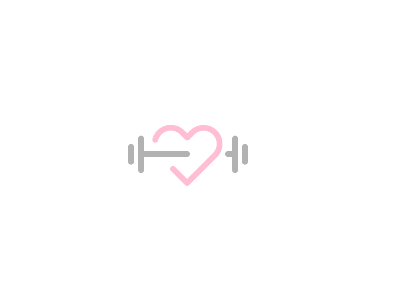 What is a hearing impairment?
What is a visual impairment?
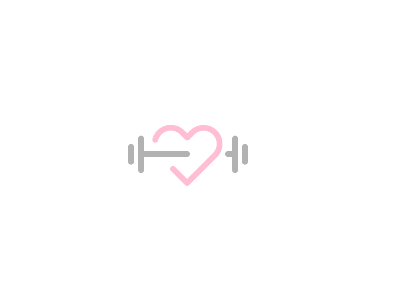 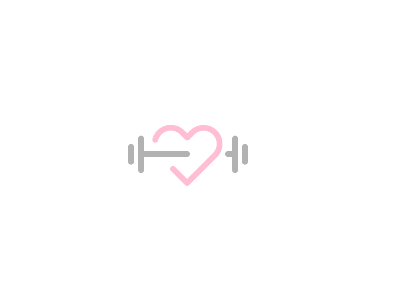 What act from the government protects people with a disability?
Name a sport that is specific to disabled individuals.
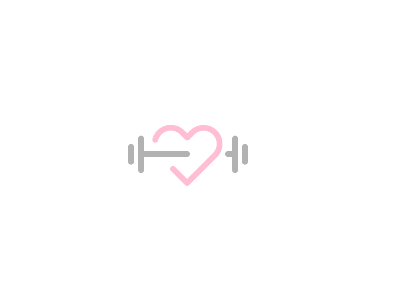 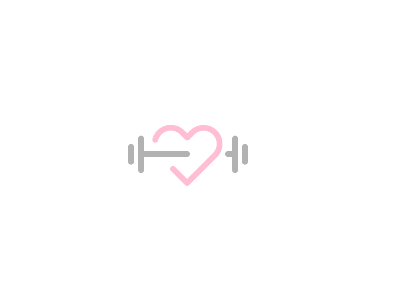 A physical or mental condition that limits a person's movements, senses, or activities.
Could make them loose their confidence because they don’t feel like they belong or fit in. 
Might limit what sports they can take part in because of the access to the location and facilities.  
Might be too expensive for them to afford the specialised equipment to be able to take part in that activity.
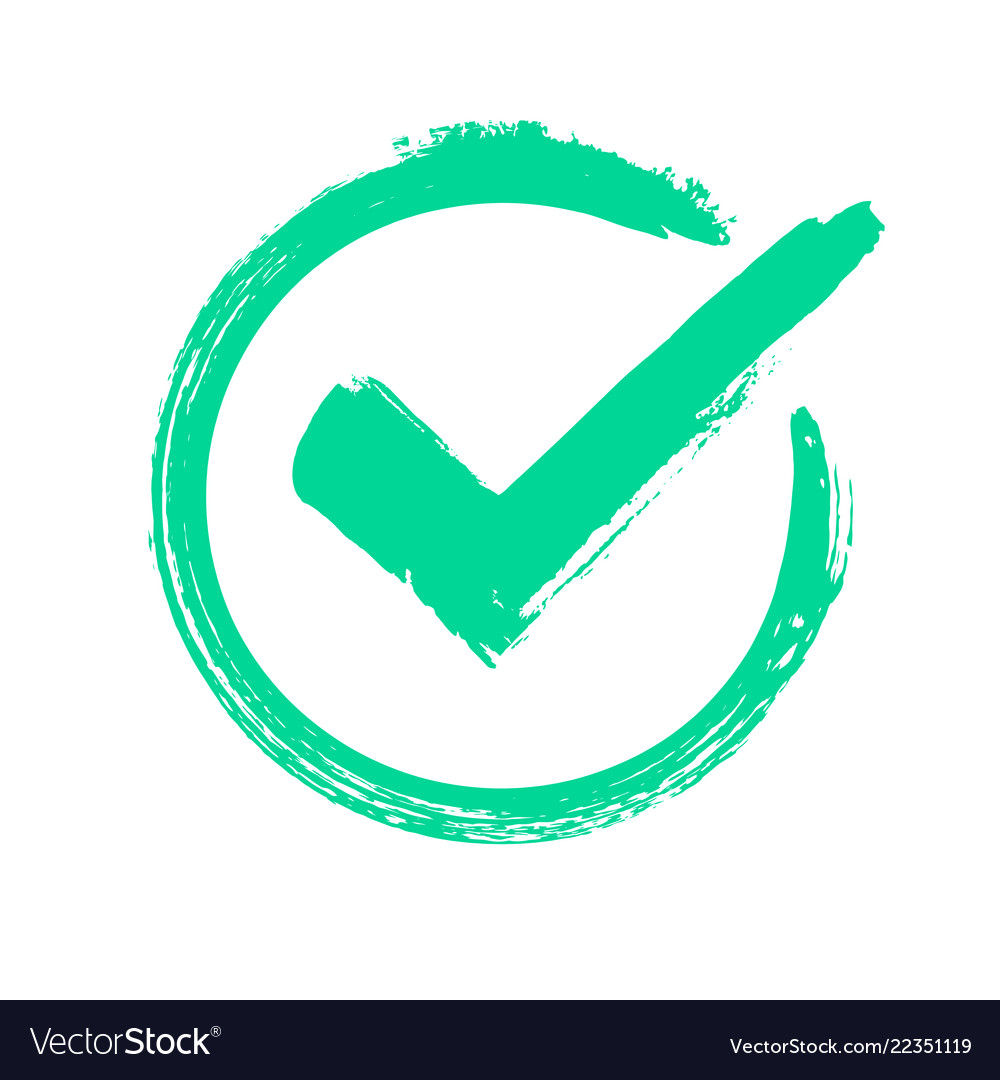 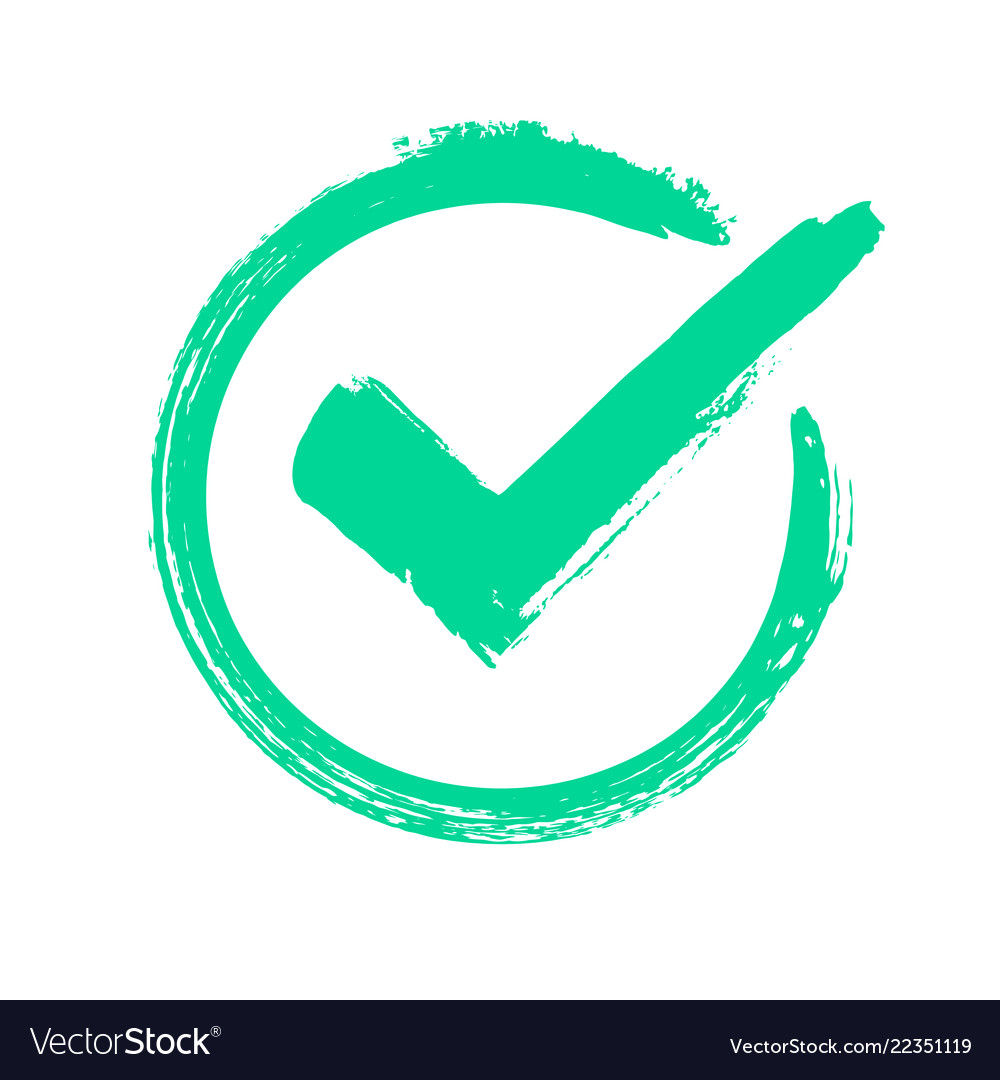 Physical 
Visual 
Hearing
Where the physical capacity to move, coordinate actions or perform physical activities is significantly limited, impaired, or delayed.
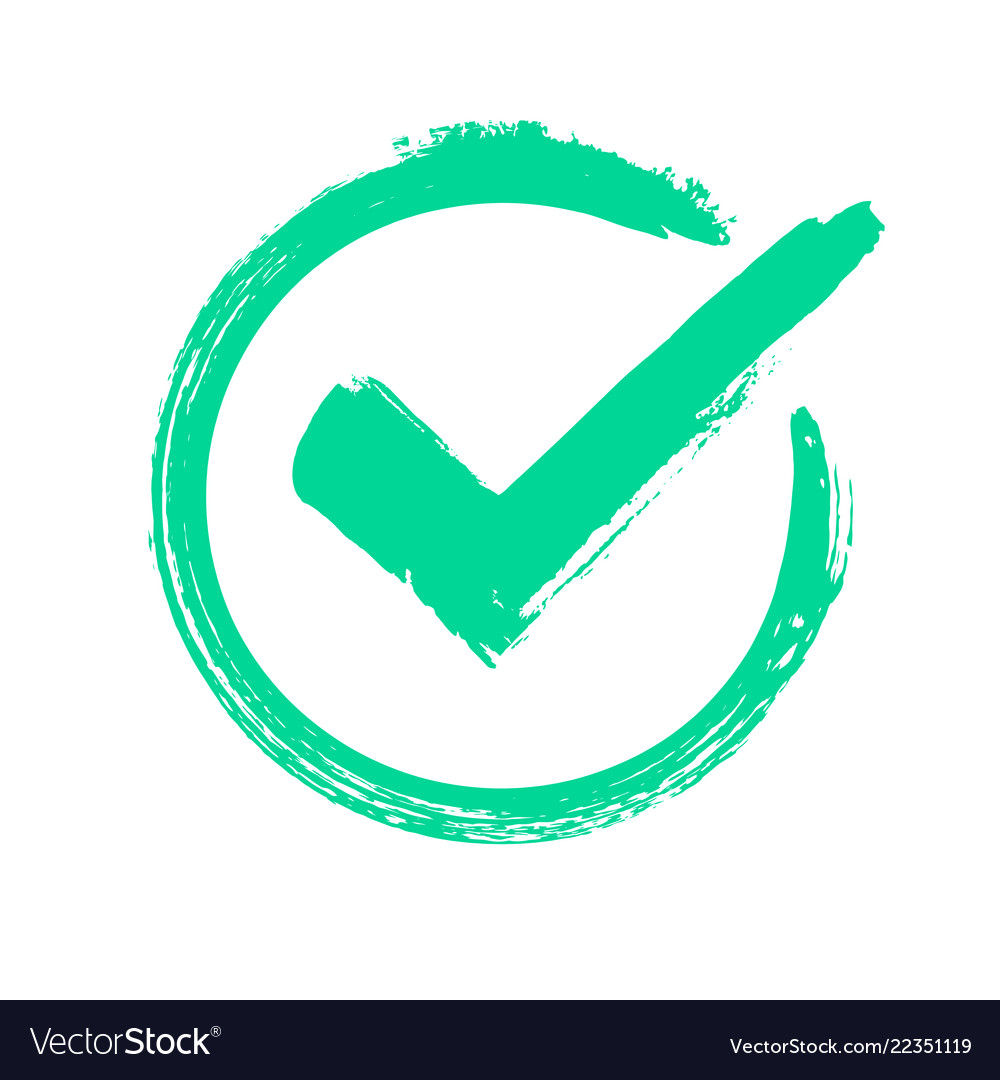 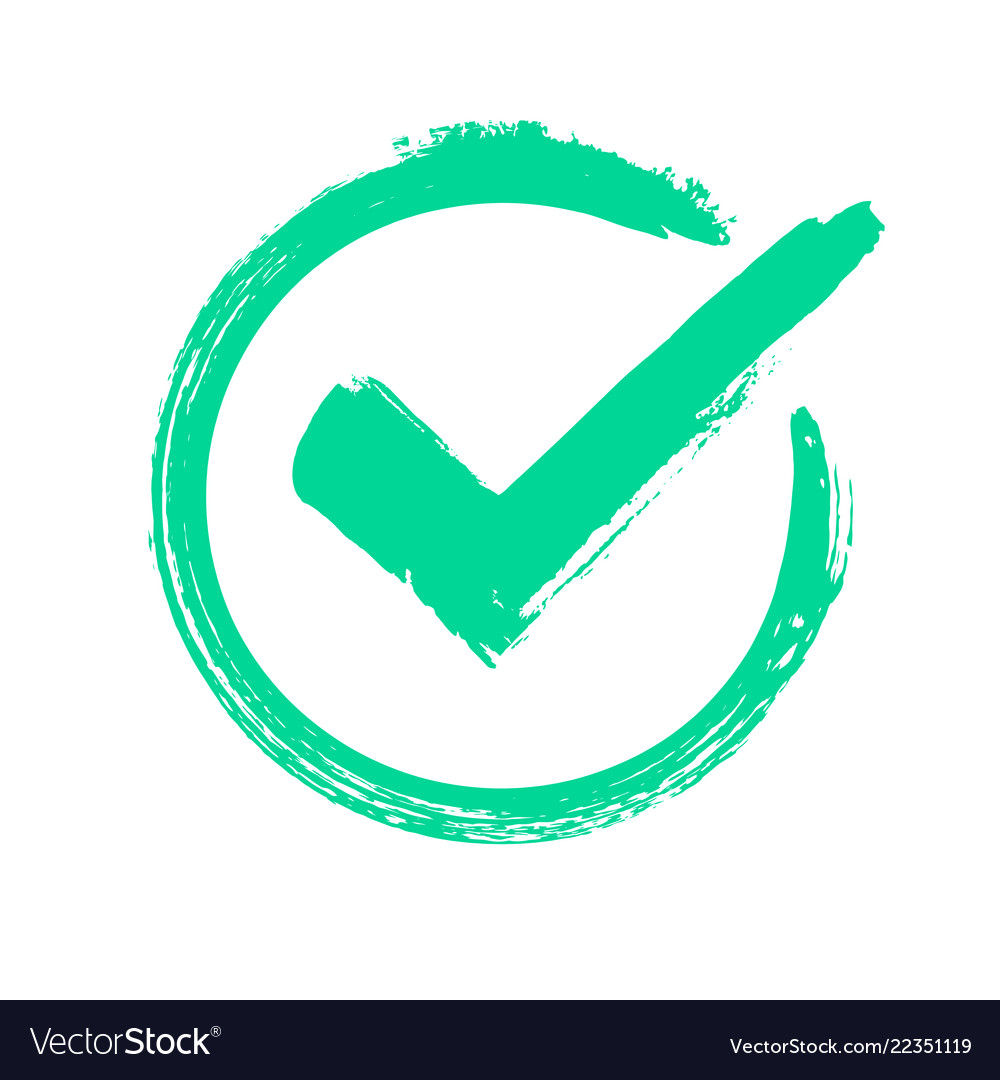 Any kind of vision loss, whether it’s someone who cannot see at all or someone who has partial vision loss.
Someone who has some form of hearing loss or complete deafness.
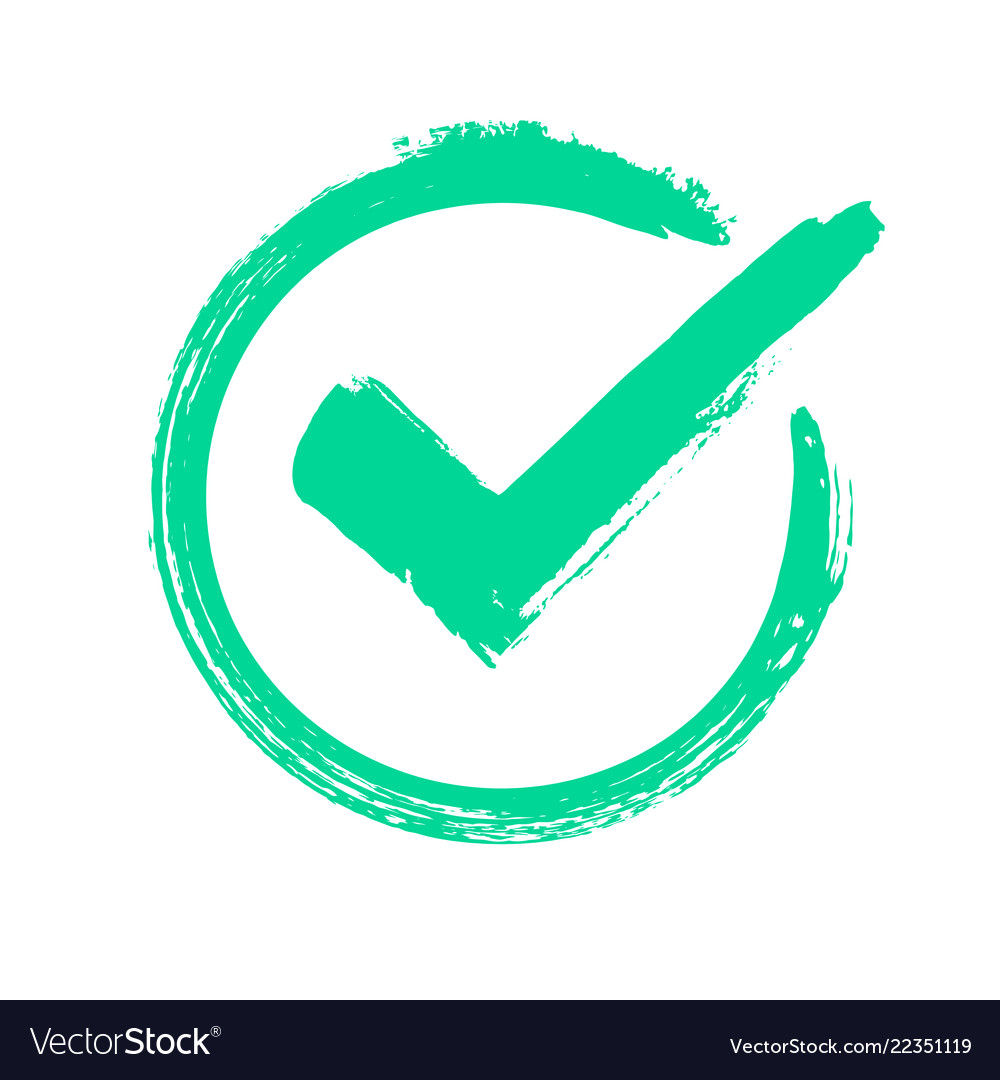 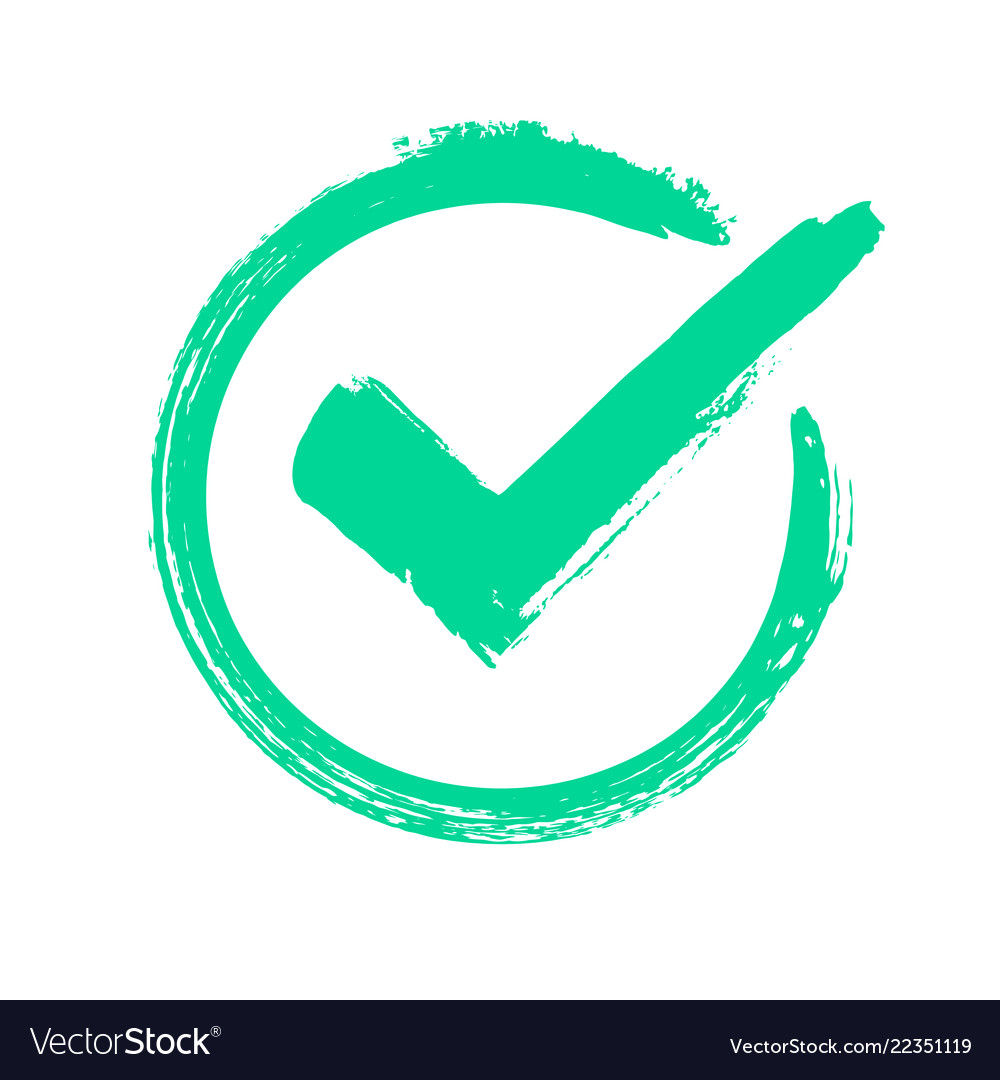 BOCCIA
Goalball
Wheelchair rugby
Wheelchair basketball
Amputee football
Equality Act 2010
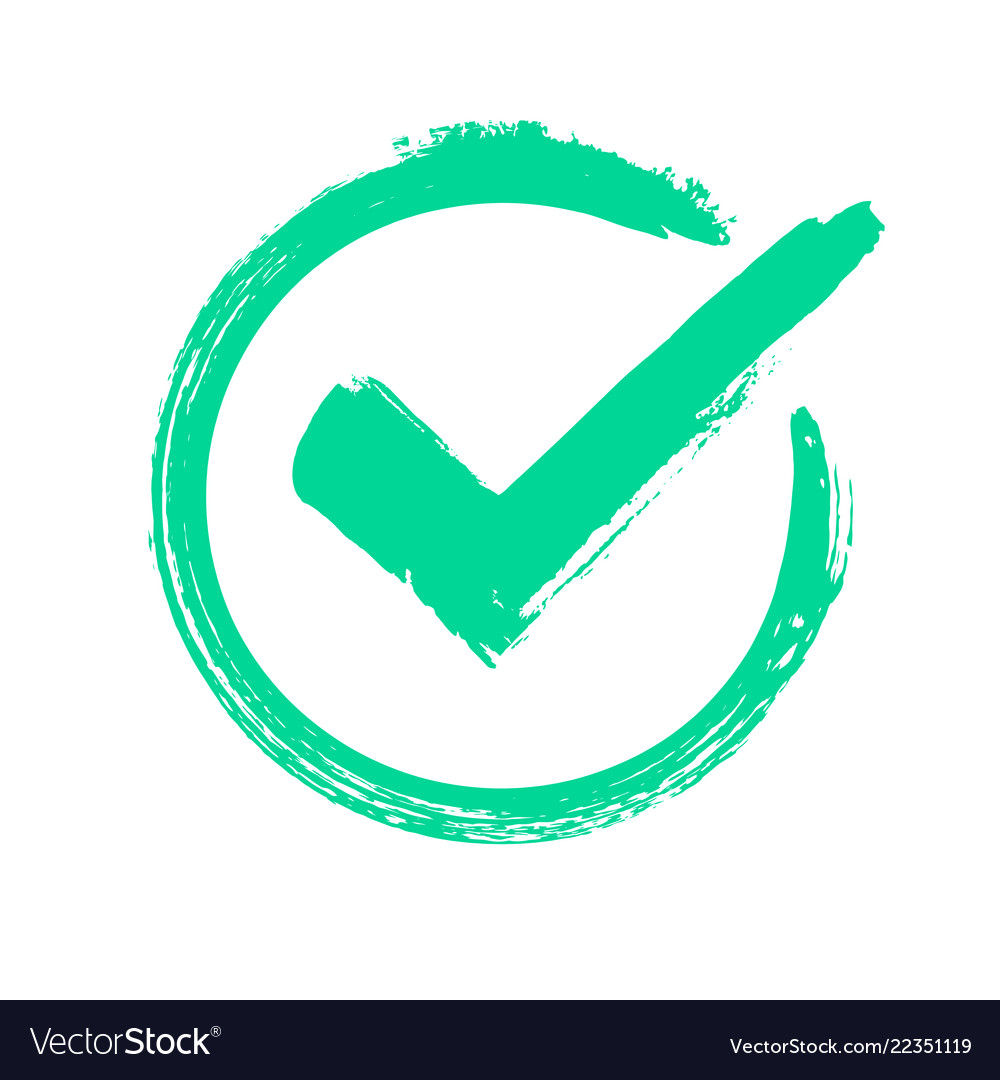 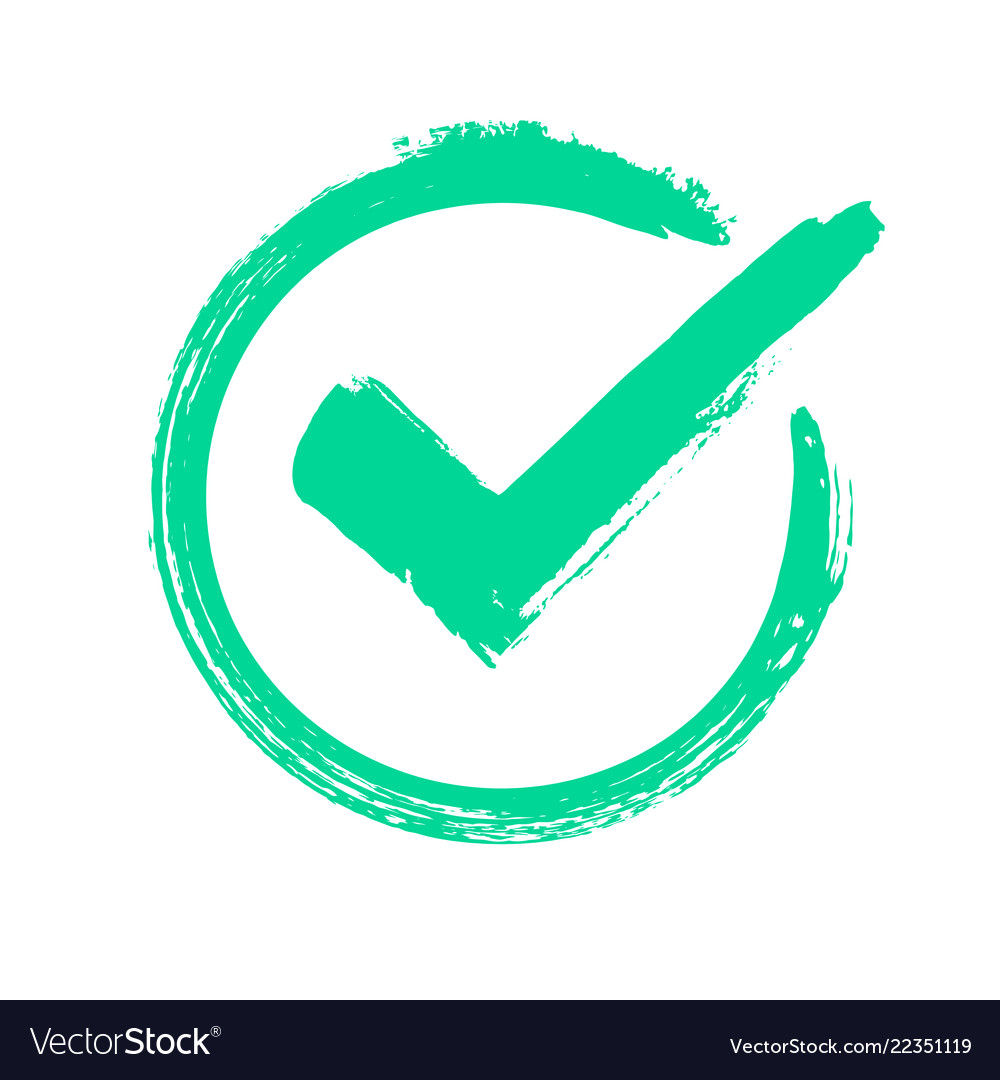 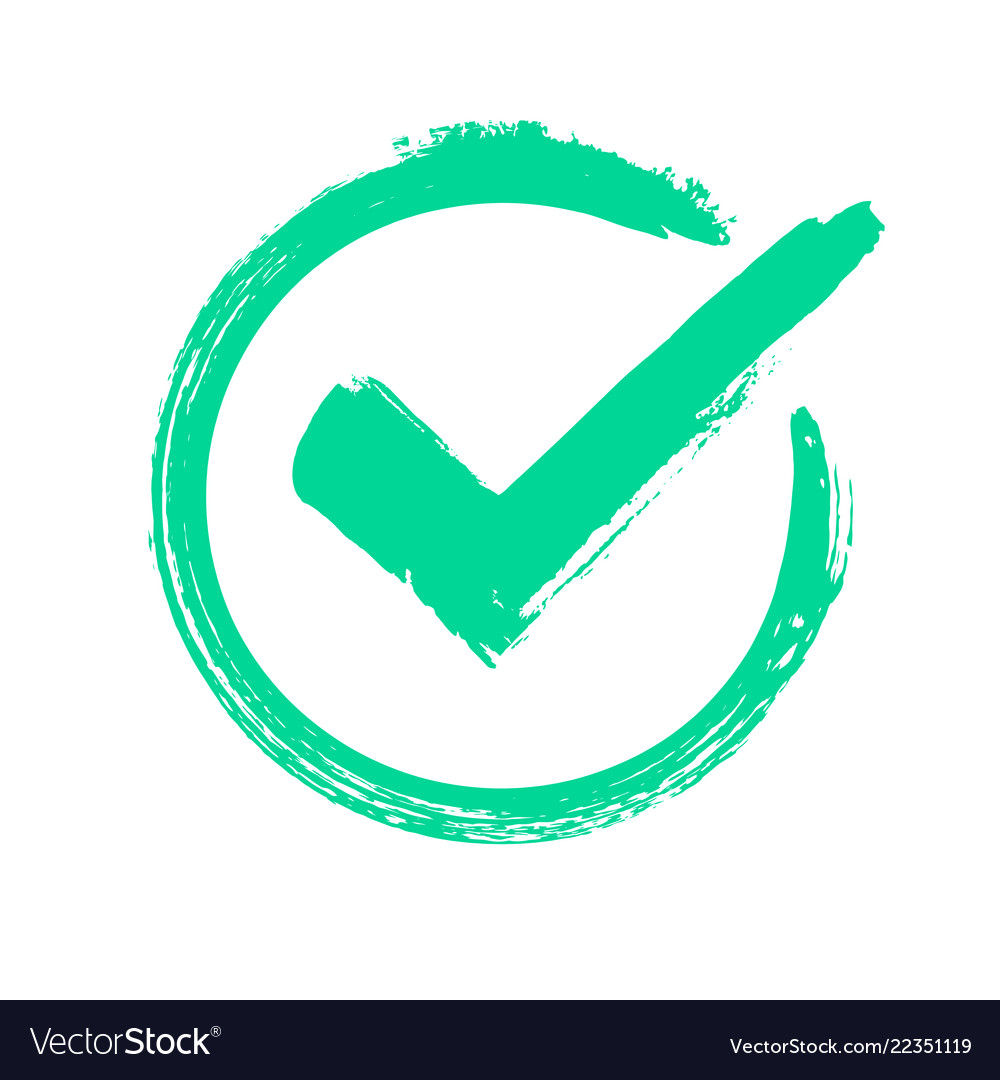 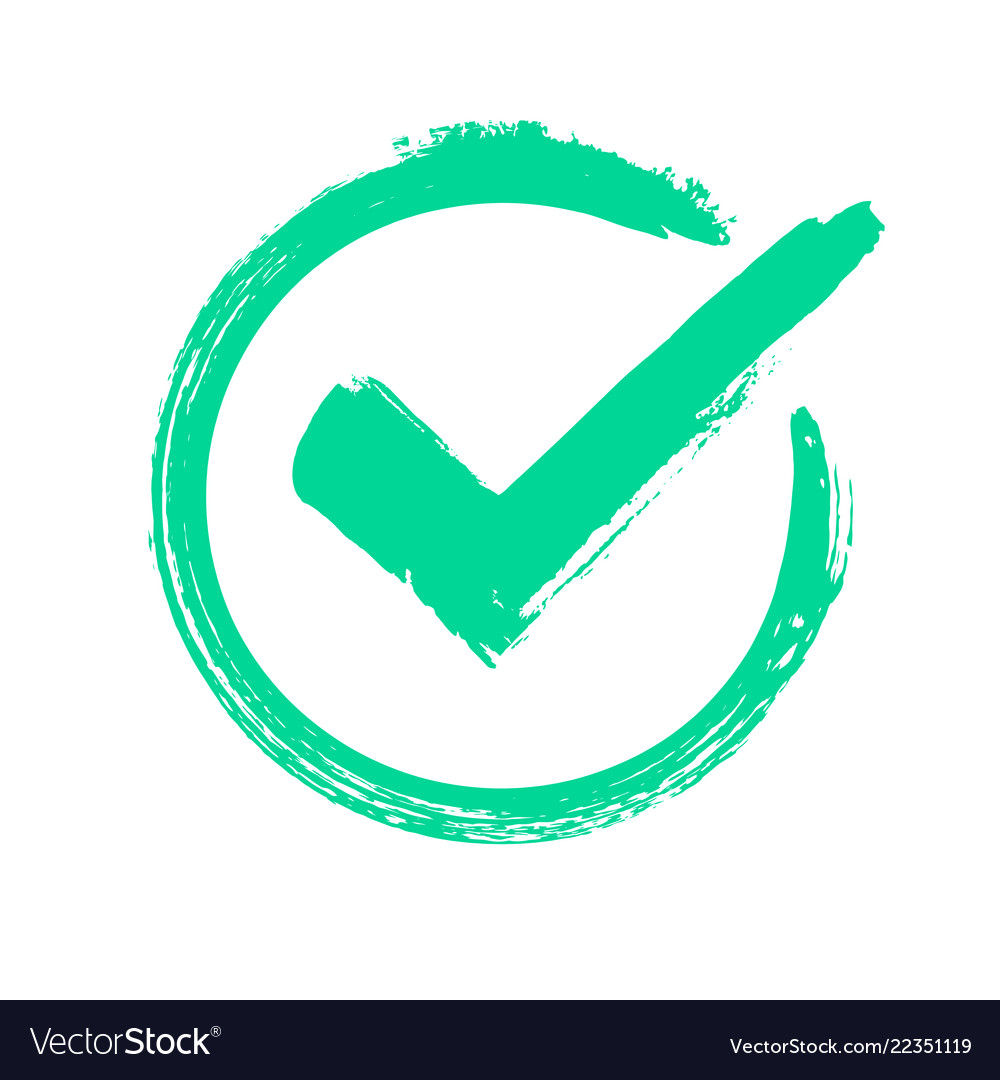 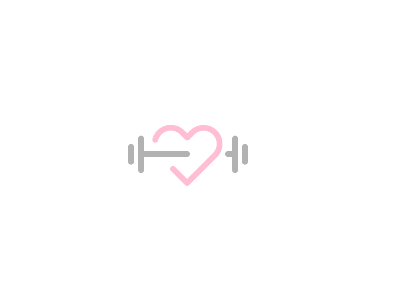 What is asthma?
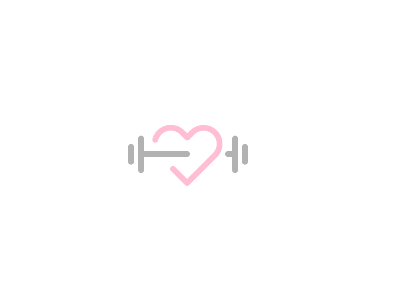 What is coronary heart disease?
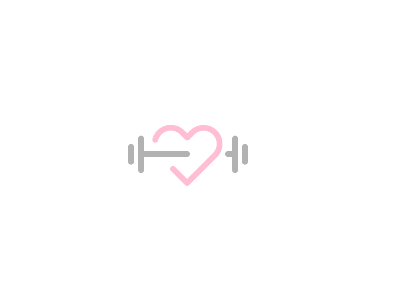 What is diabetes?
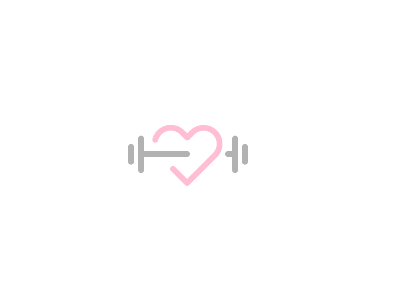 What is high blood pressure?
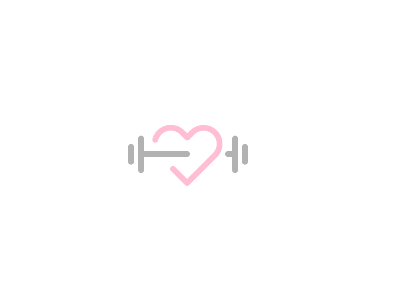 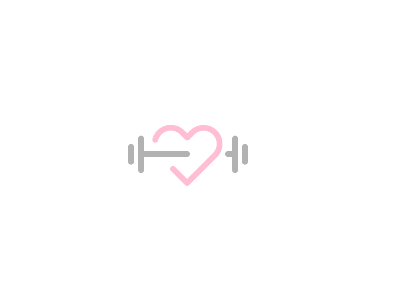 Name one of the medical conditions that can impact on sports performance.
What happens to an individual when they are having an asthma attack?
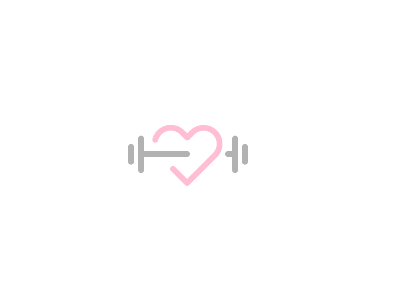 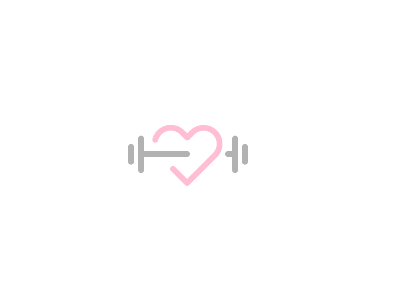 What can high blood pressure lead to?
Diabetes is a problem with which organ in the body?
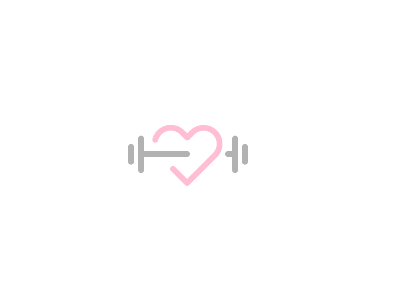 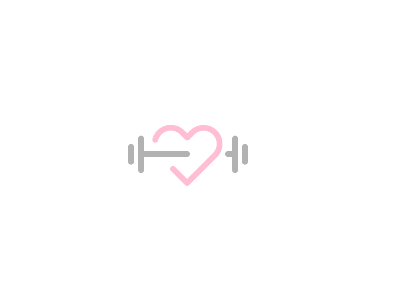 Asthma is a problem with which organ in the body?
What can coronary heart disease lead to?
A disease in which there is a narrowing or blockage of the coronary arteries.
Asthma is a condition in which your airways narrow and swell. This can make breathing difficult and trigger coughing, a whistling sound (wheezing) when you breathe out and shortness of breath.
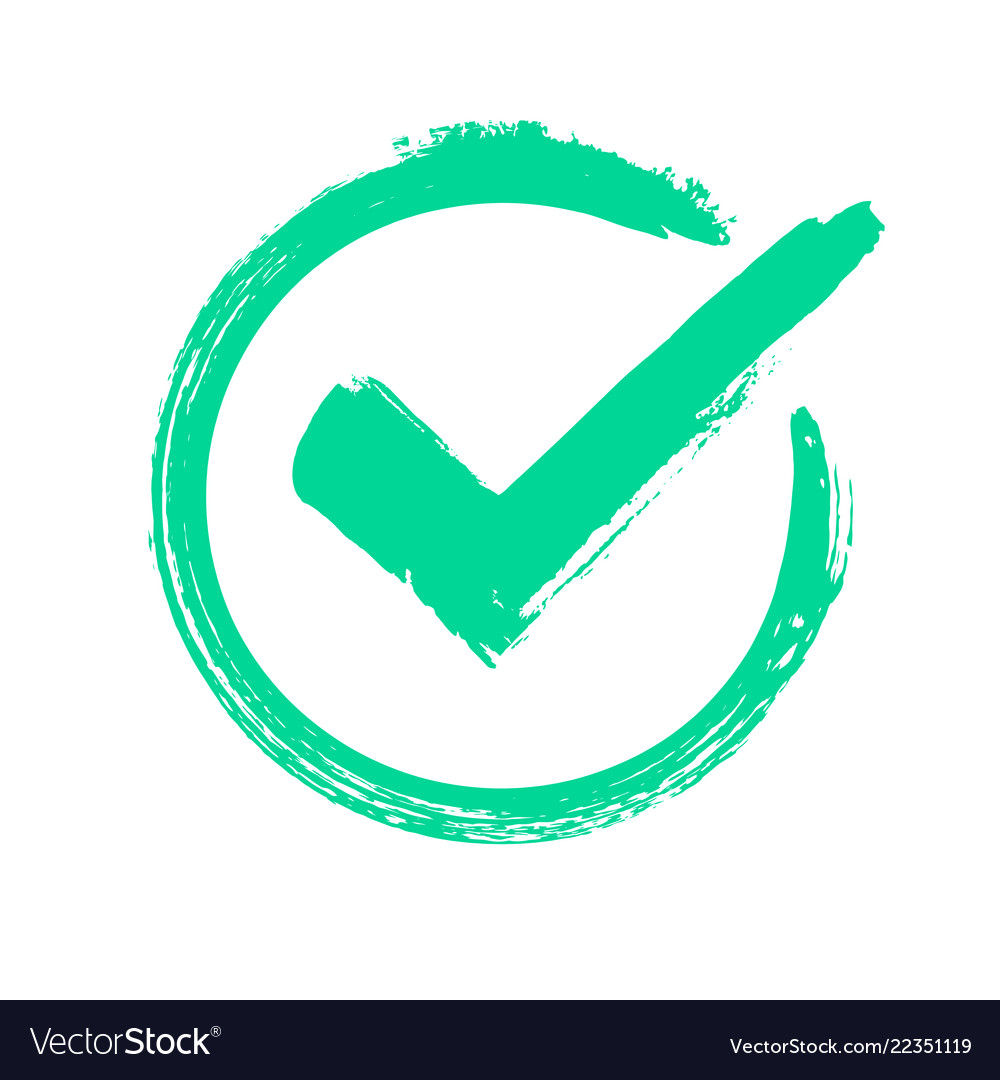 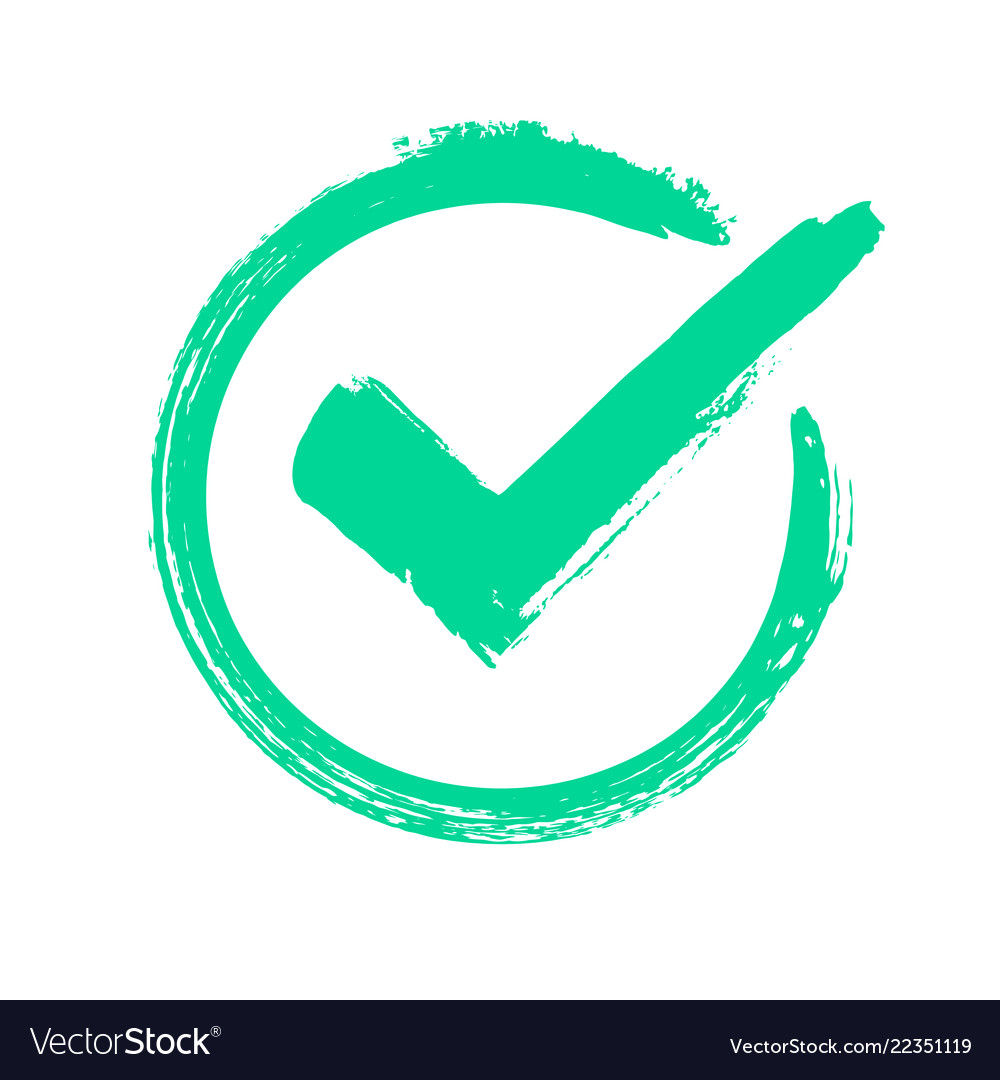 When the force of the blood pushing through your vessels is consistently too high. This can lead to heart disease and further health complications.
Diabetes is a disease that occurs when your blood glucose, also called blood sugar is too high or too low. This is because the body doesn’t have the ability to produce or respond to the hormone insulin.​
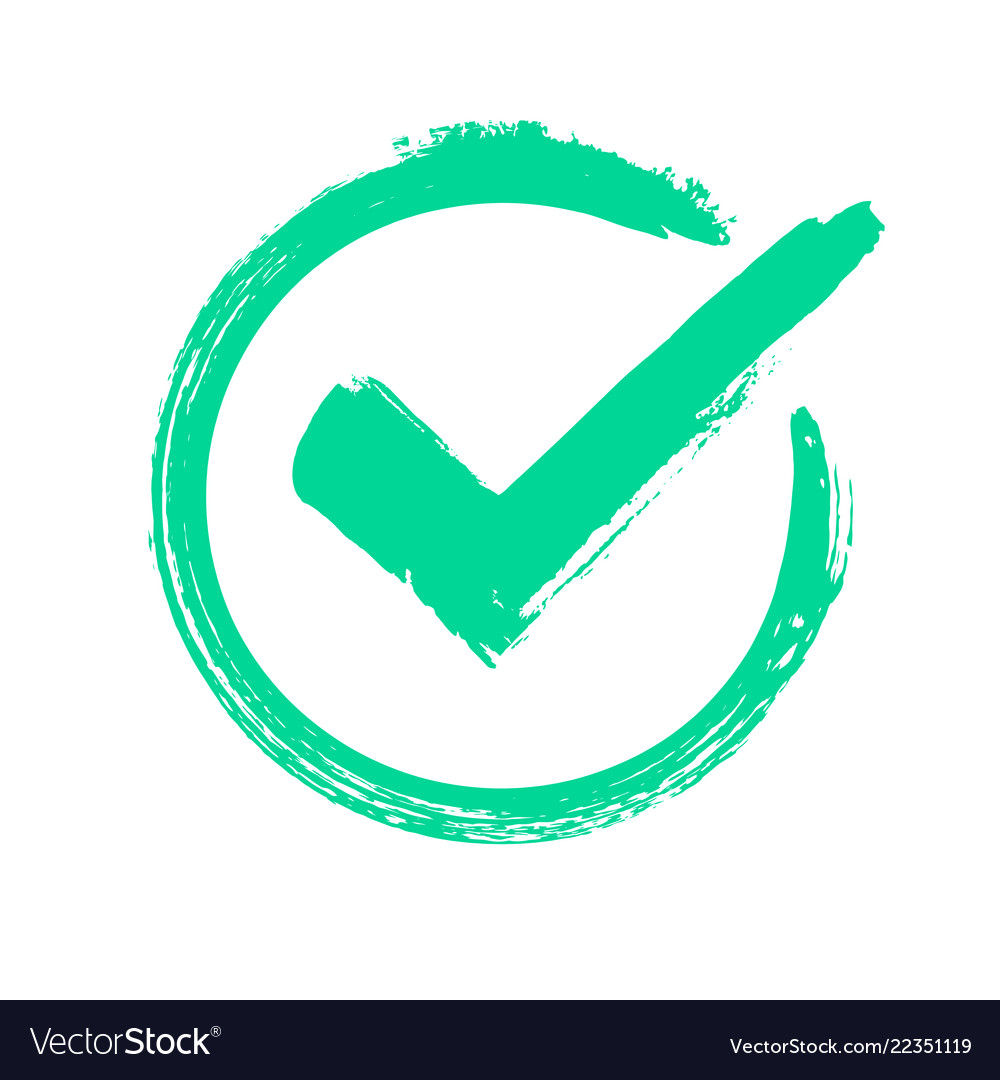 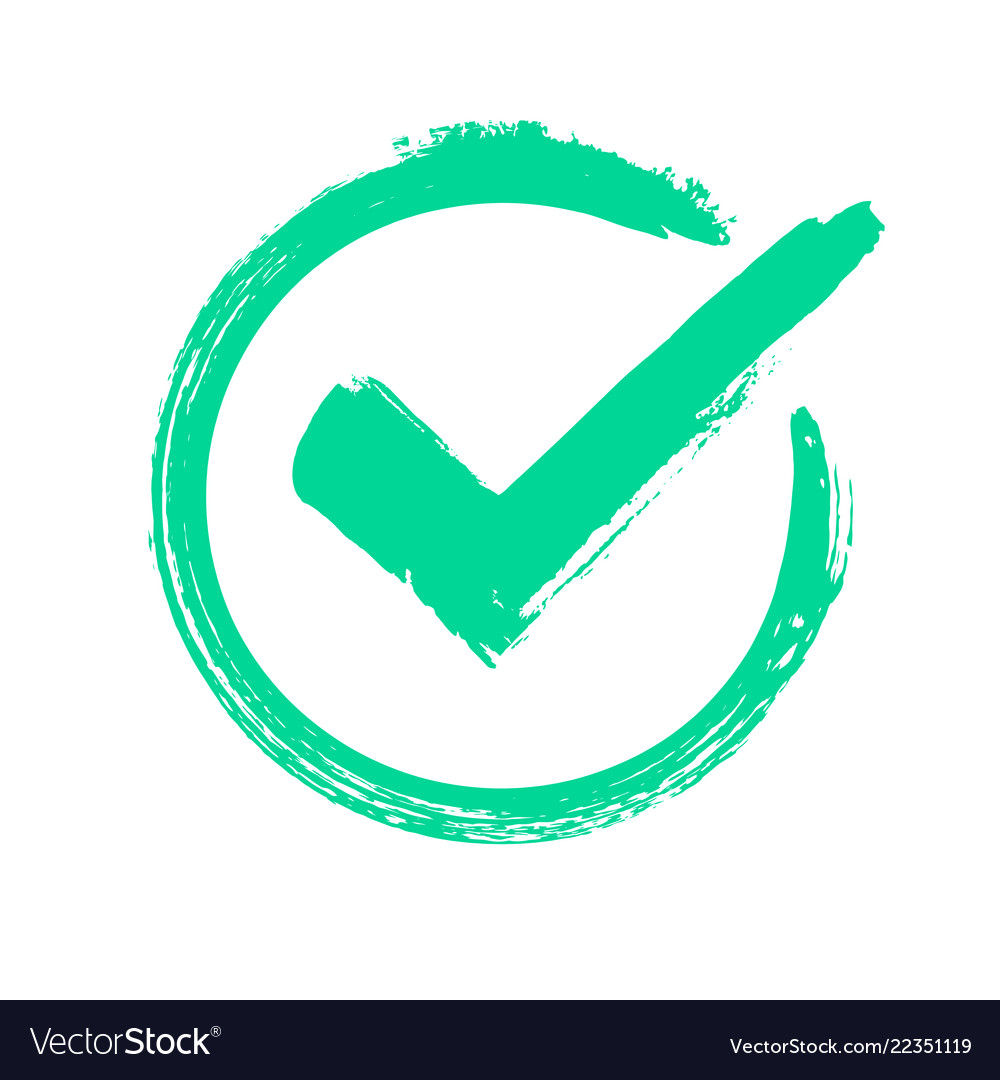 Can make breathing difficult and trigger coughing, a whistling sound (wheezing) when you breathe out and a shortness of breath.
Diabetes 
Coronary Heart Disease 
Asthma 
High Blood Pressure
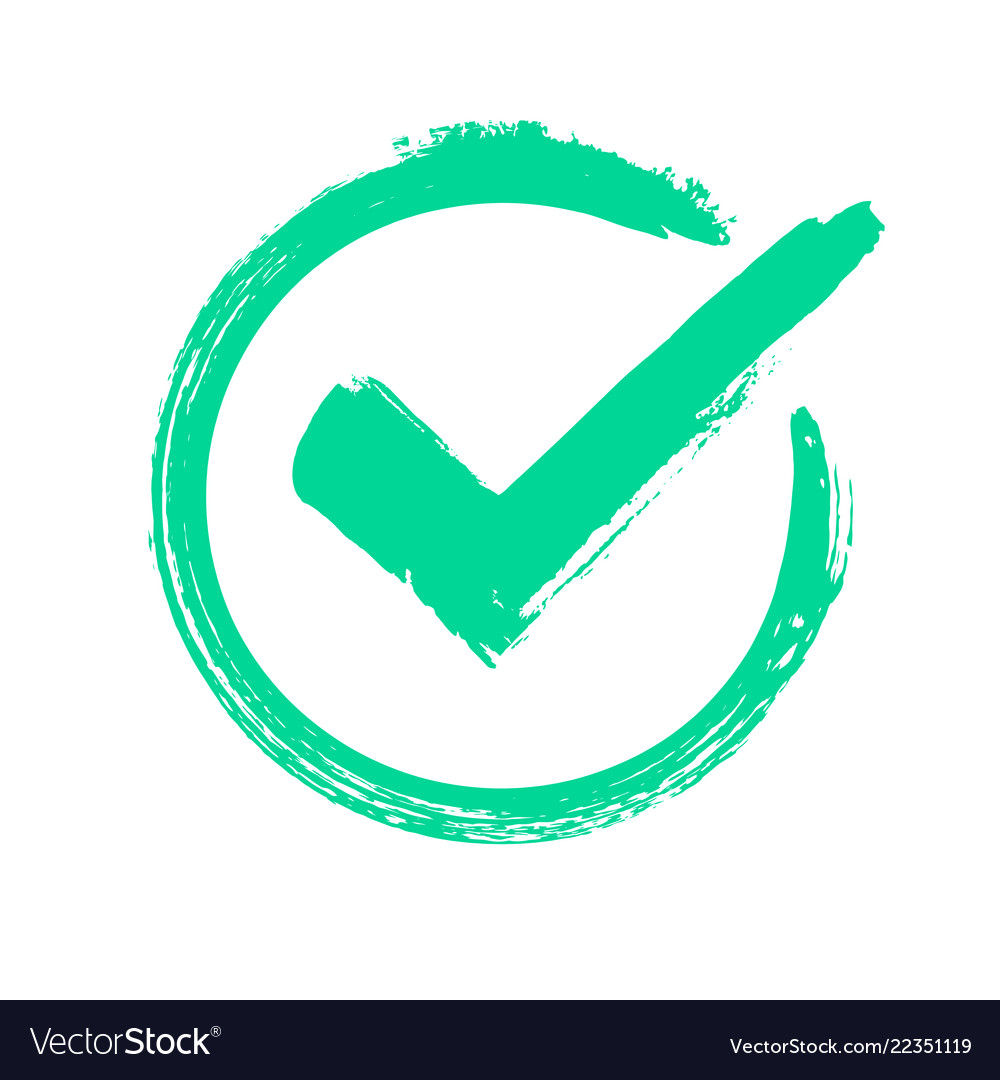 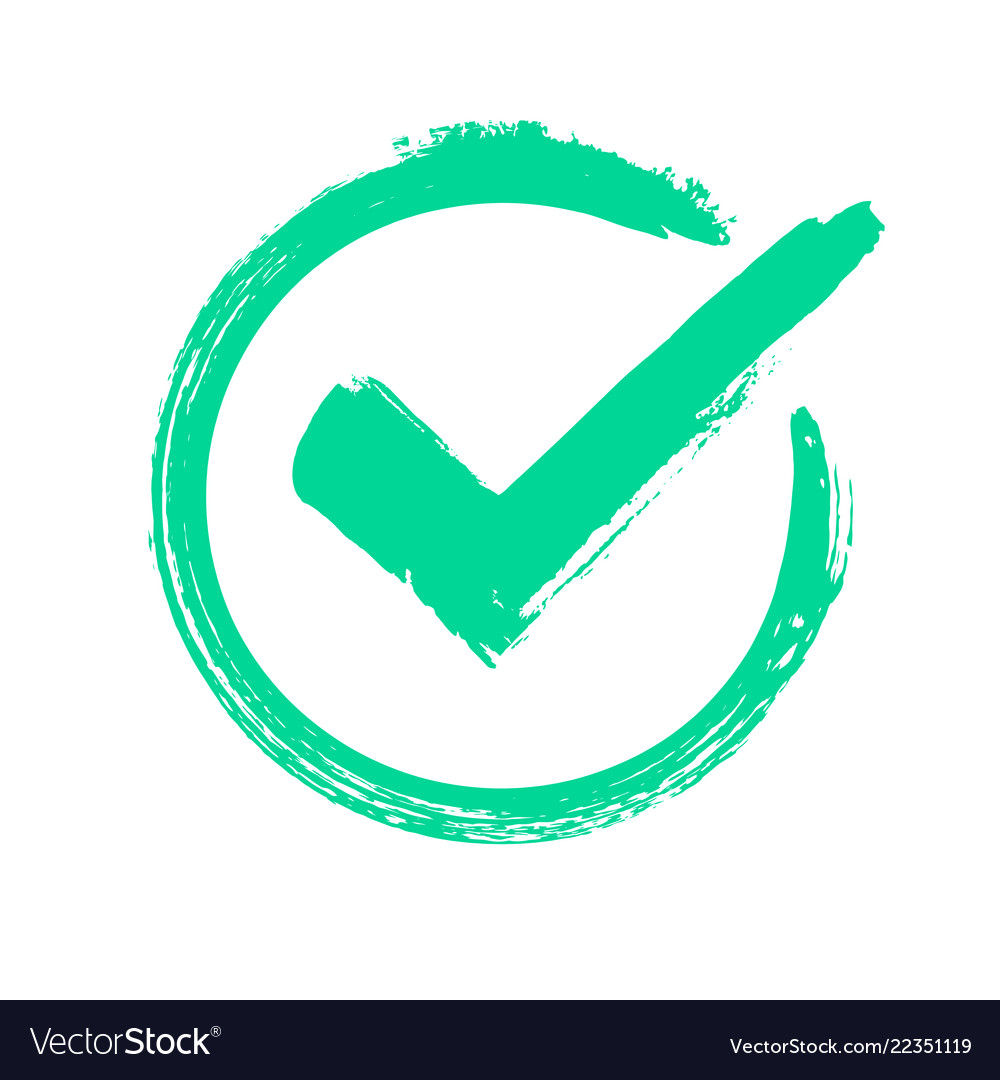 Pancreas
Heart disease
Heart attacks
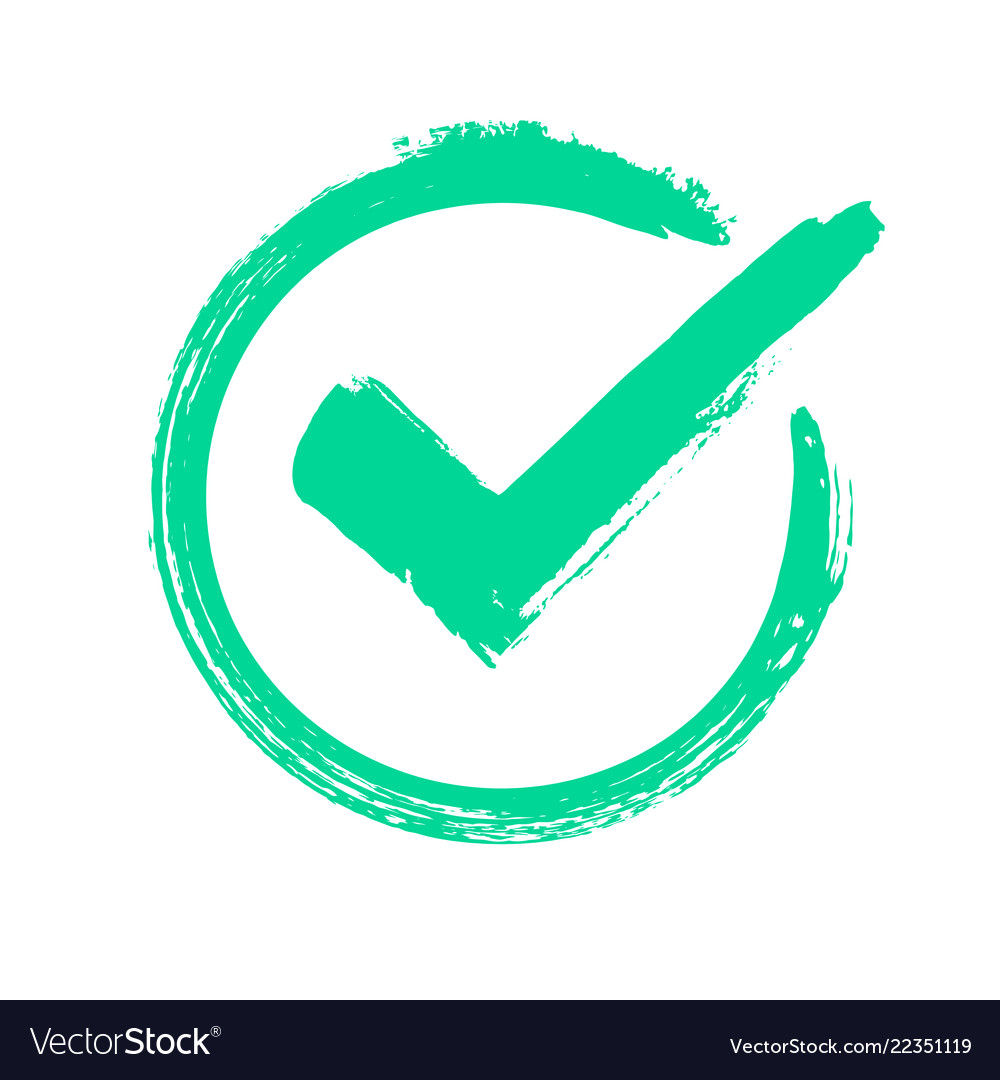 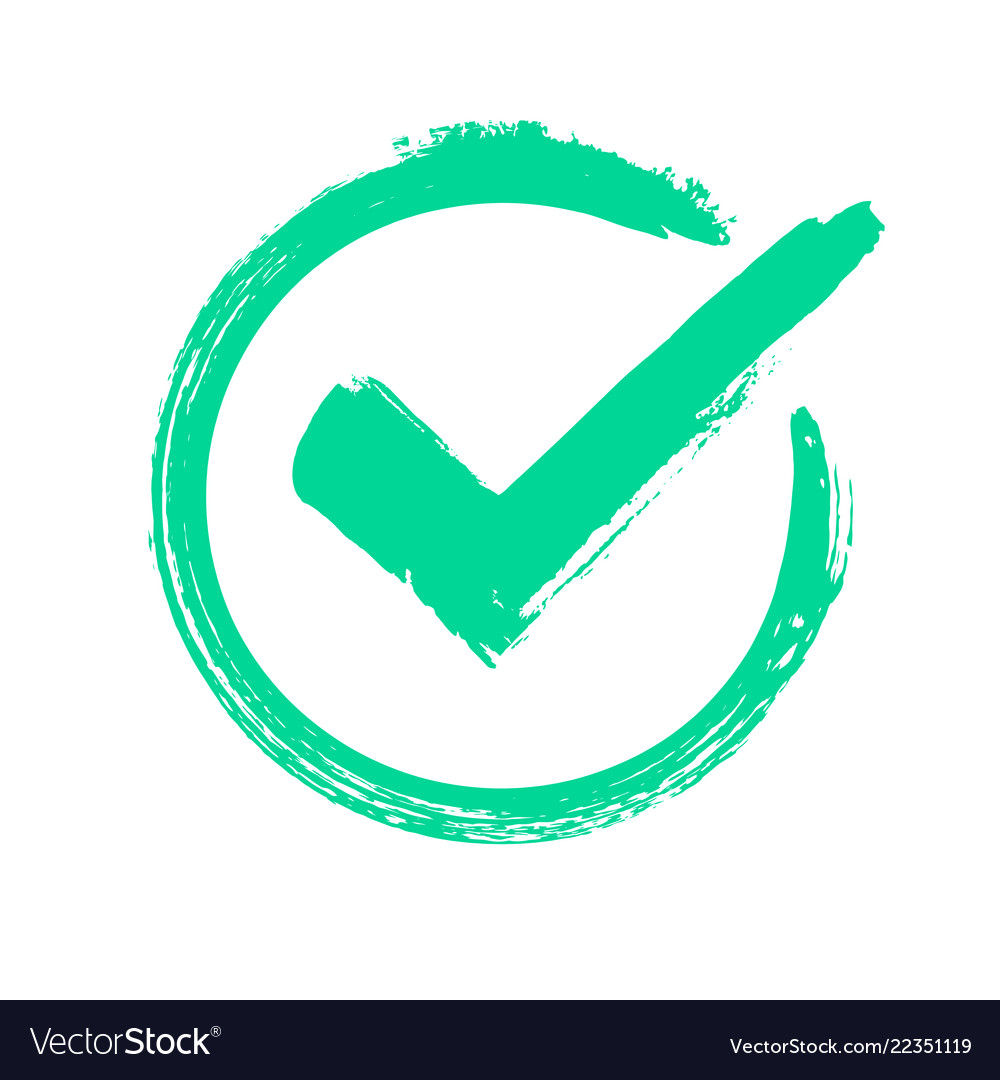 Heart failure
Heart attacks
Weakened heart muscle
Lungs
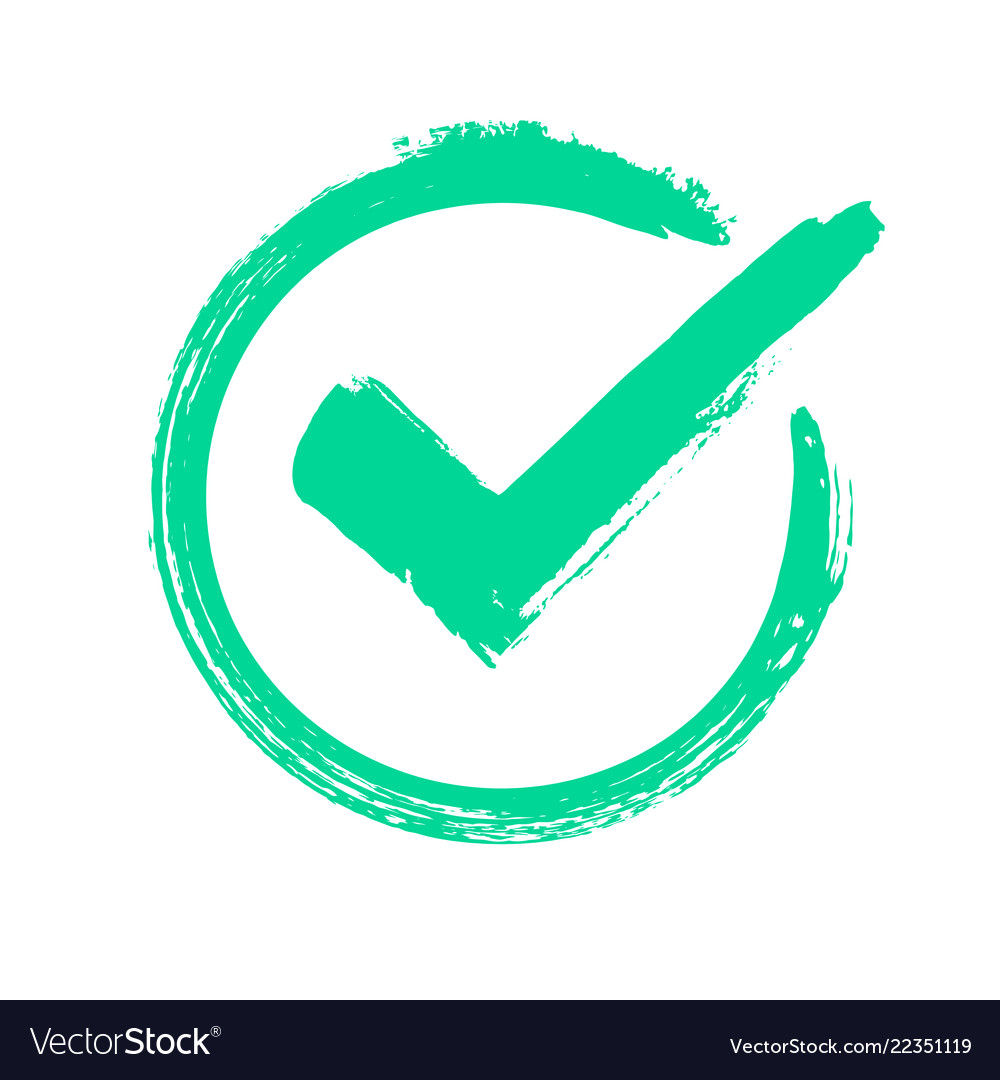 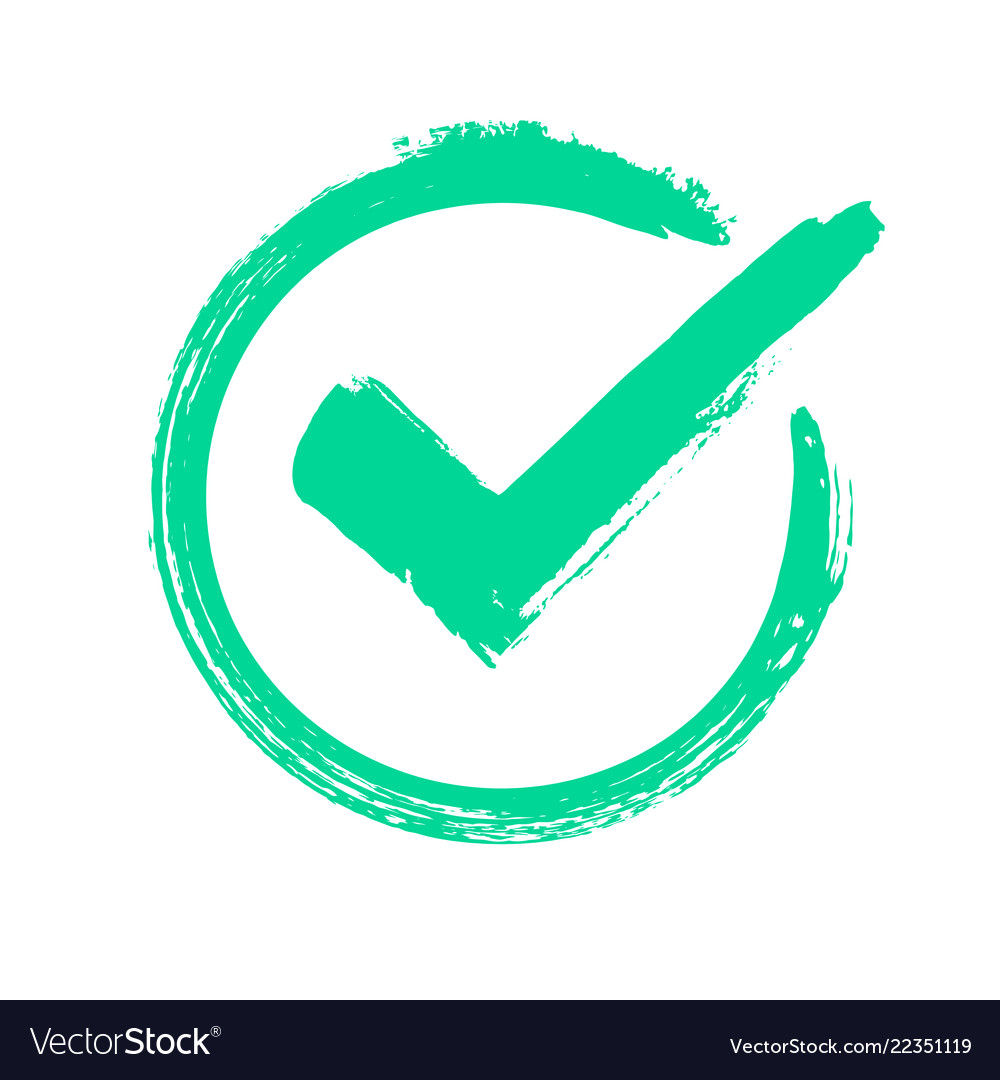 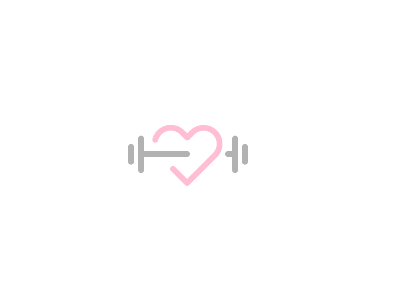 Explain the difference between the physical activity guidelines for adults compared with older adults.
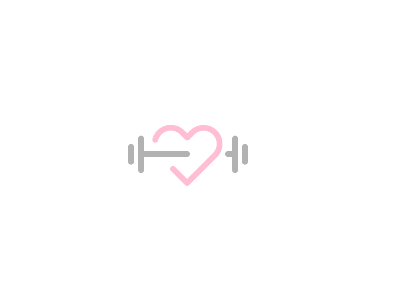 What is the difference in physical activity guidelines for children aged 5 – 18 years old compared to adults aged 19 – 64?
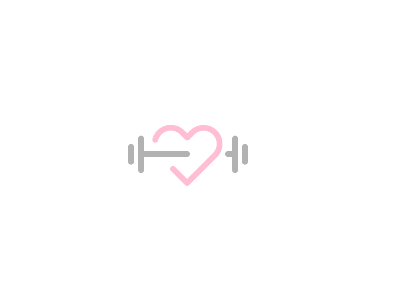 What is classed as moderate physical activity?
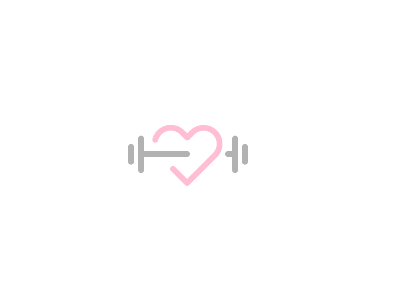 Name a sport or physical activity that would fall under the category of vigorous physical activity.
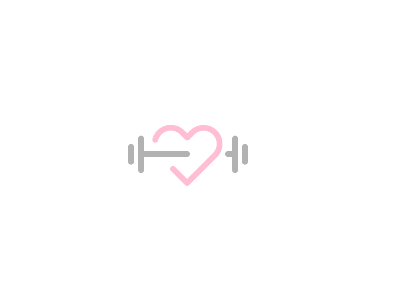 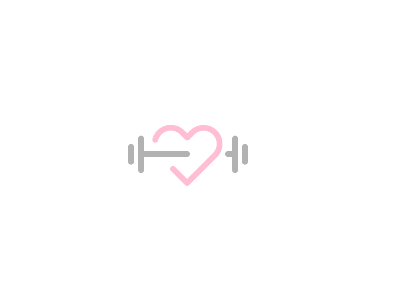 Within the physical activity guidelines, what do we all need to minimise? Remember the key word?
How many minutes of physical activity should children aged 5-18 years old complete?
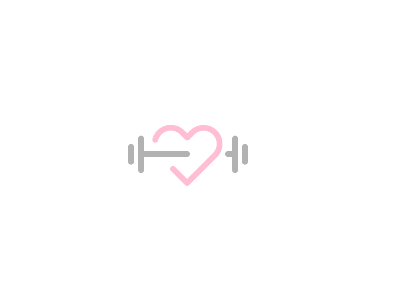 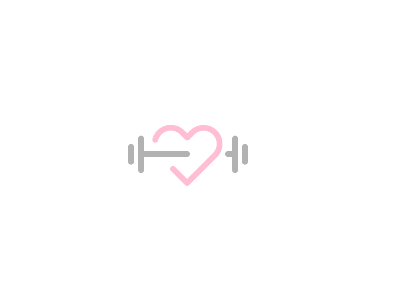 How many minutes of physical activity per week do adults aged 19- 64 years old need to complete?
What is the purpose of the government physical activity guidelines?
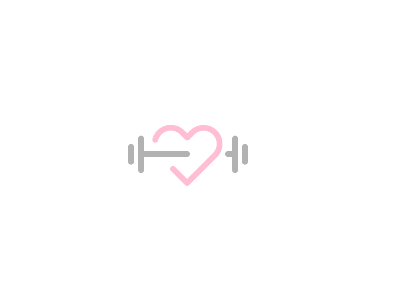 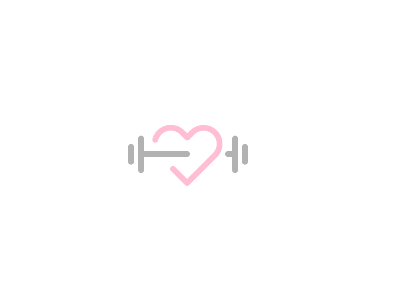 Children aged 5 – 18 years old need to complete 60 minutes a day, adults only need to complete 150 minutes per week.  
 
Children must engage in muscle and bone strengthening 3 days a week, whereas adults just need to do muscle strengthening 2 days a week.
Older adults must complete balance and co-ordination activities 2 days a week to reduce the risks of falls.
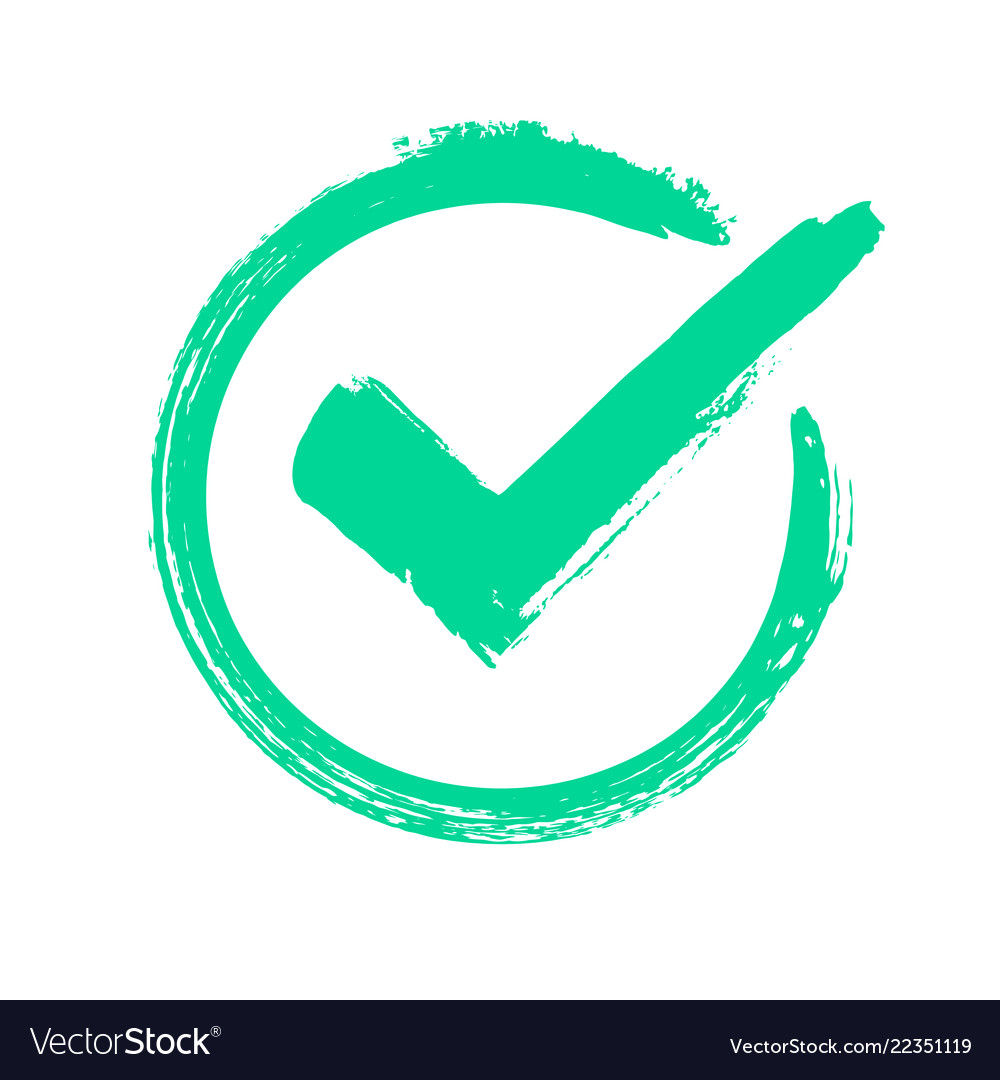 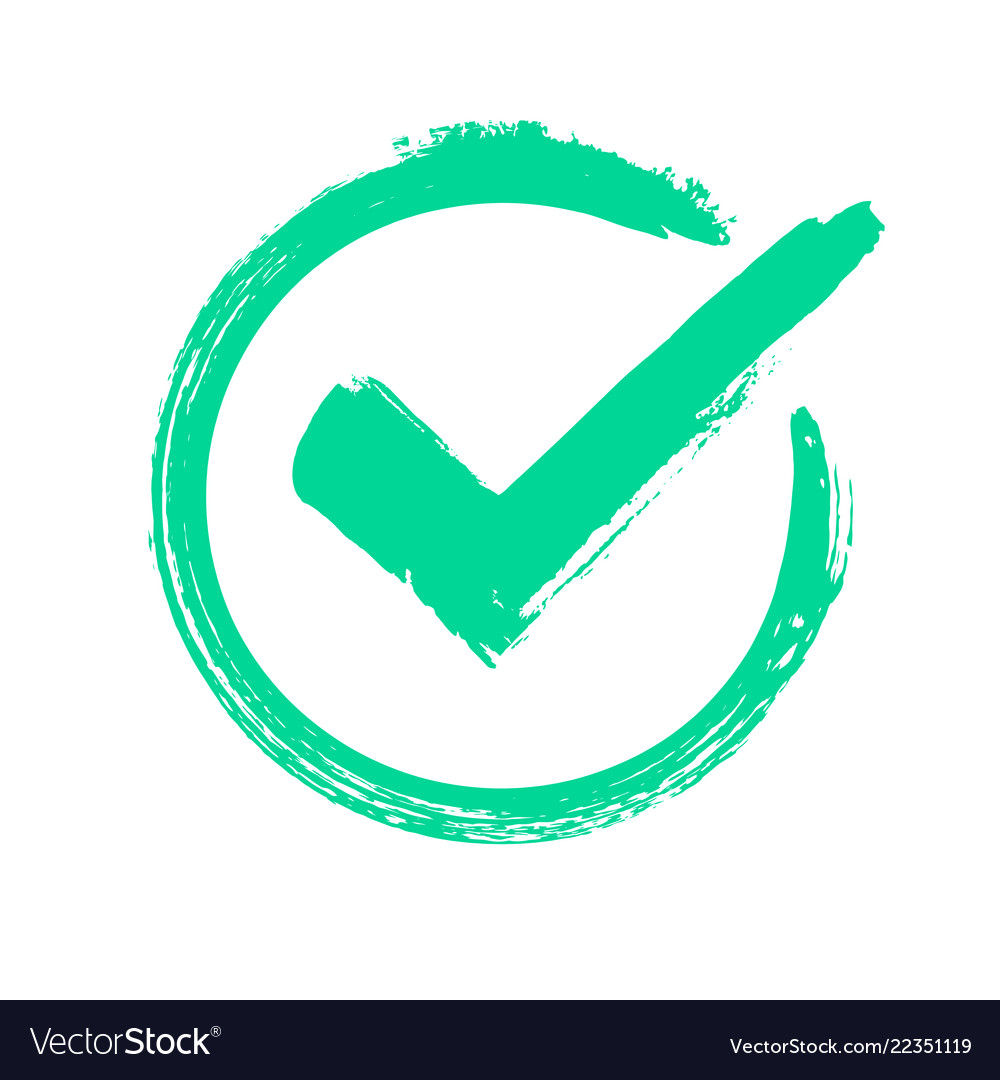 Football 
Running 
Swimming 
Skipping 
Weights
Walking, cycling, or shopping.
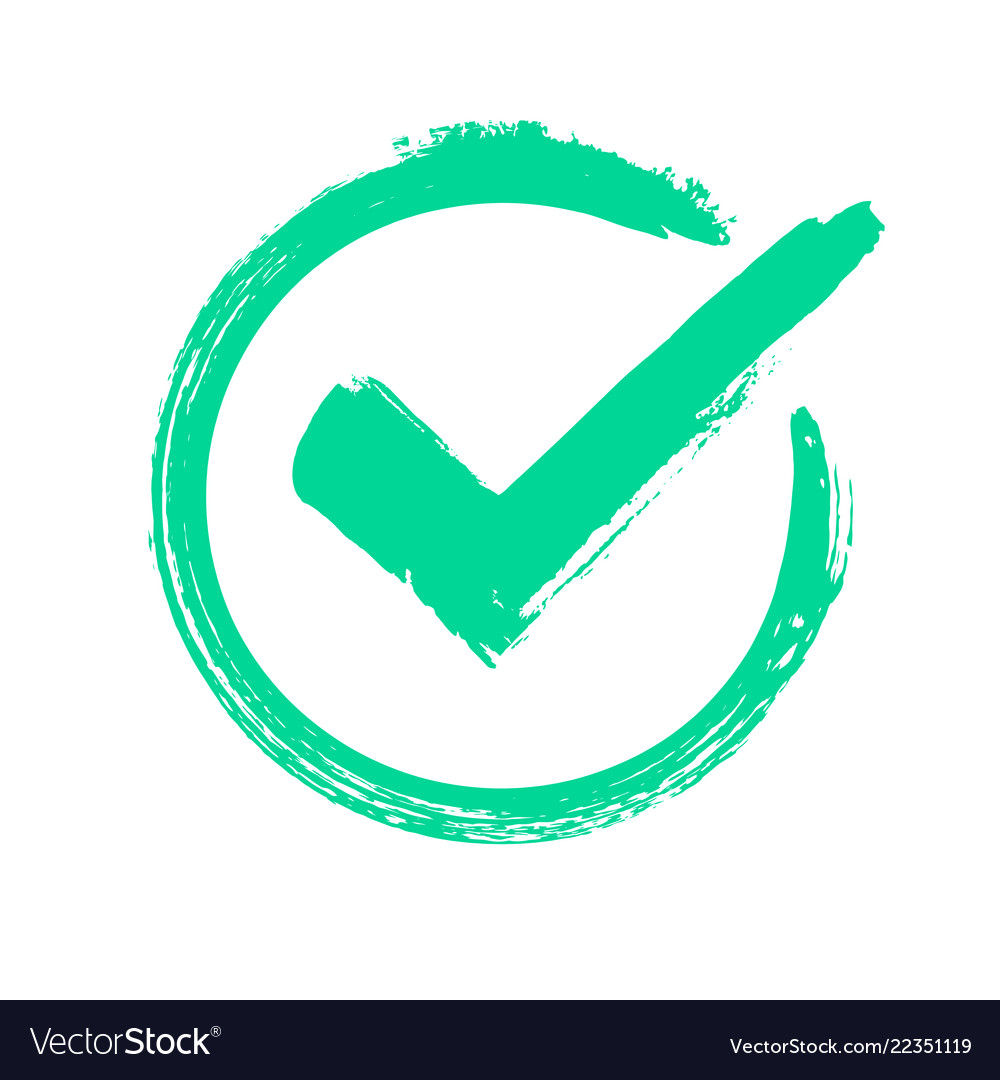 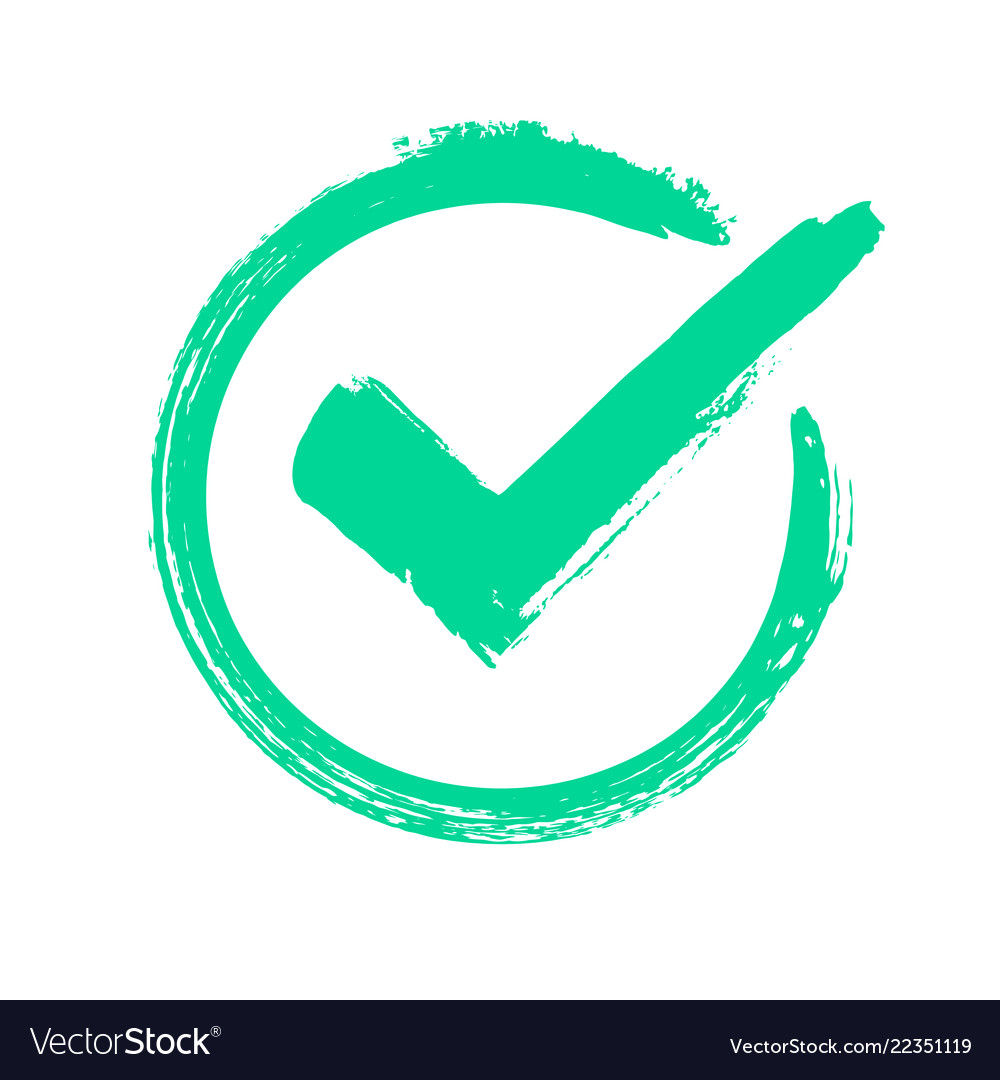 60 minutes per day.
Amount of time spent sedentary.
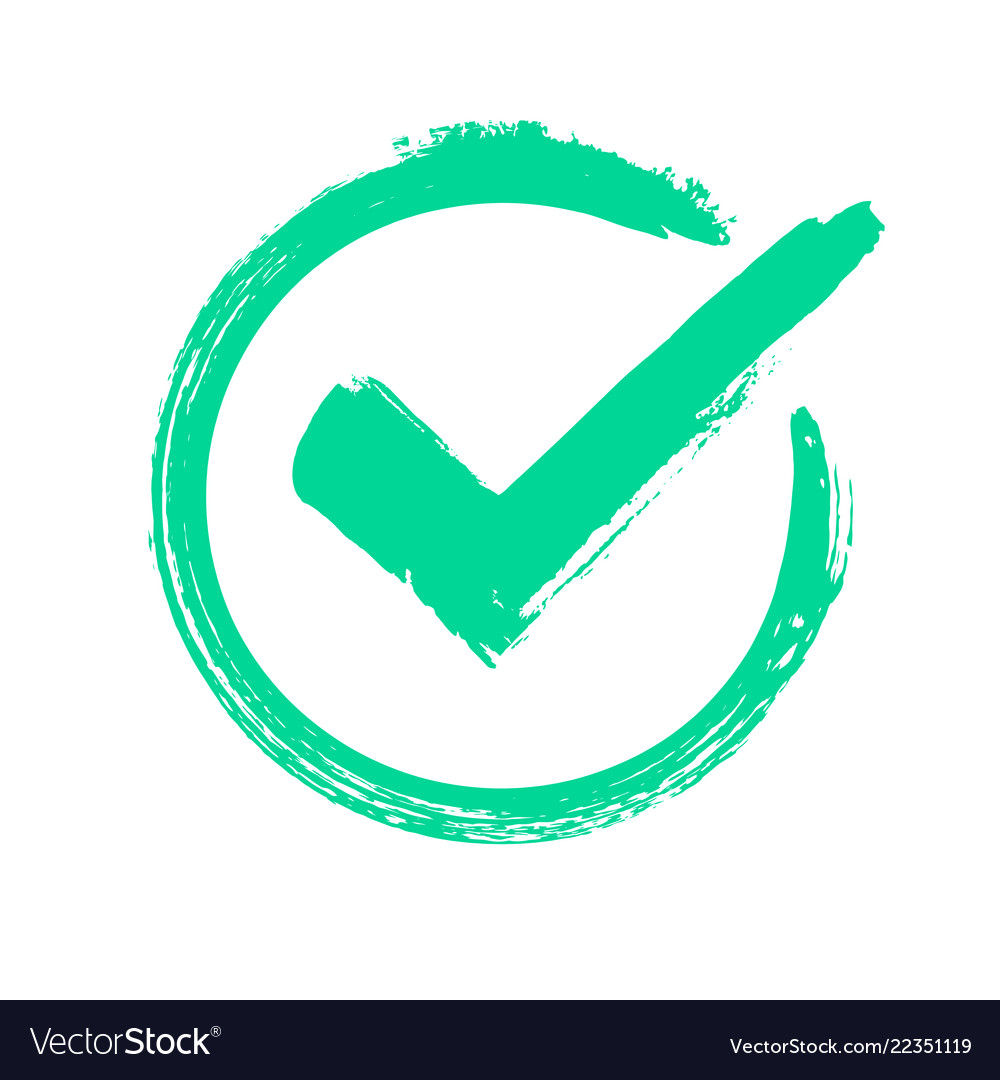 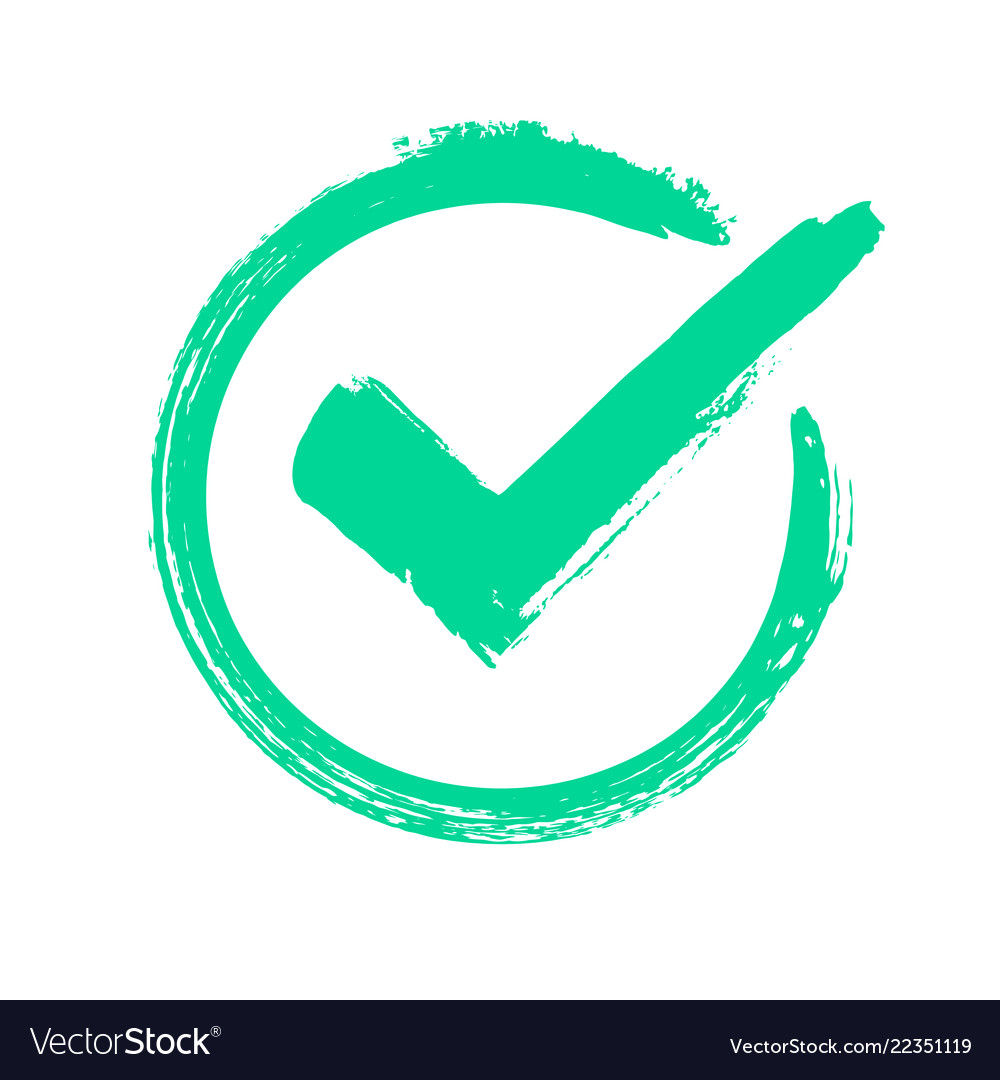 This is guidance set out by the government to try and encourage you to move more and make it less likely for you to develop life threatening conditions.
150 minutes
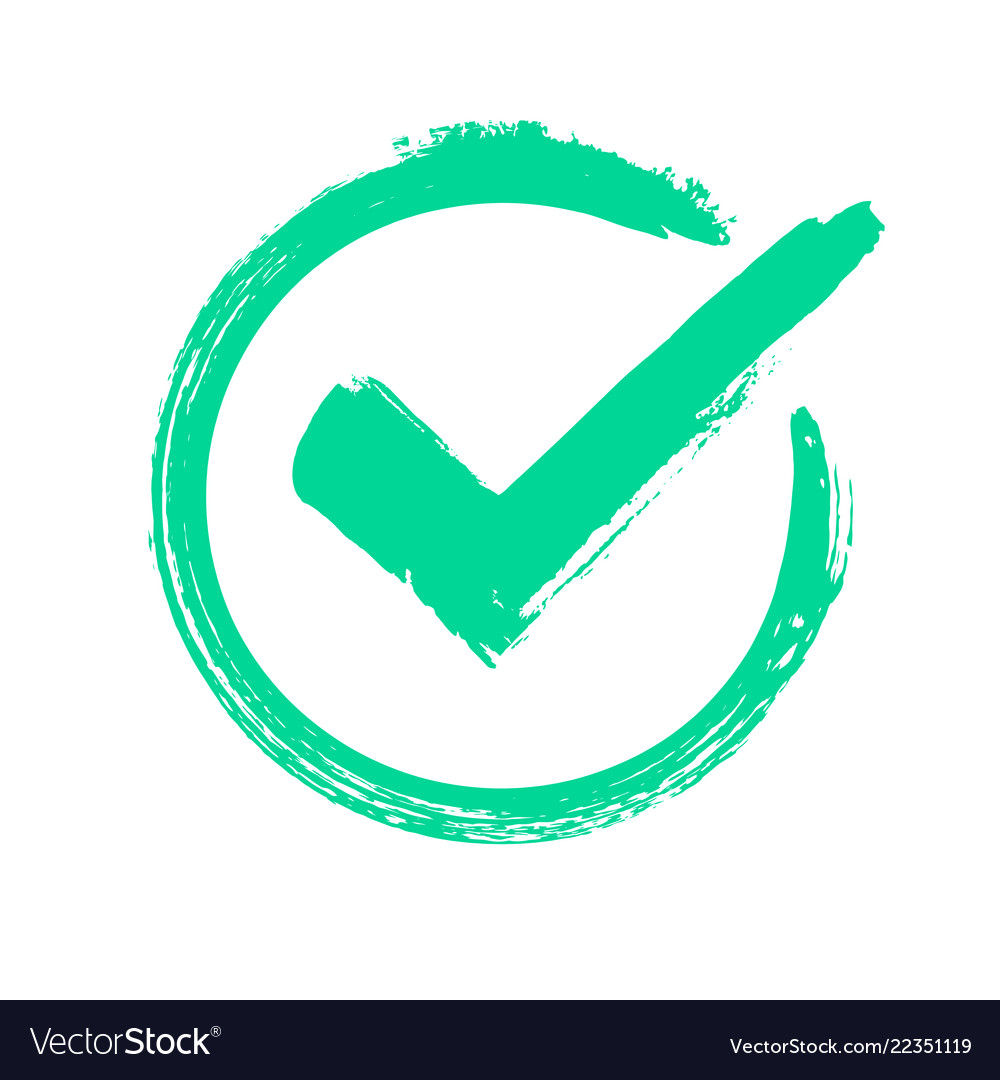 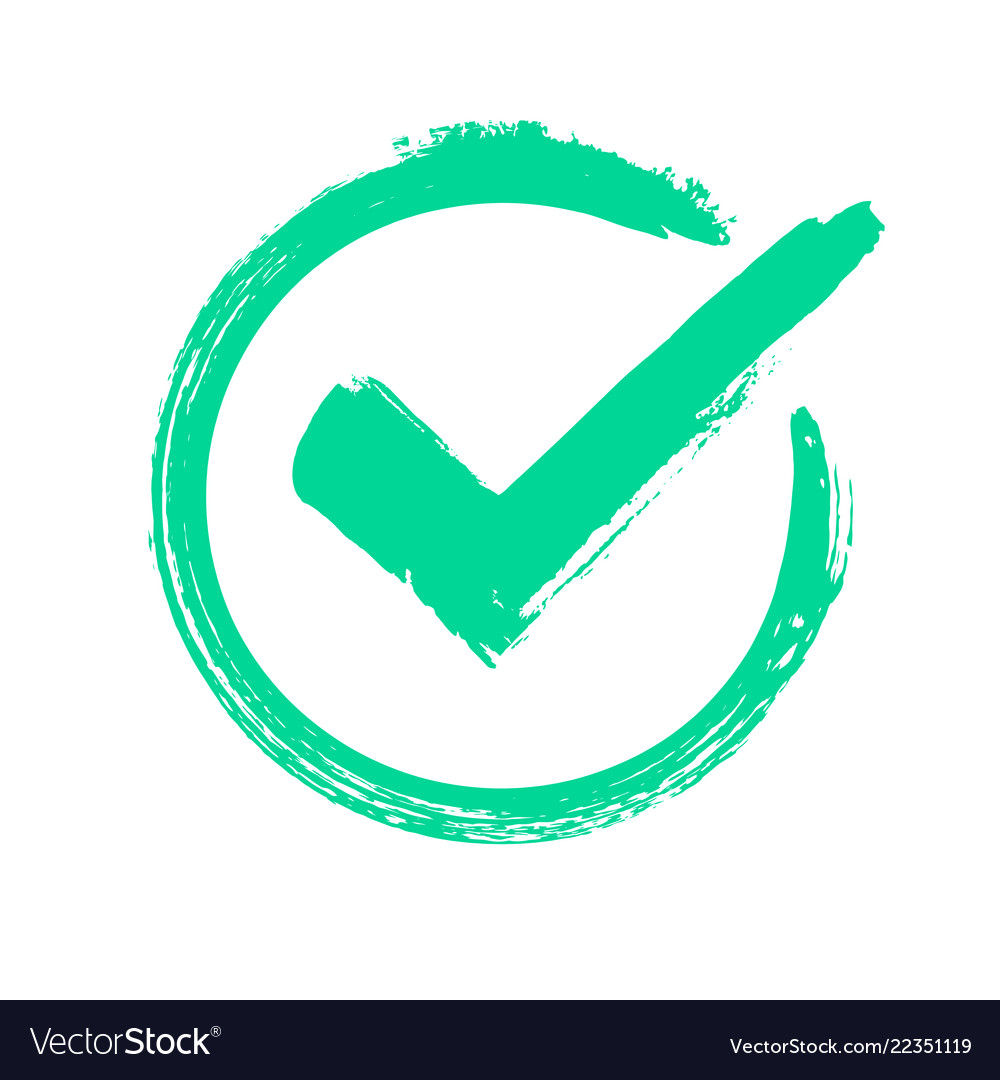 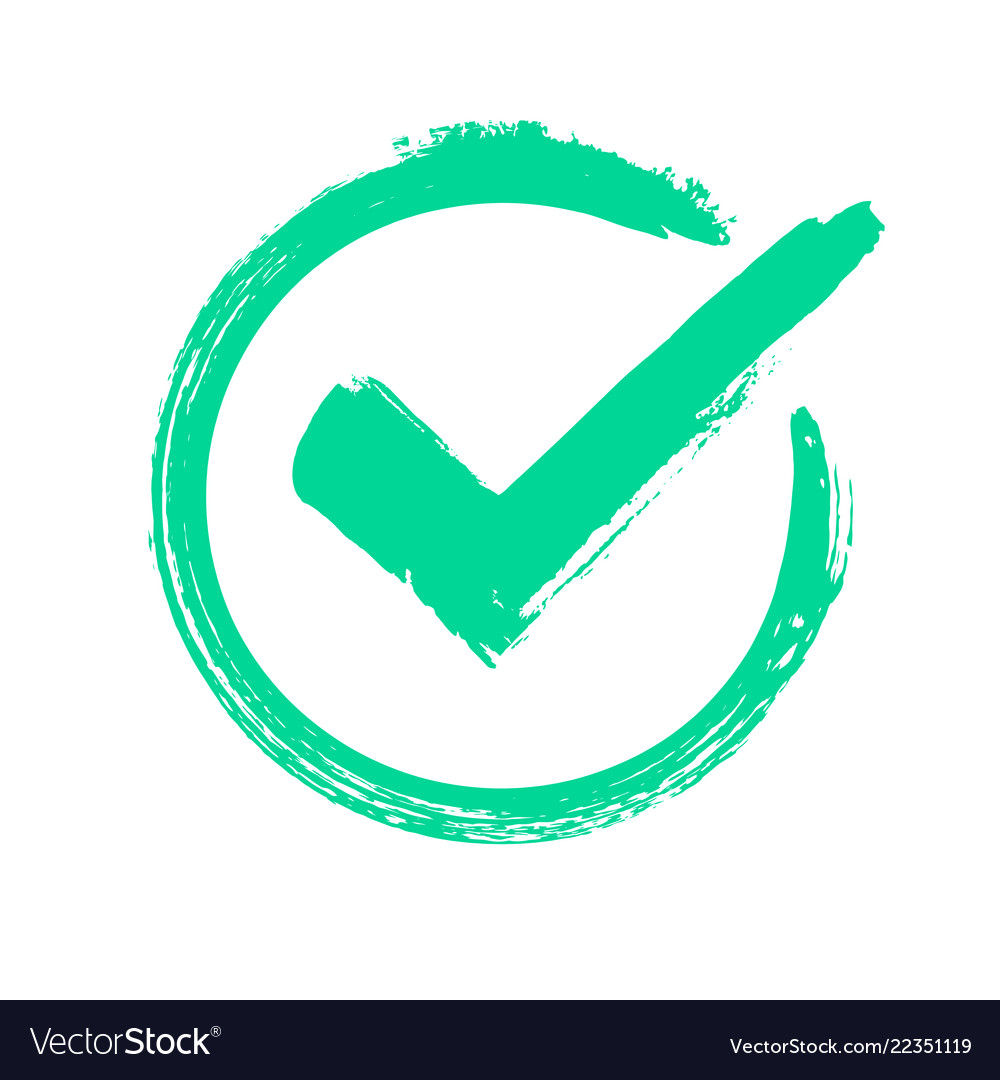 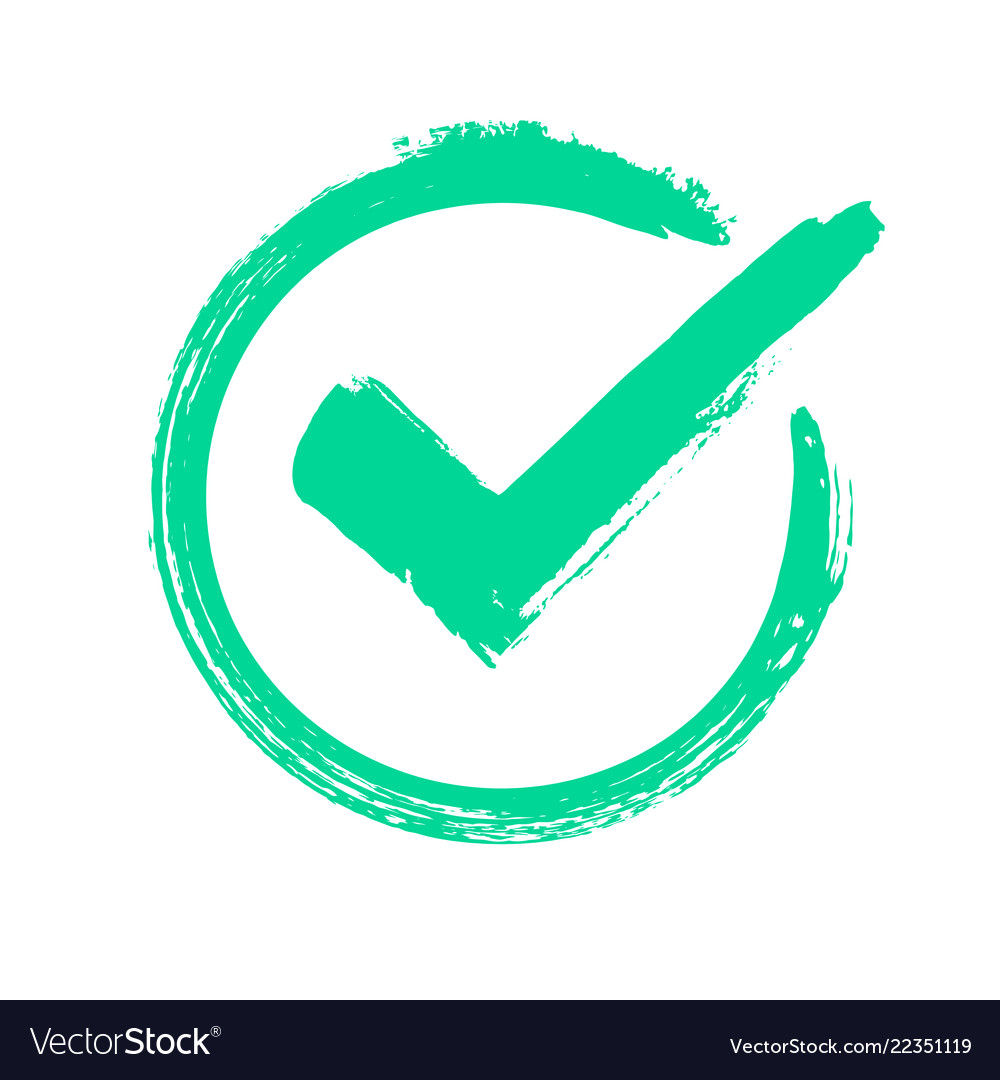 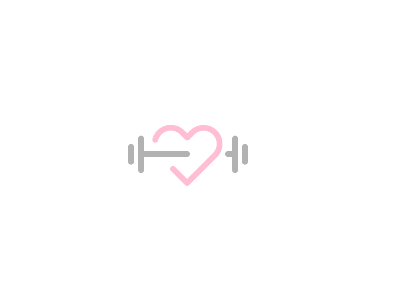 Name 2 different physical health needs
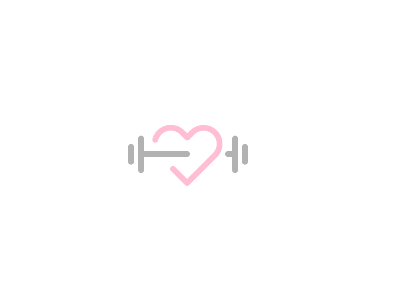 Name 2 different social health needs
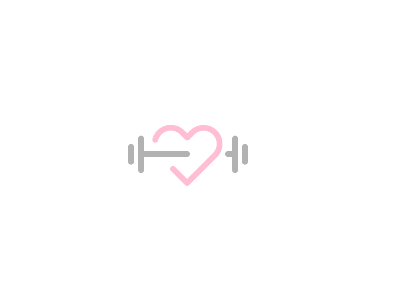 Name 2 different mental health needs
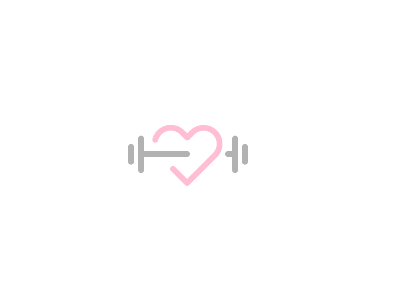 Name one of the three different physical activity needs.
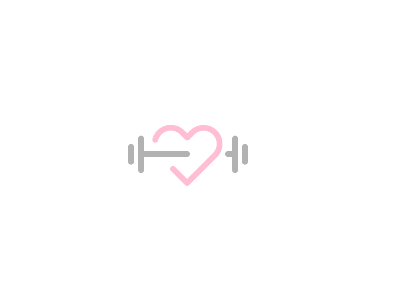 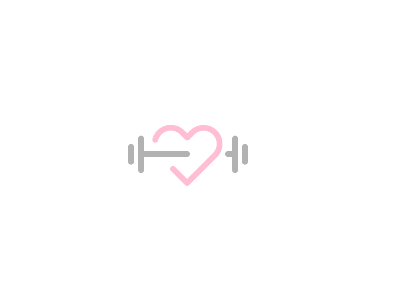 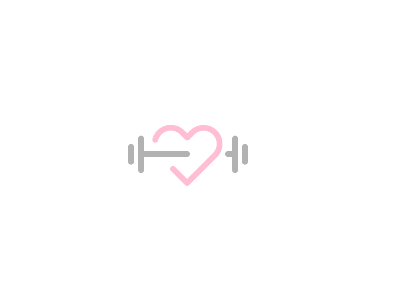 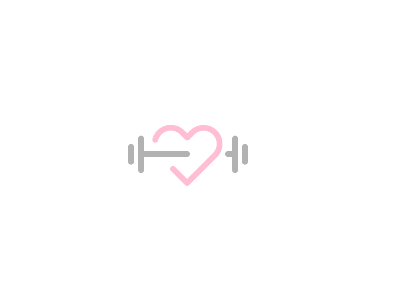 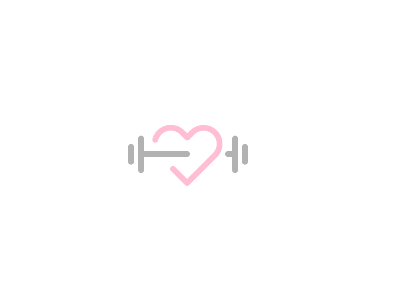 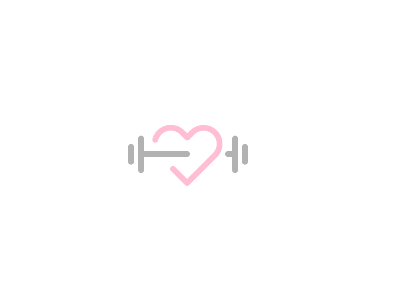 Meeting new people 
Making new friends 
Having fun 
Developing new leadership skills 
Decreasing loneliness 
Developing team working skills
Improve fitness 
Improve body composition 
Improve sleep 
Immunity to help prevent illness 
Symptoms of long-term health conditions
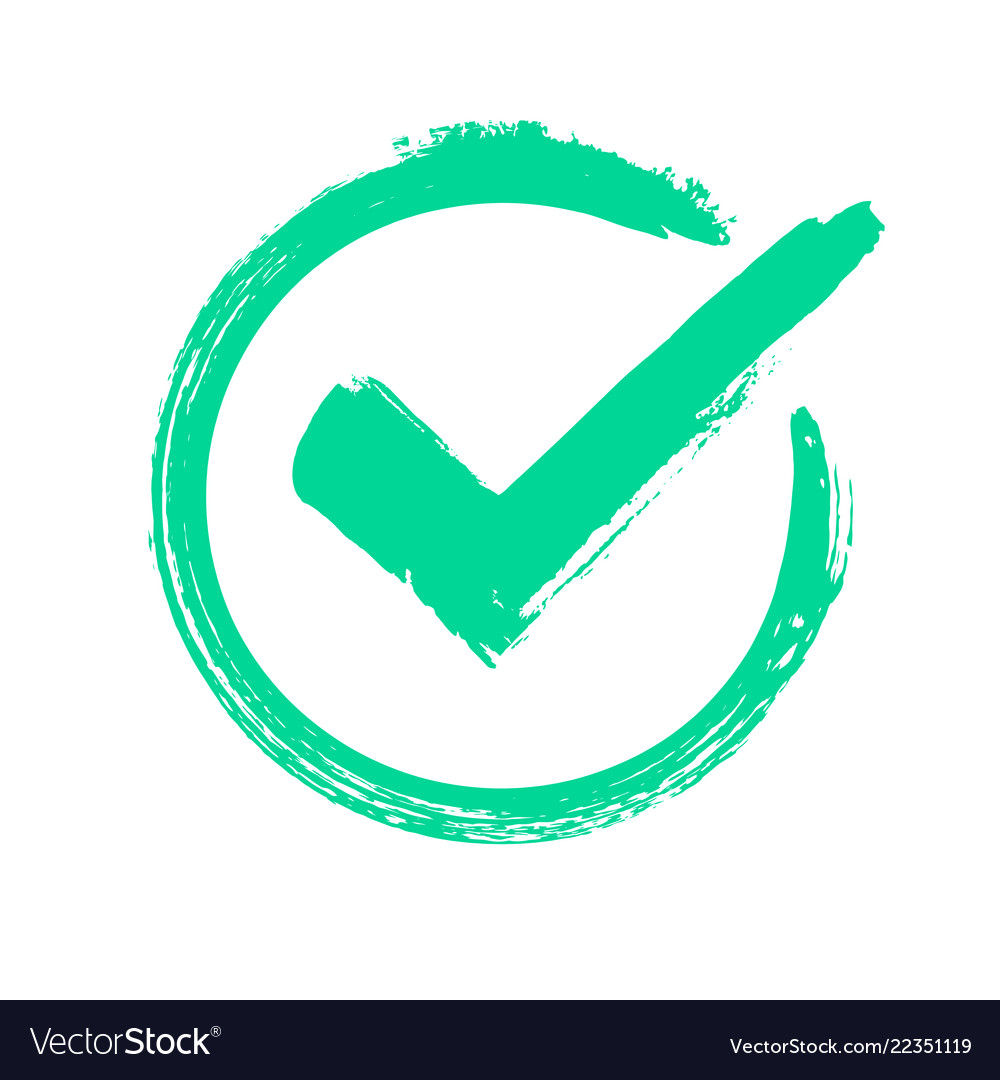 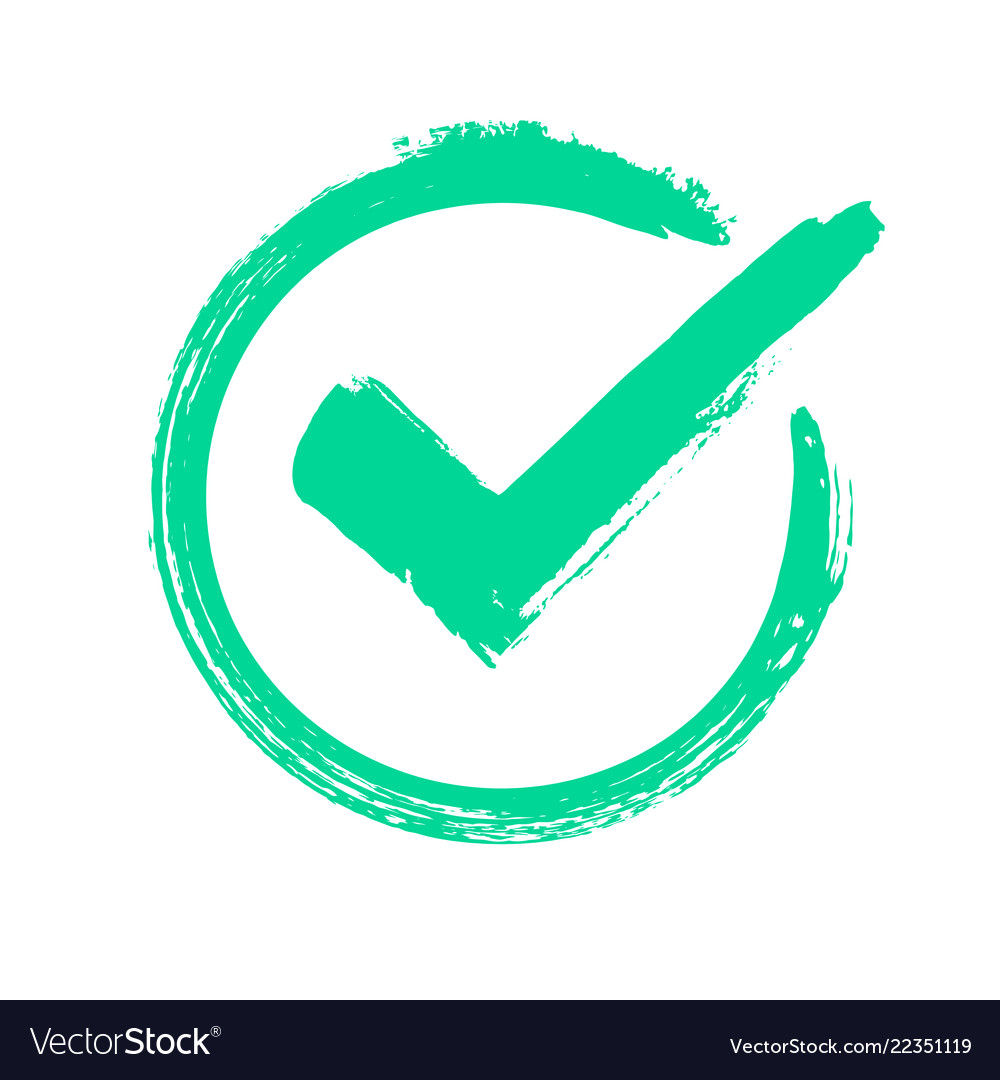 Mental 
Social 
Physical
Decrease stress levels 
Improve work life balance 
Decrease the risk of depression 
Improve mood 
Increase self-confidence 
Increase self-esteem
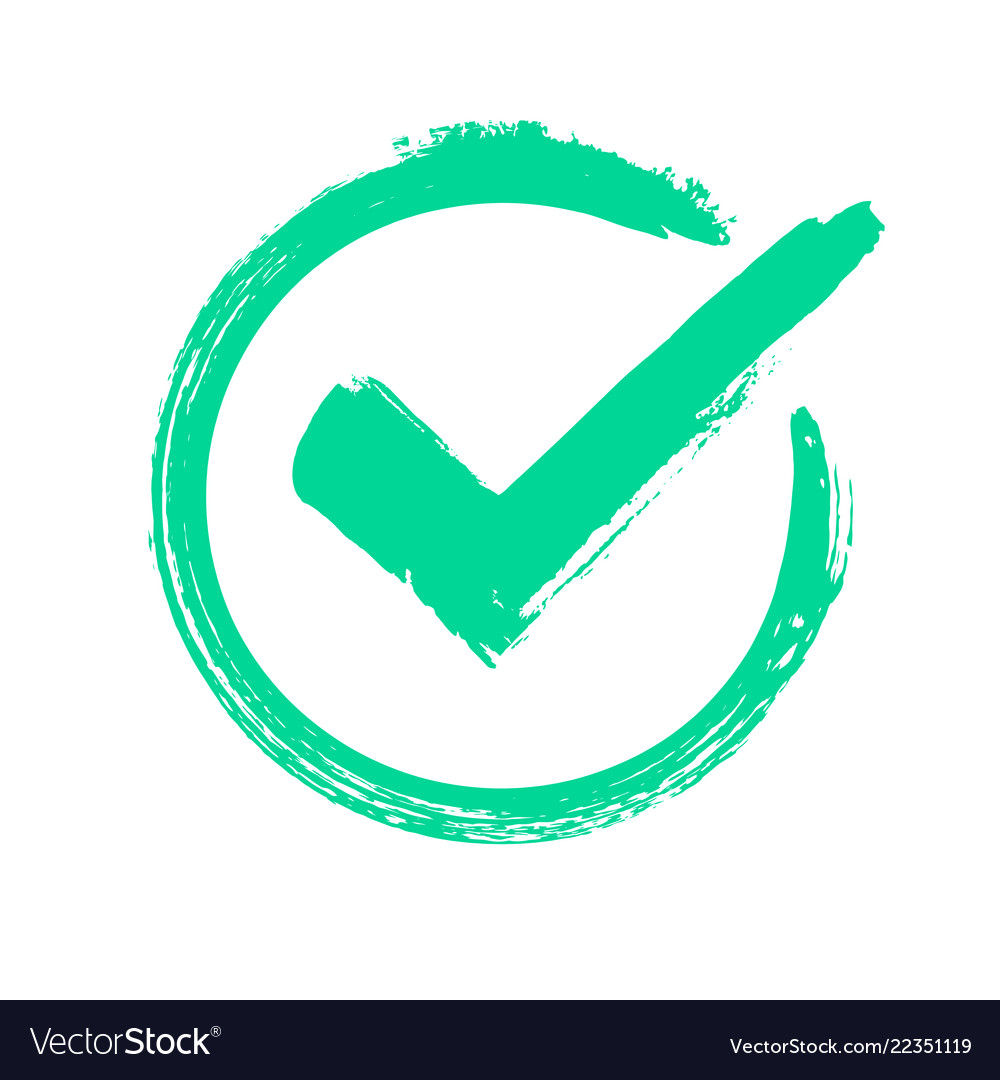 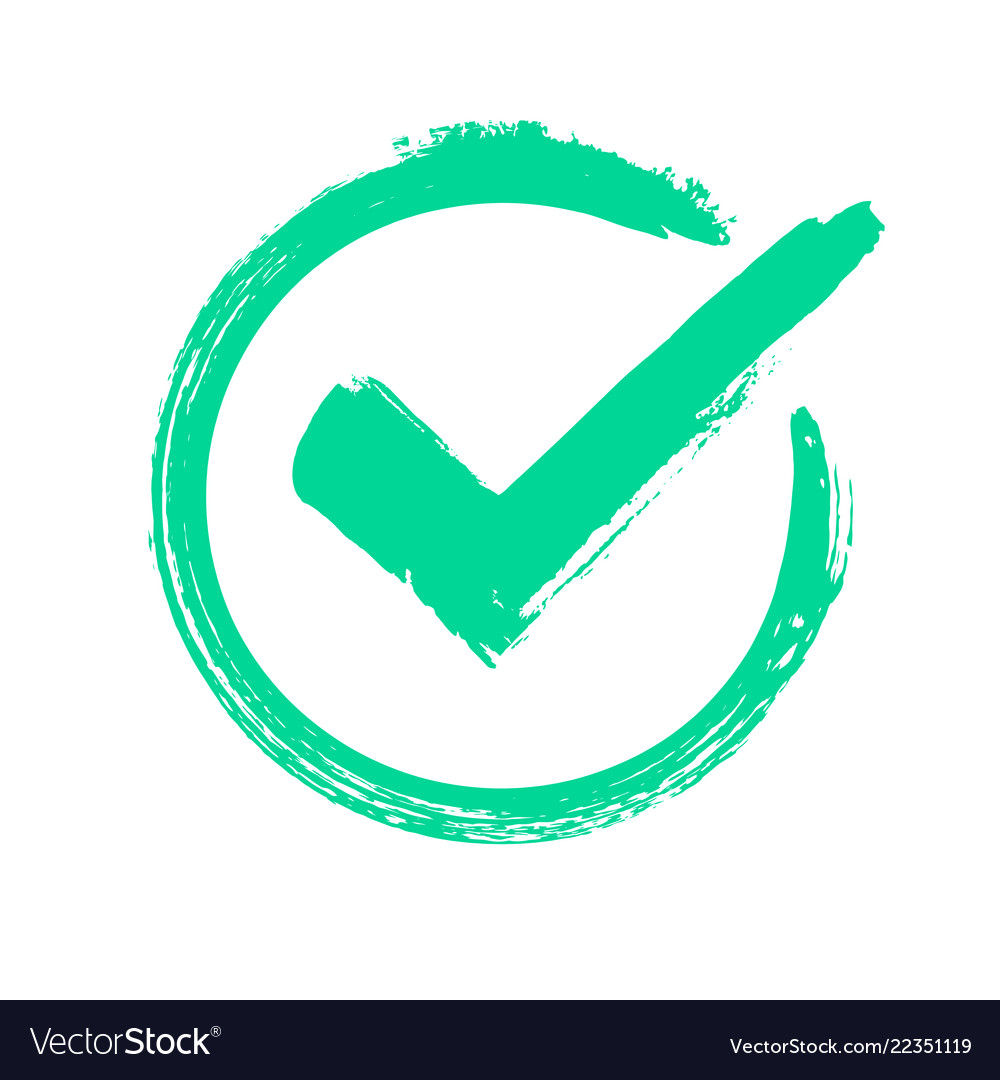 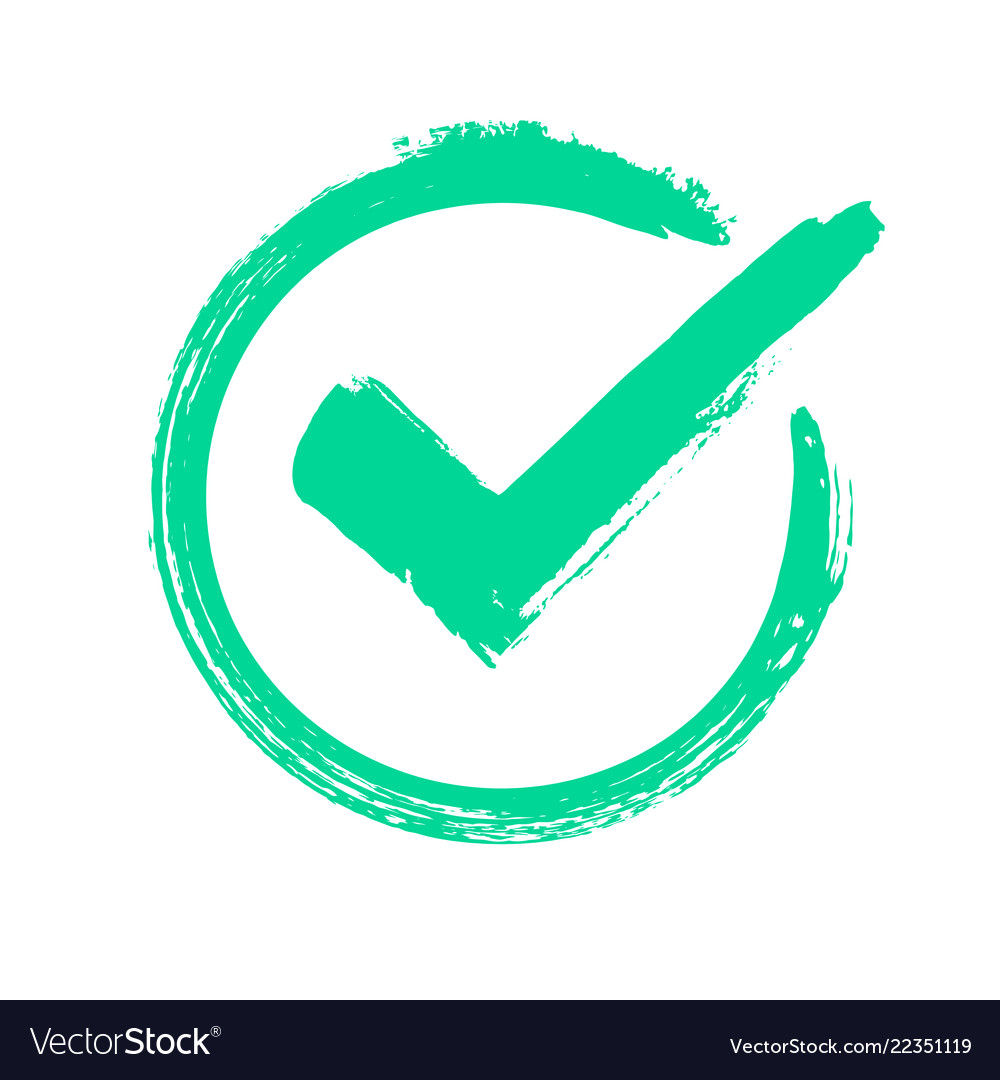 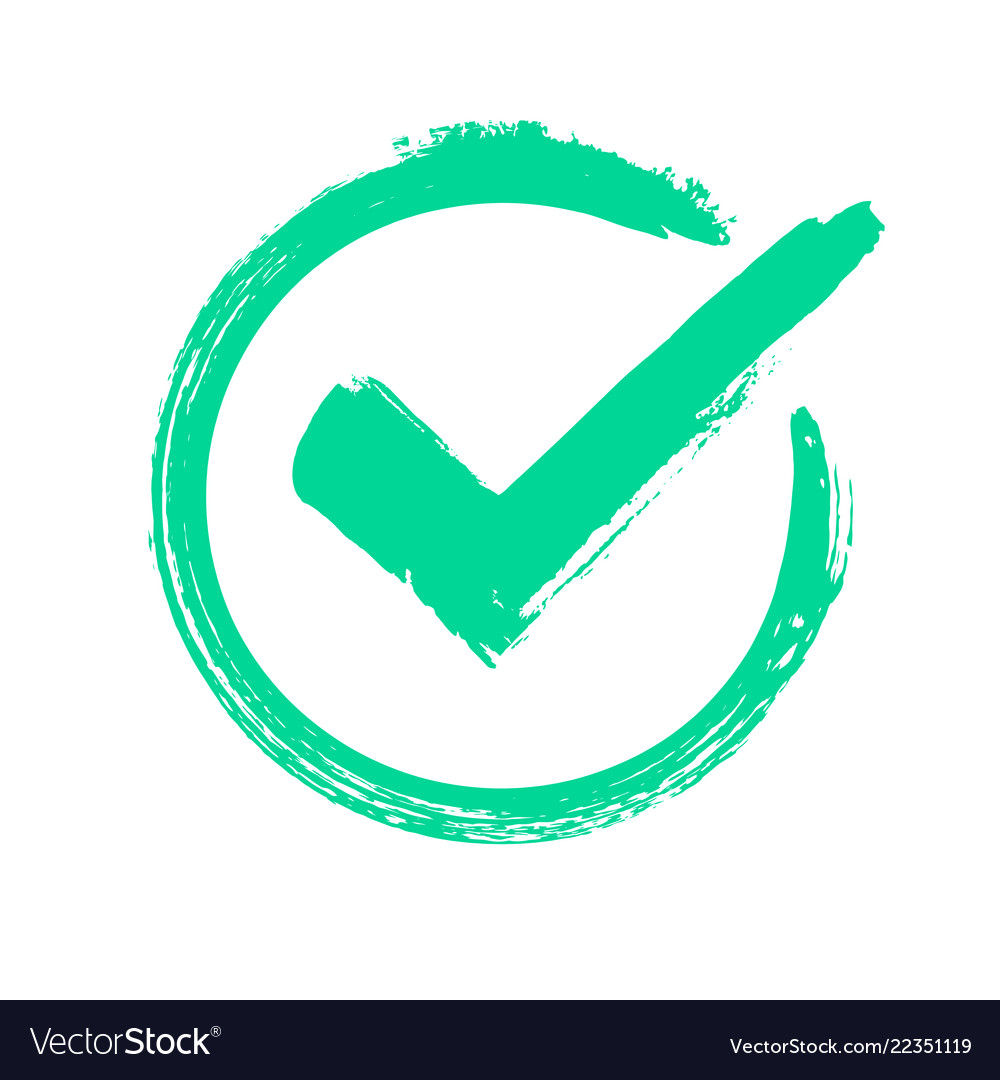 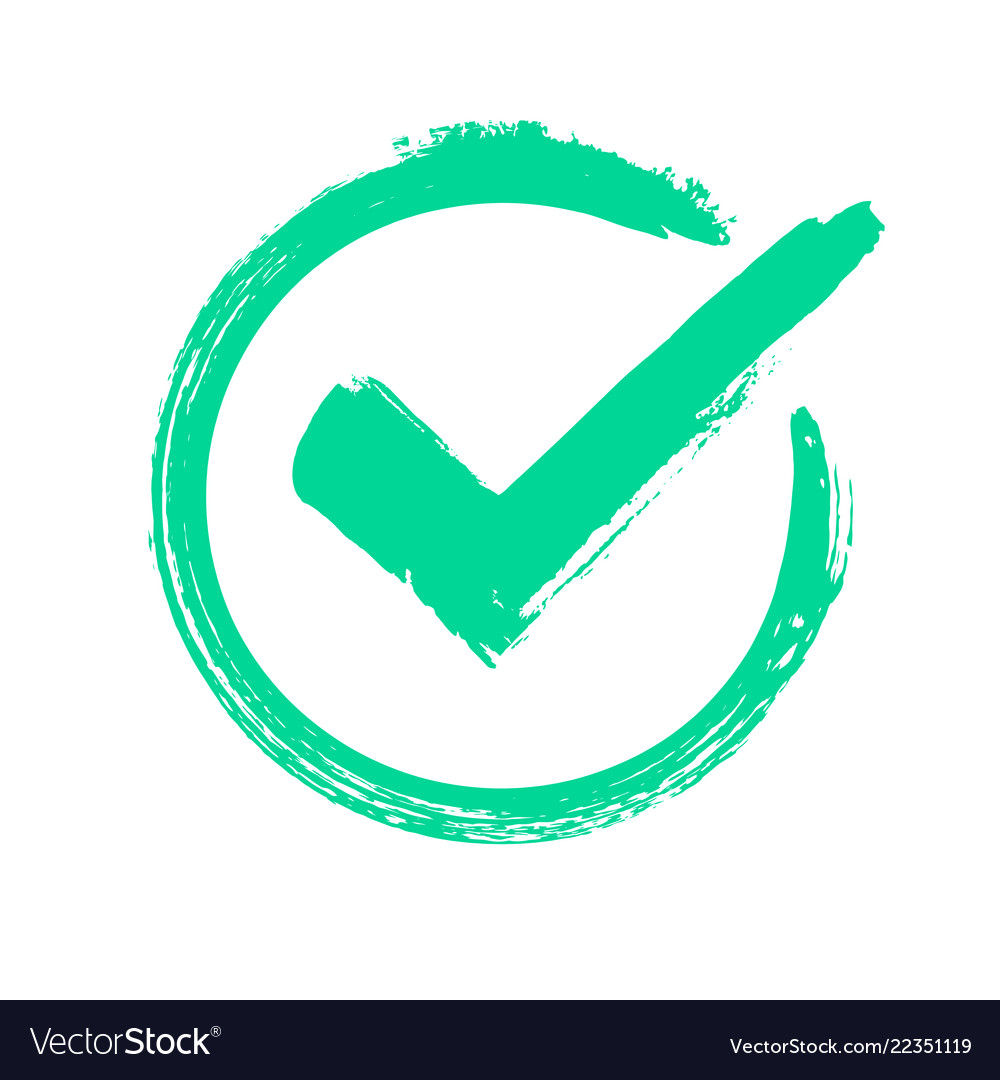 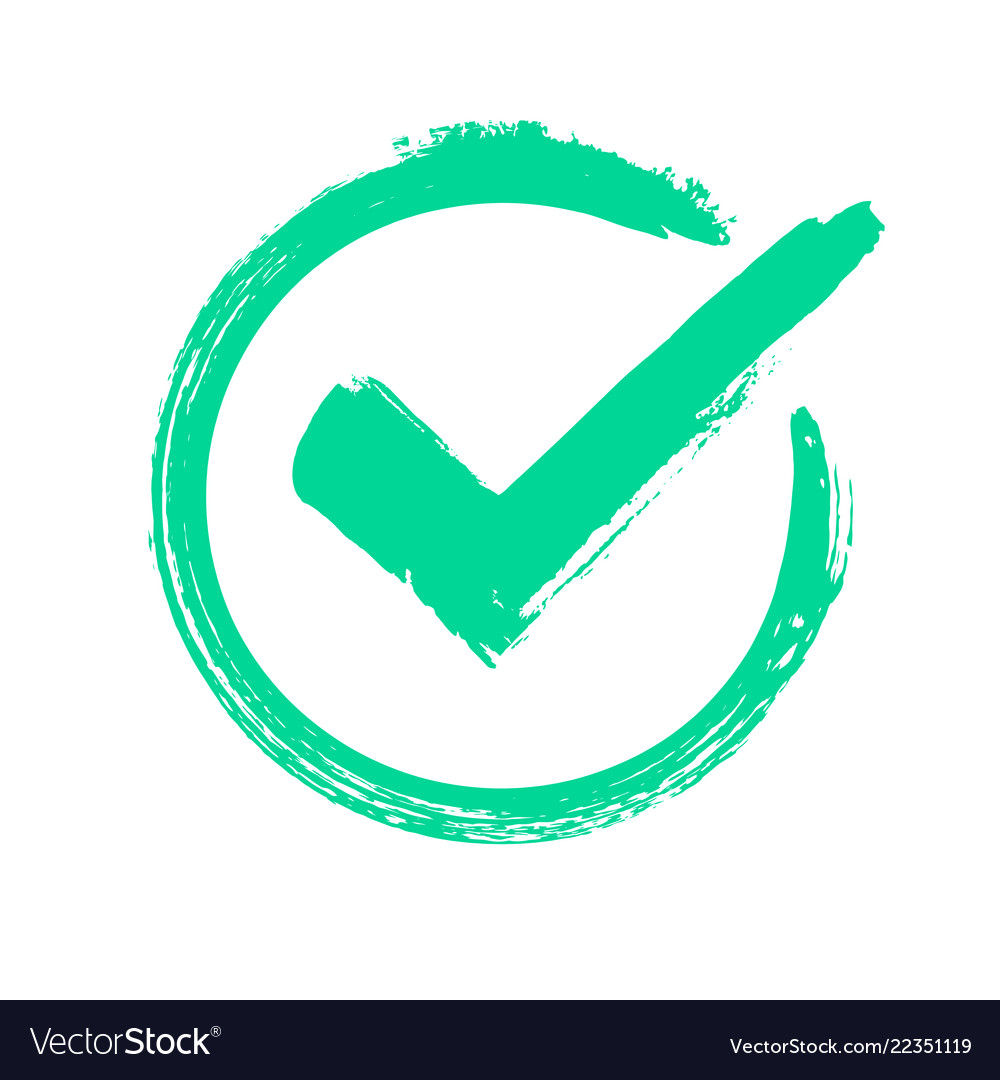 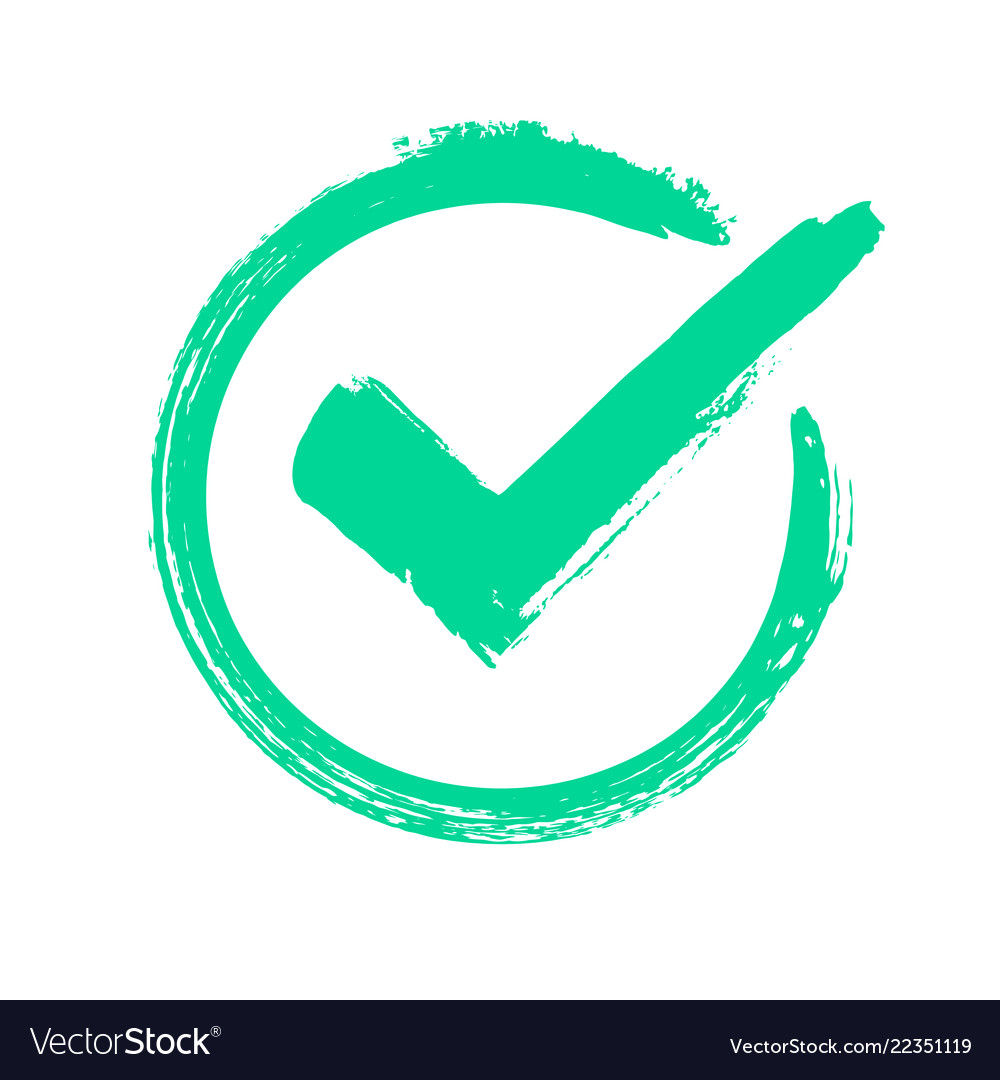 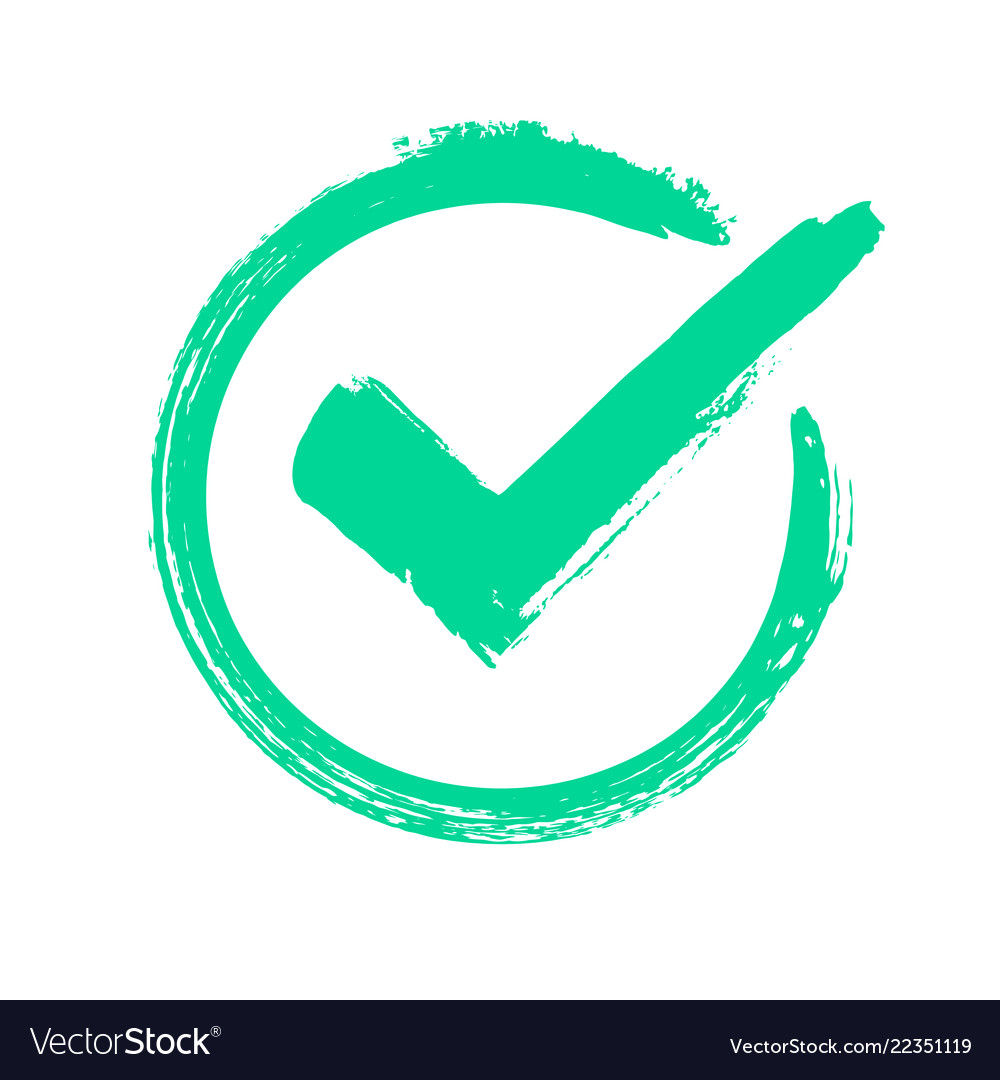 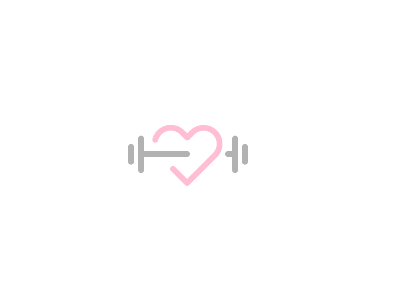 Why might cost be a barrier to participation?
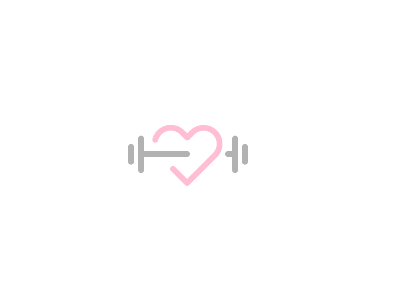 Why might access be a barrier to participation?
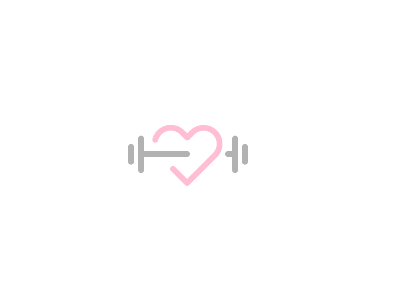 Name a barrier to participation.
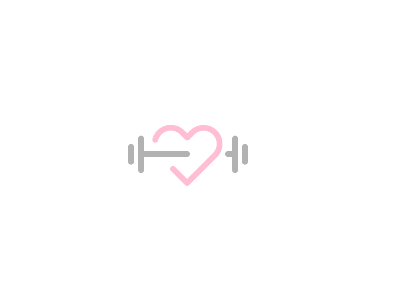 What other commitments might people have that makes it difficult for them to take part in physical activity.
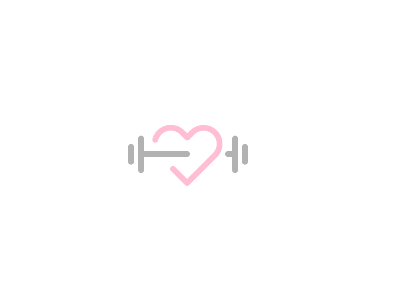 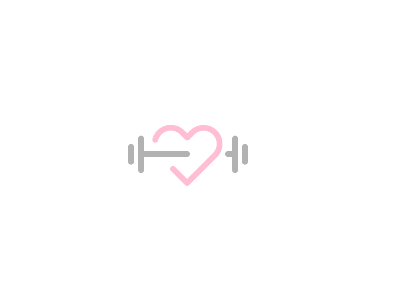 What personal barriers might someone have which makes them not want to take part in physical activity.
Why might time be a barrier to participation?
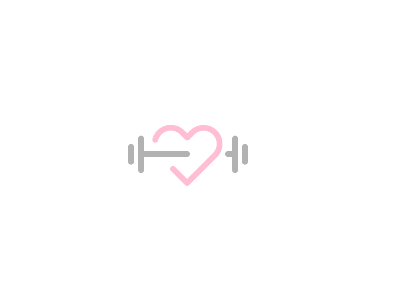 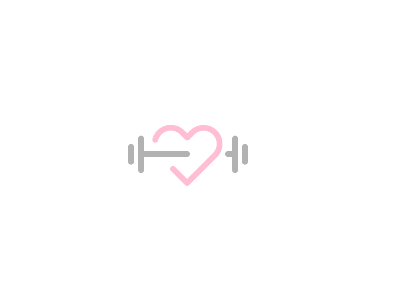 Why might culture be a barrier to participation?
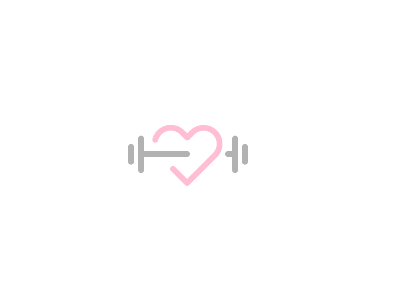 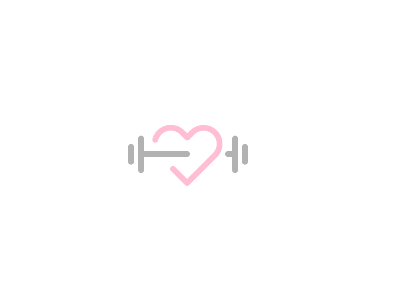 The location of the provision might be too far away.  
There is a limited amount of transportation to the provision. 
It might not be accessible and suitable for participants that require extra support with a disability.  
There may not be a wide variety of types of sport and physical activity available in the area.
Cost to buy the clothing to take part in the activity. 
Cost to buy the specialised equipment that is required to take part in the activity.  
Cost of transport to be able to get to take part in the activity.
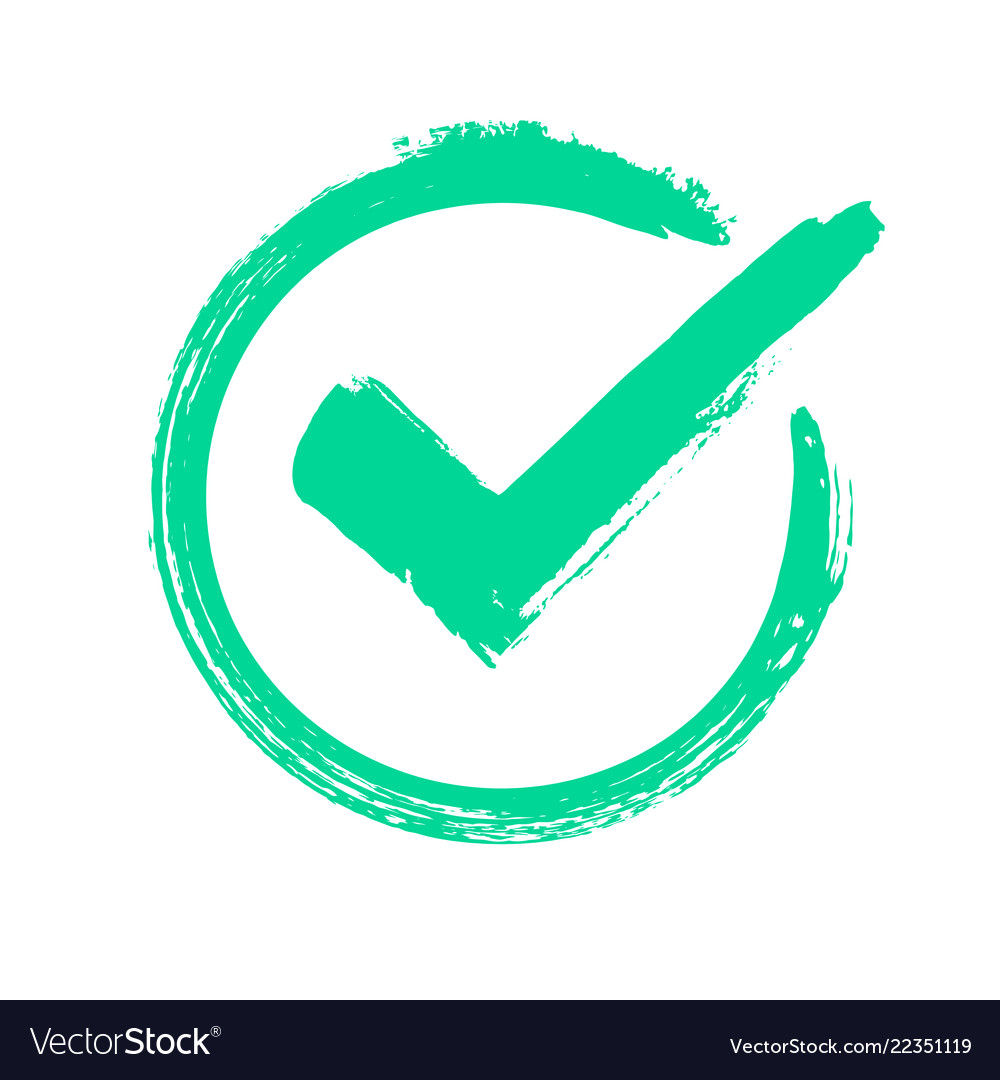 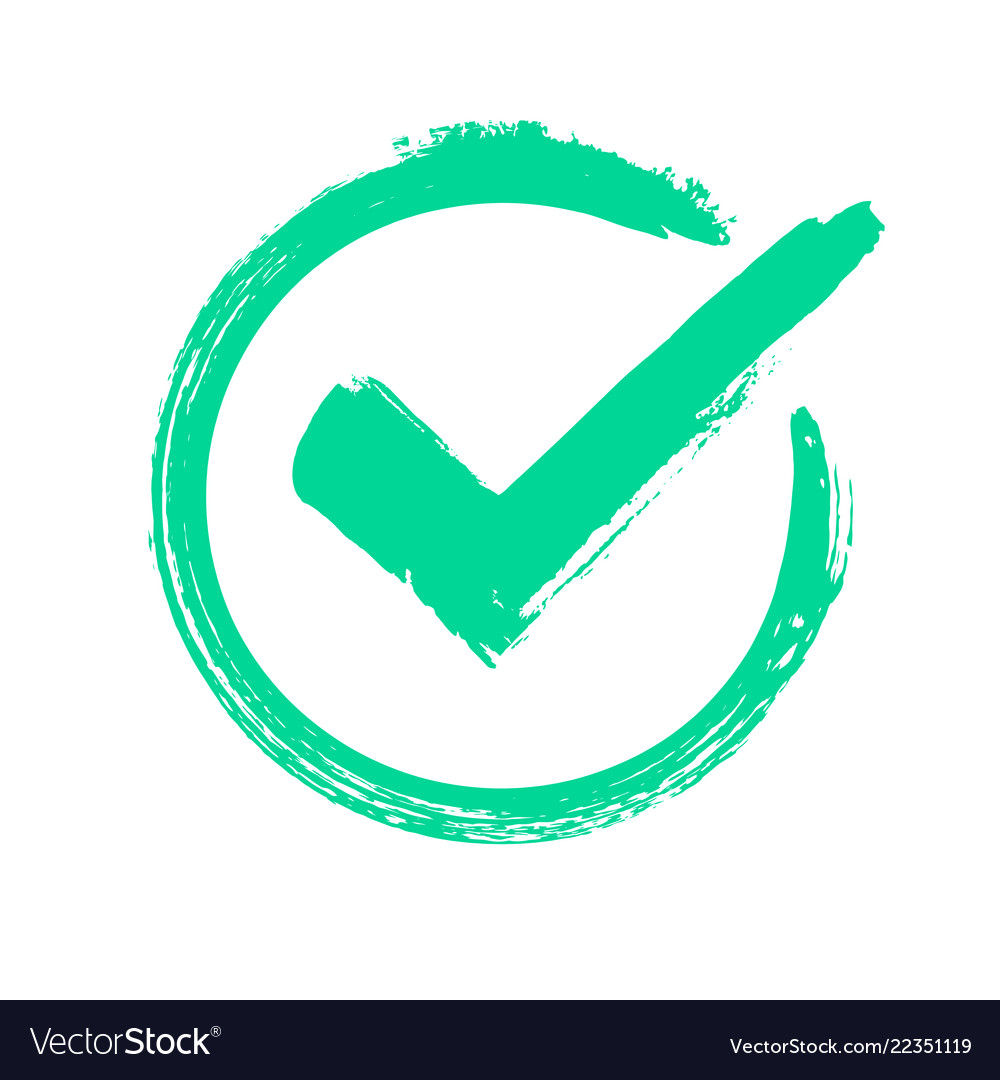 Family 
School  
Work
Cost 
Access 
Time 
Personal 
Cultural
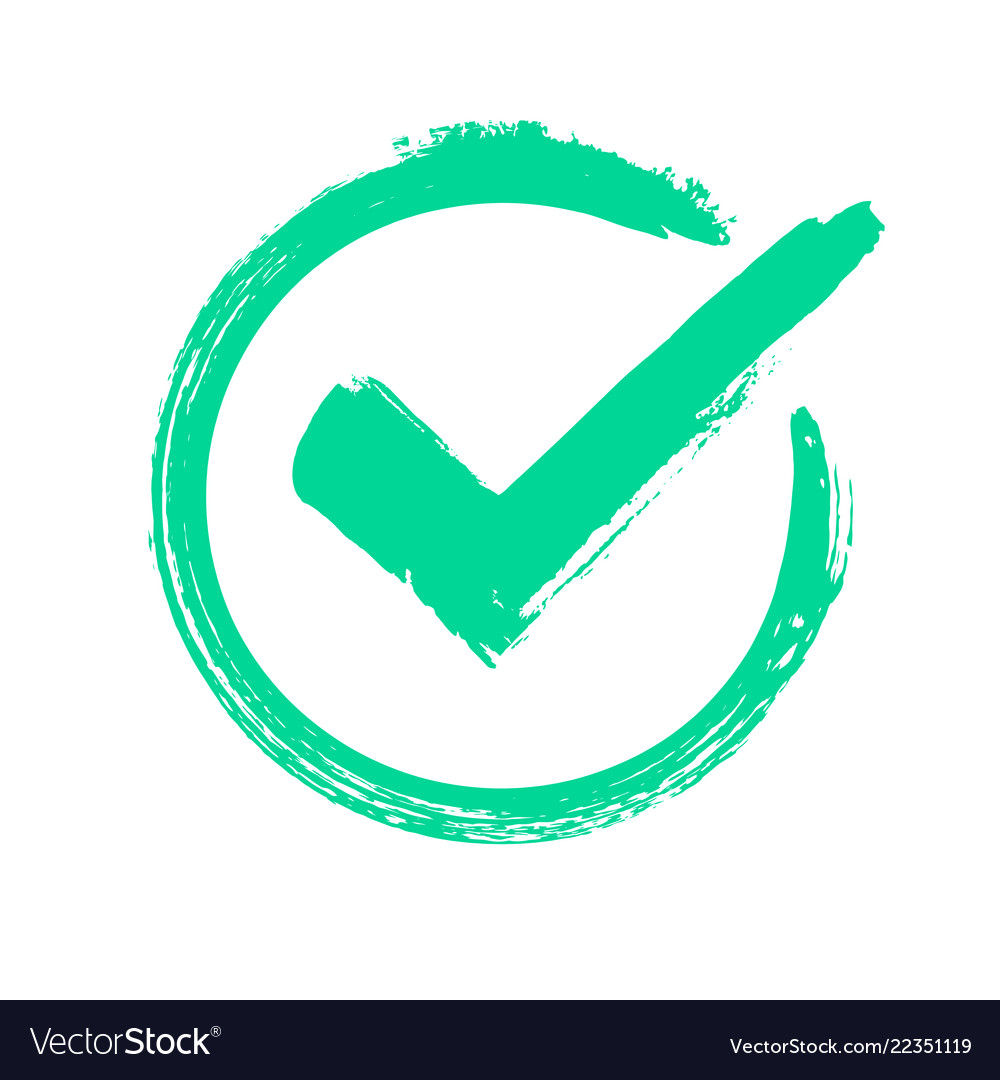 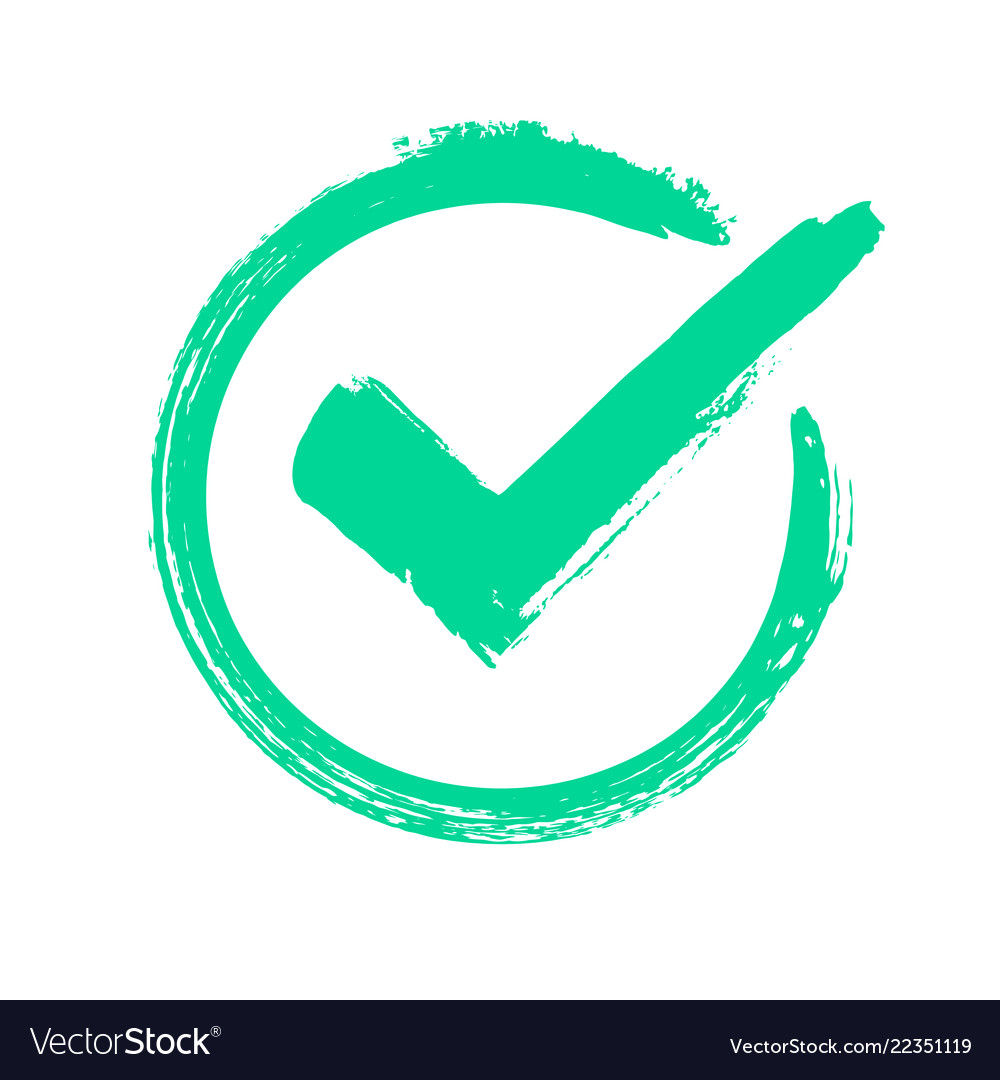 Family​
School​
Work​
People are always busy!
Body image issues 
Lack of self-confidence 
Parental or guardian influence 
Limited previous participation 
Low fitness levels 
Extended time off from previous participation
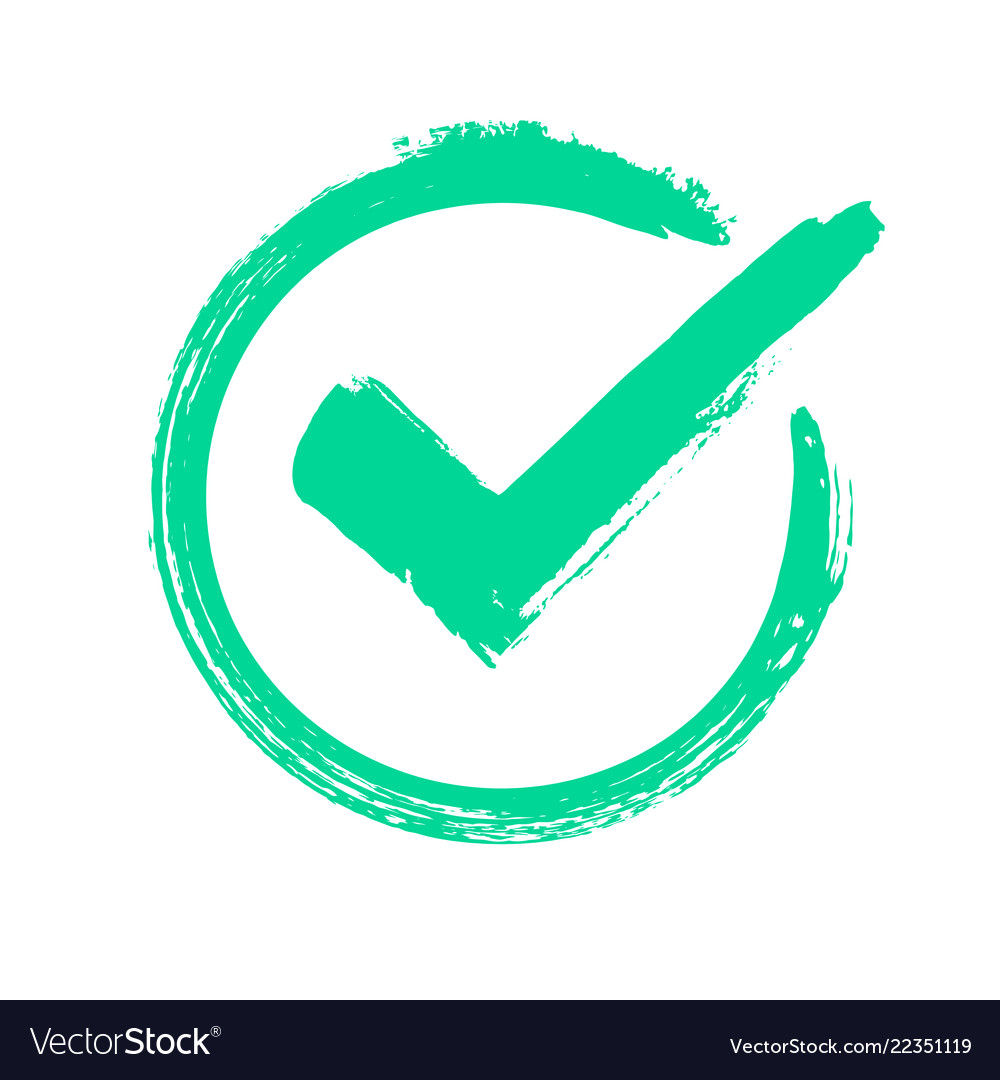 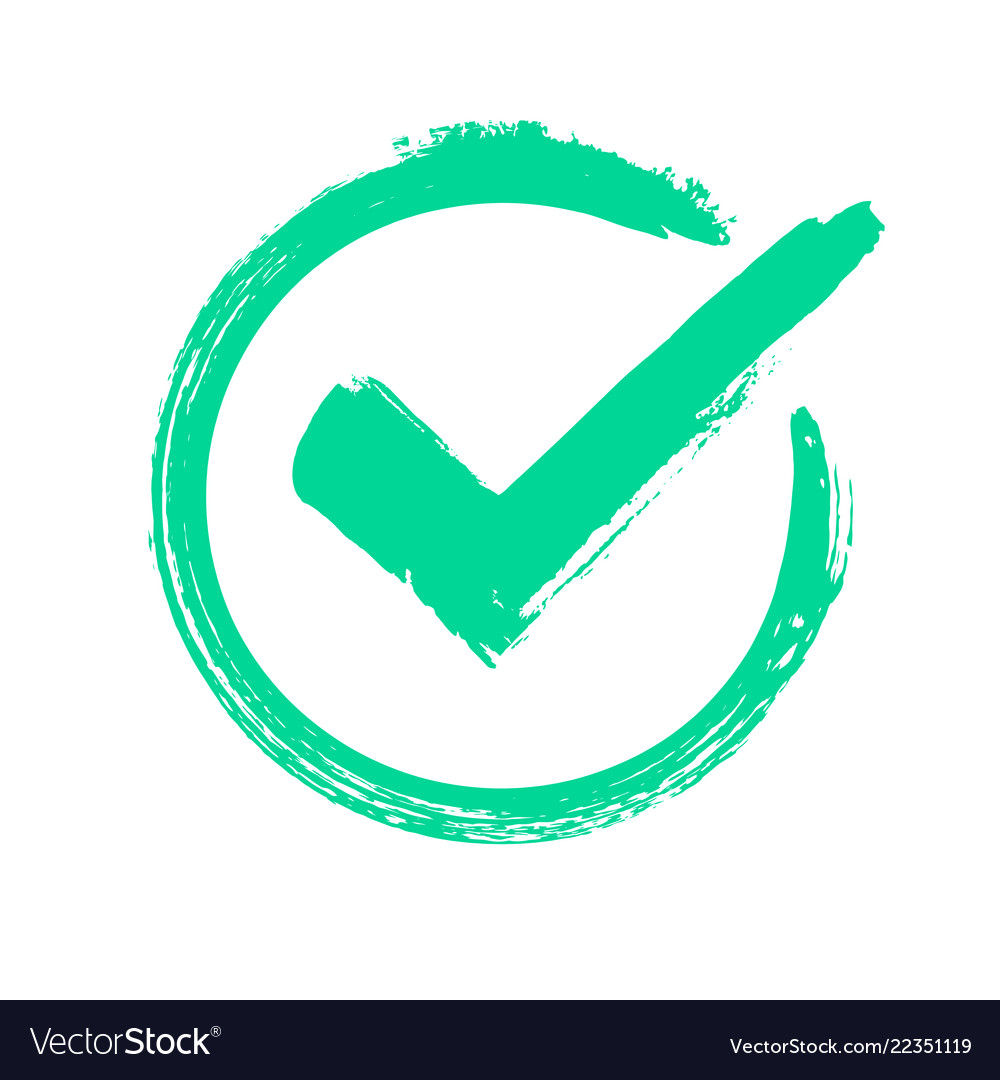 Single sex sport​
Social norm​
Lack of role models
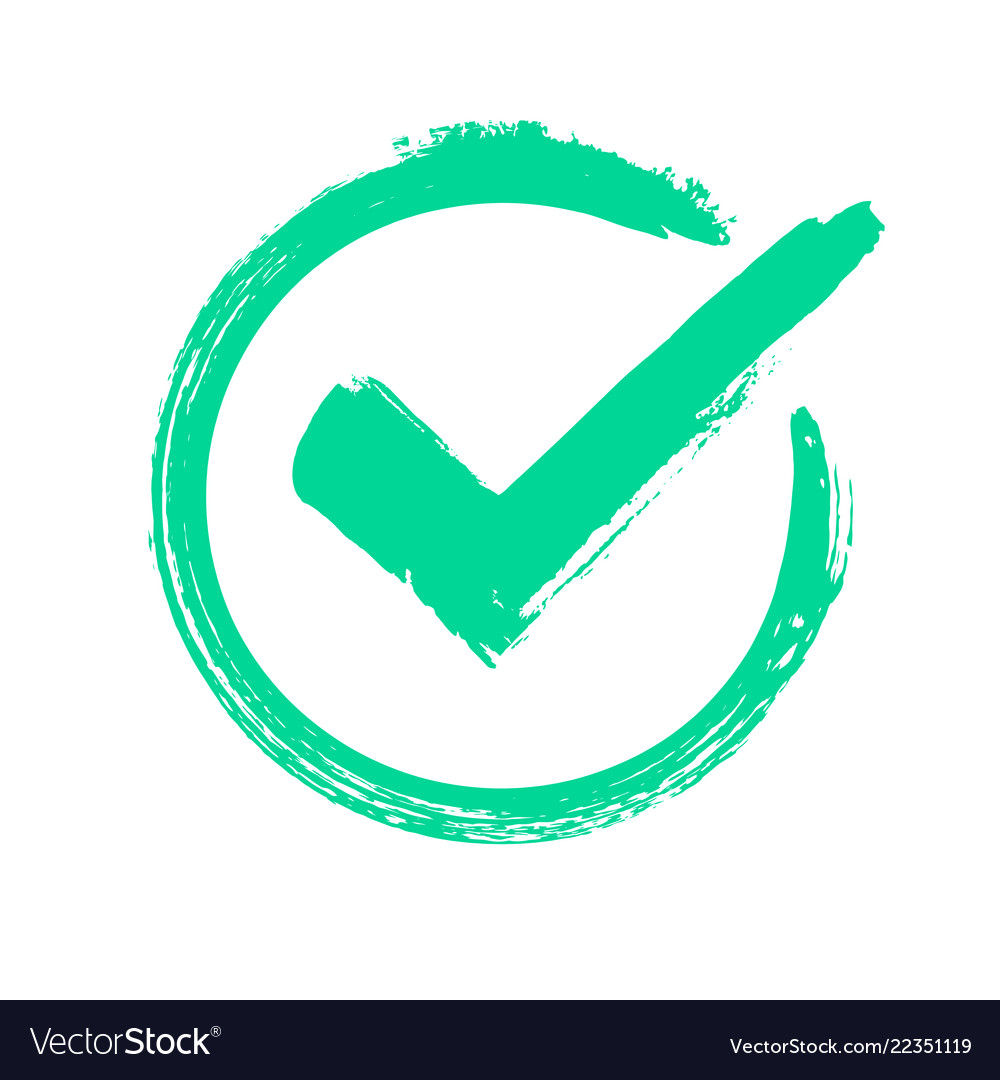 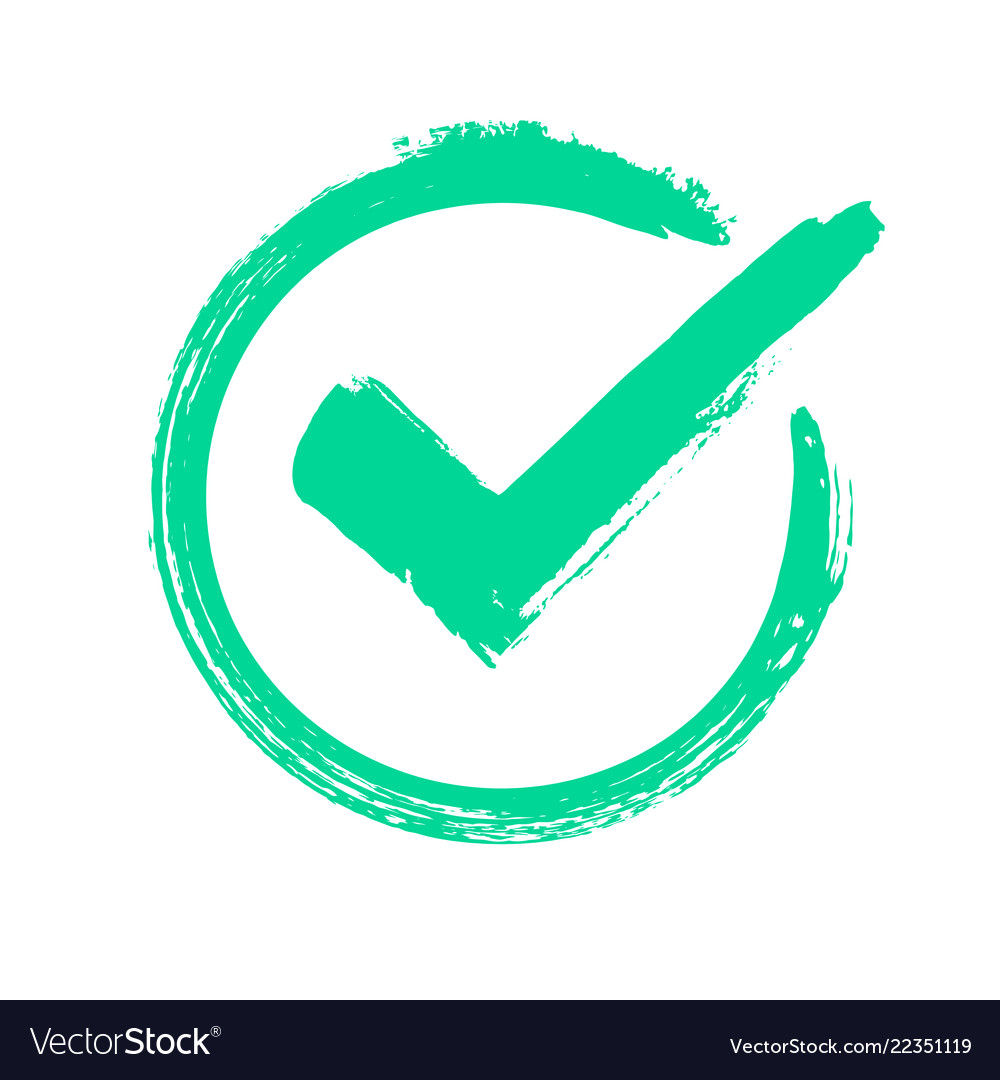 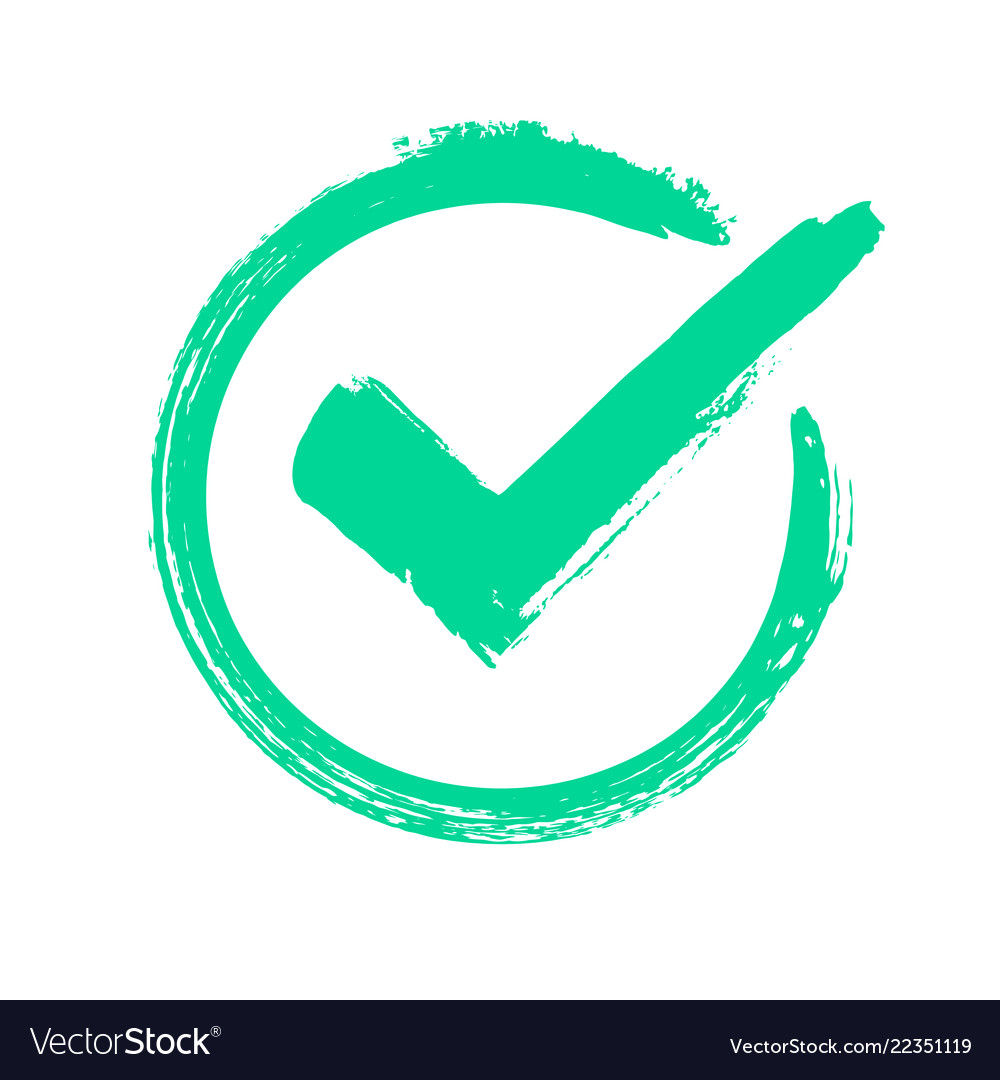 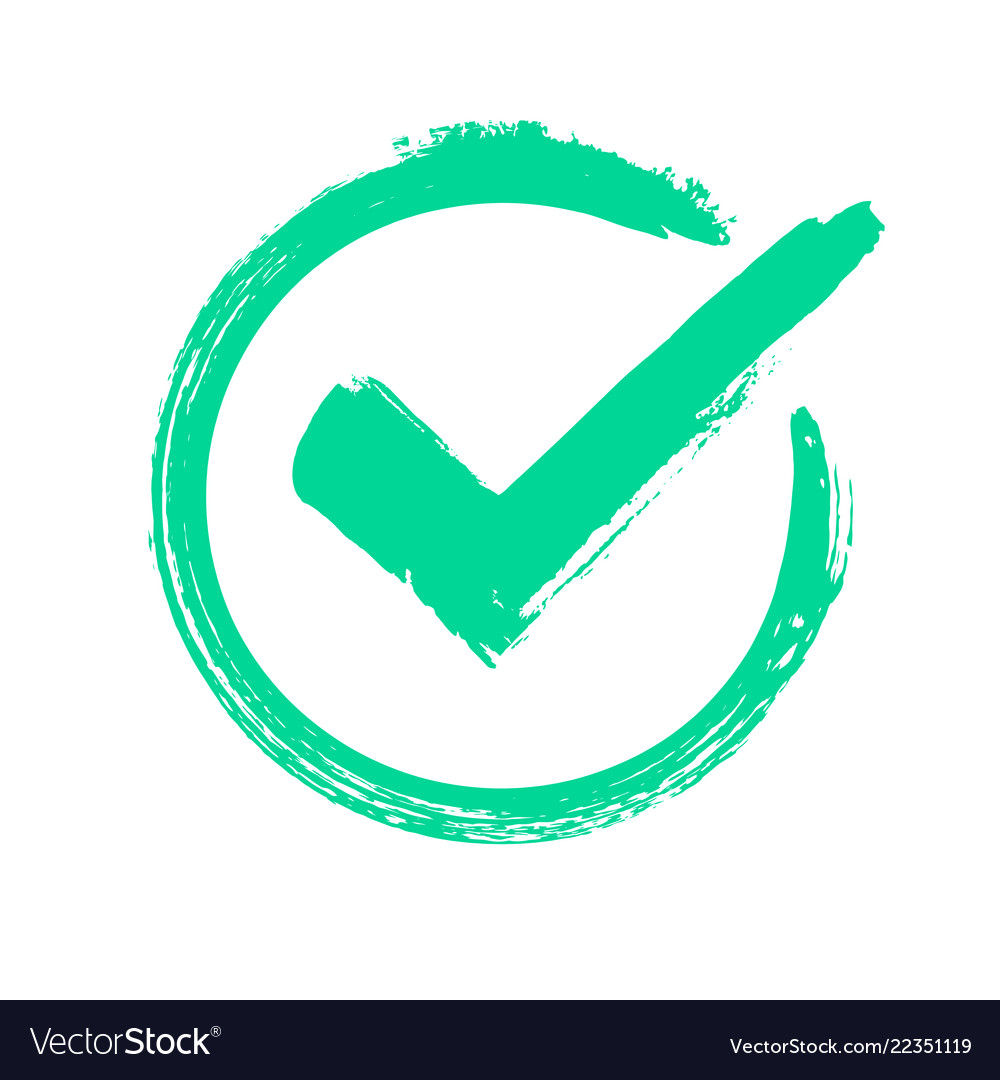 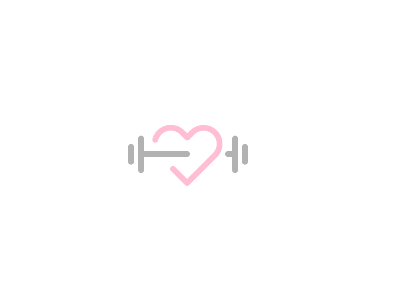 Name a method of addressing the participation barrier of cost.
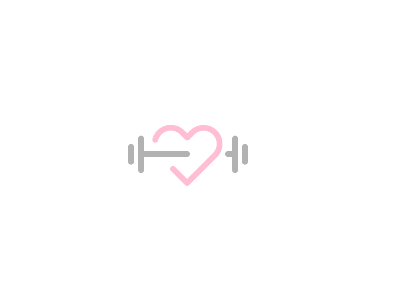 Name a method of addressing the participation barrier of access.
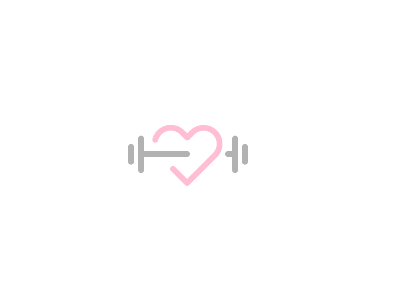 Name a method of addressing the participation barrier of culture.
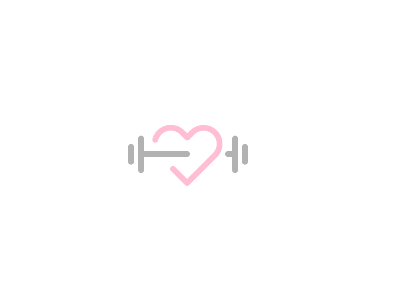 Name a method of addressing the participation barrier of time.
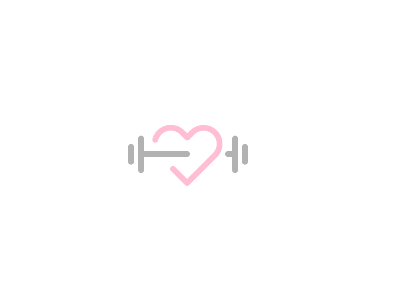 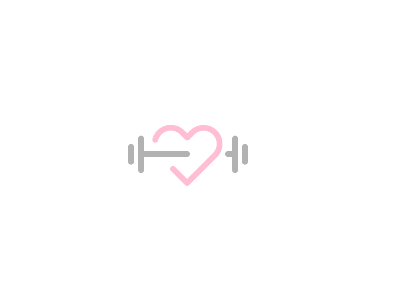 Name a method of addressing the participation barrier to personal issues.
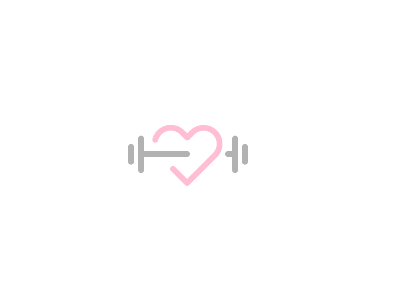 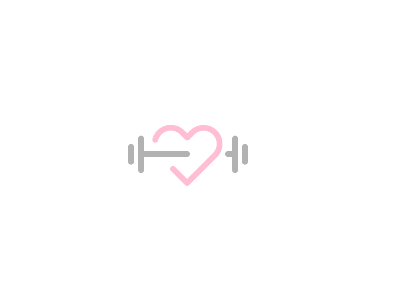 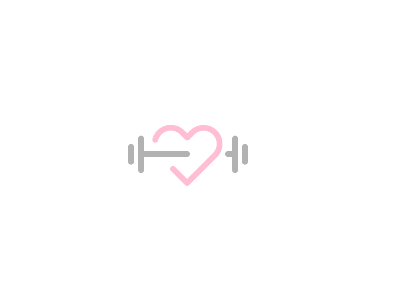 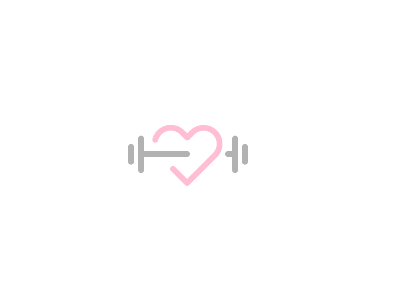 Public transport discount 
Cycle hire to access the facility 
Free parking 
Taster days 
Staff training to support all types of participants and their needs. 
Increased range of provision of sports and physical activities.  
Ramps and other assistive technology.
Discounted pricing 
Hiring of equipment 
Free car parking
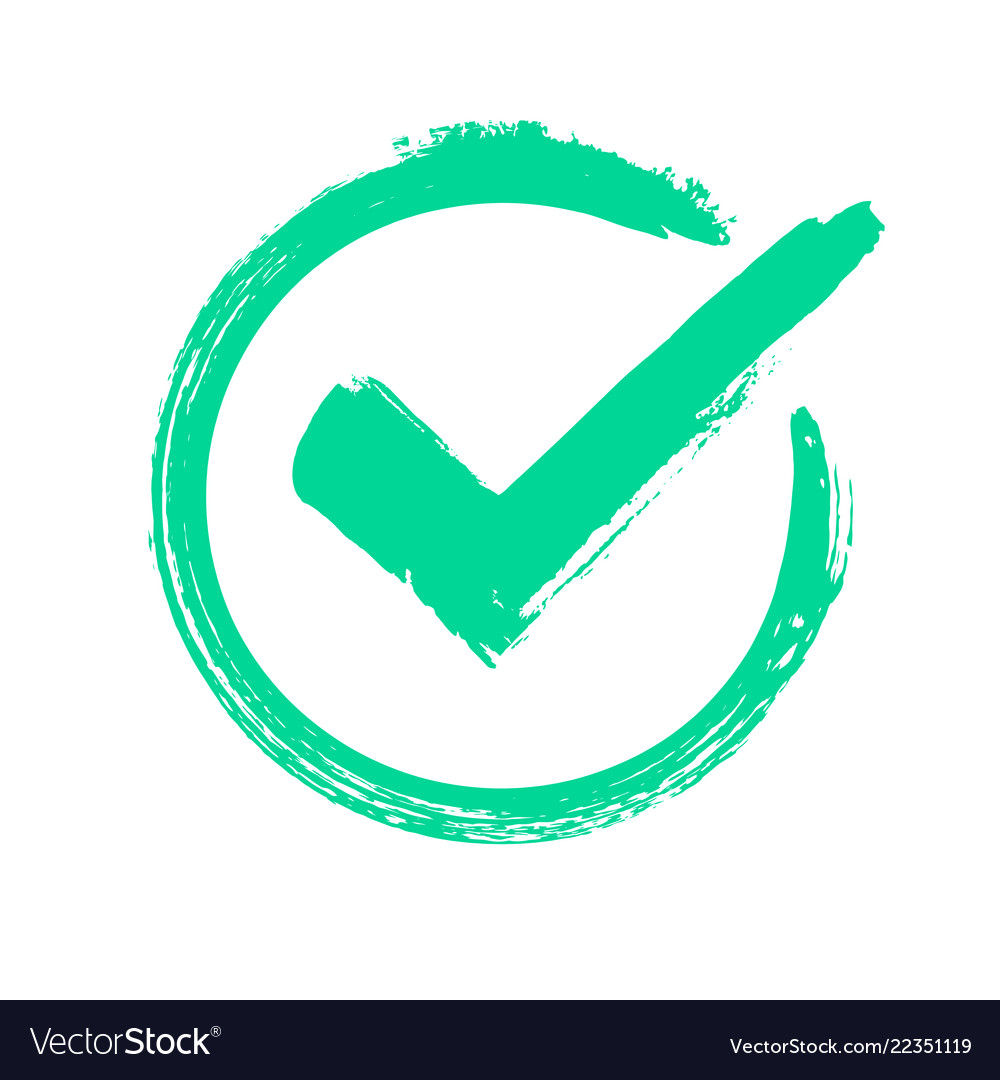 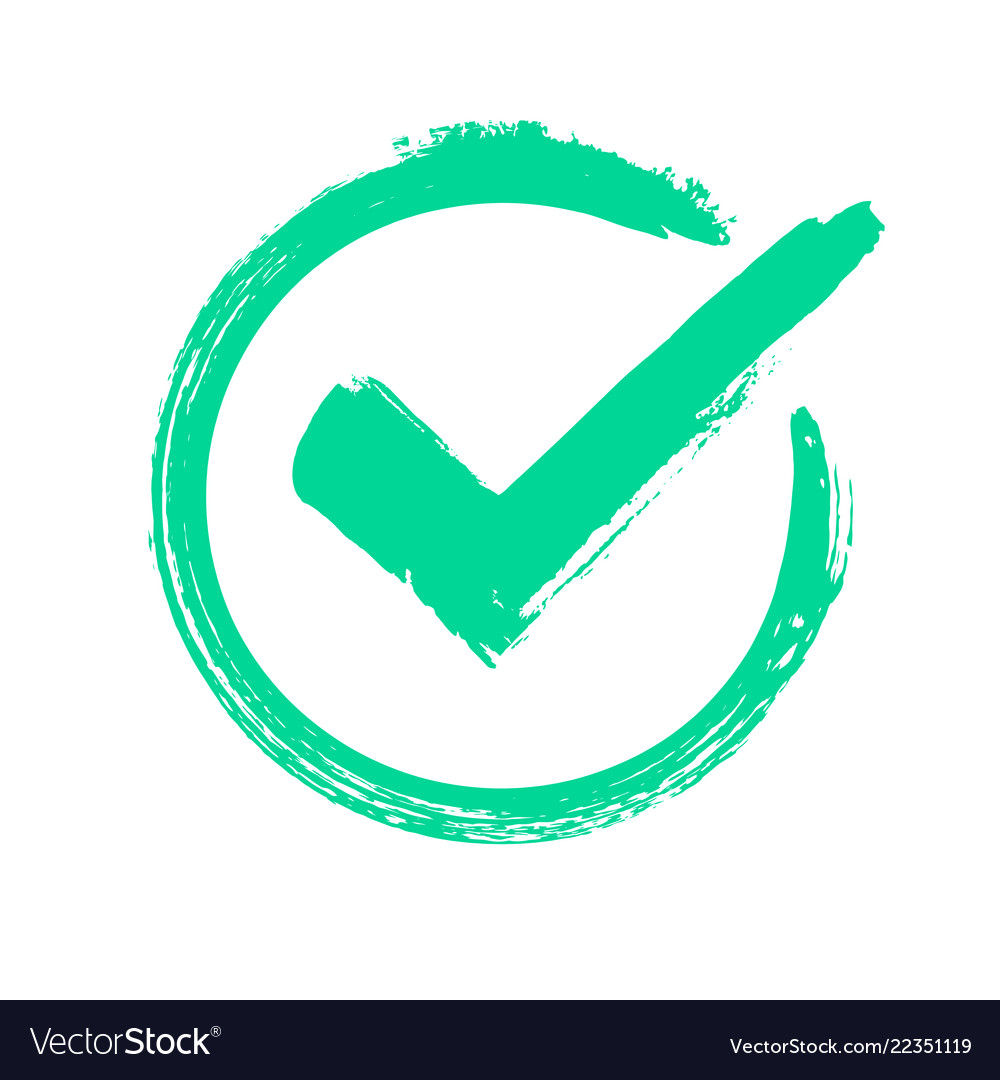 Provide a creche facility 
Extend the opening hours of the provision.
Women only physical activity sessions staffed by females 
Diversity of staff working at sport or physical activity facility. 
Staff are training in cultural awareness.
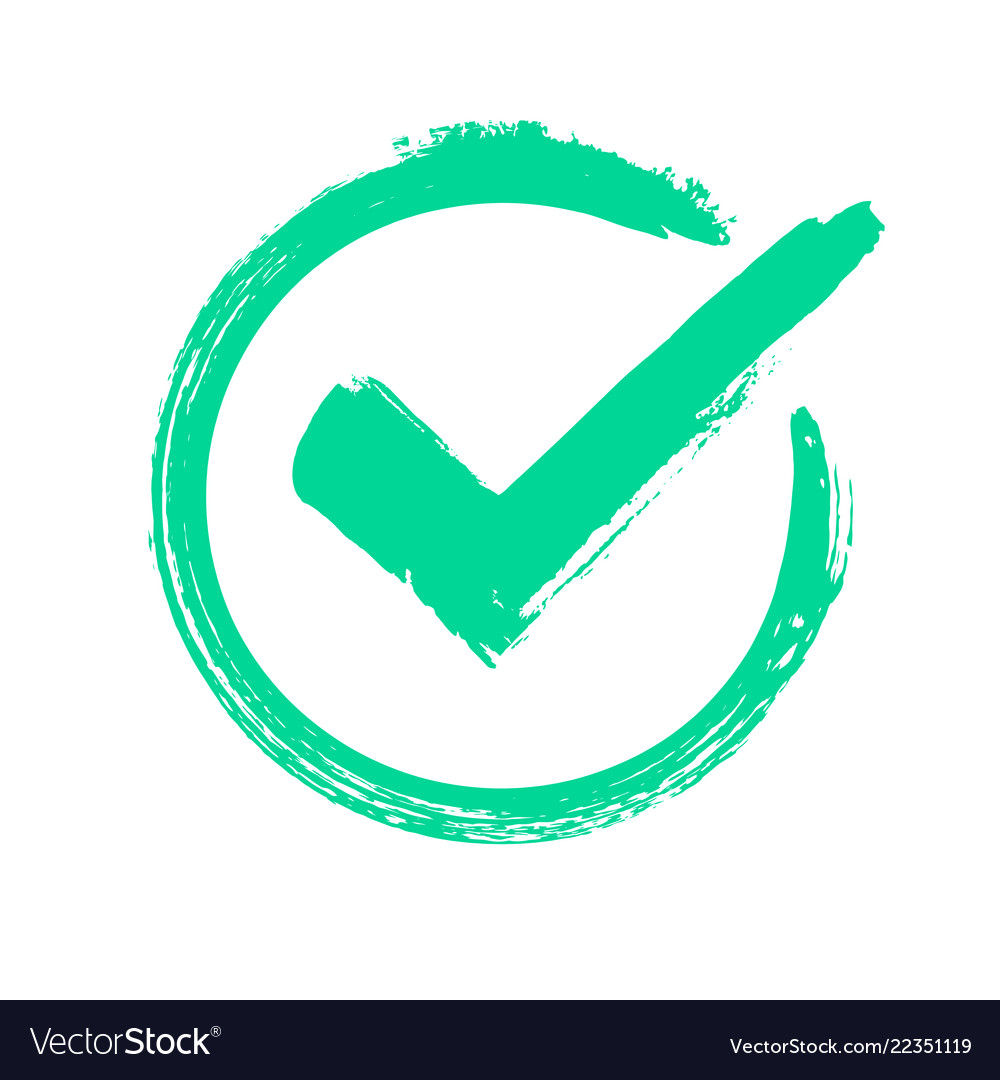 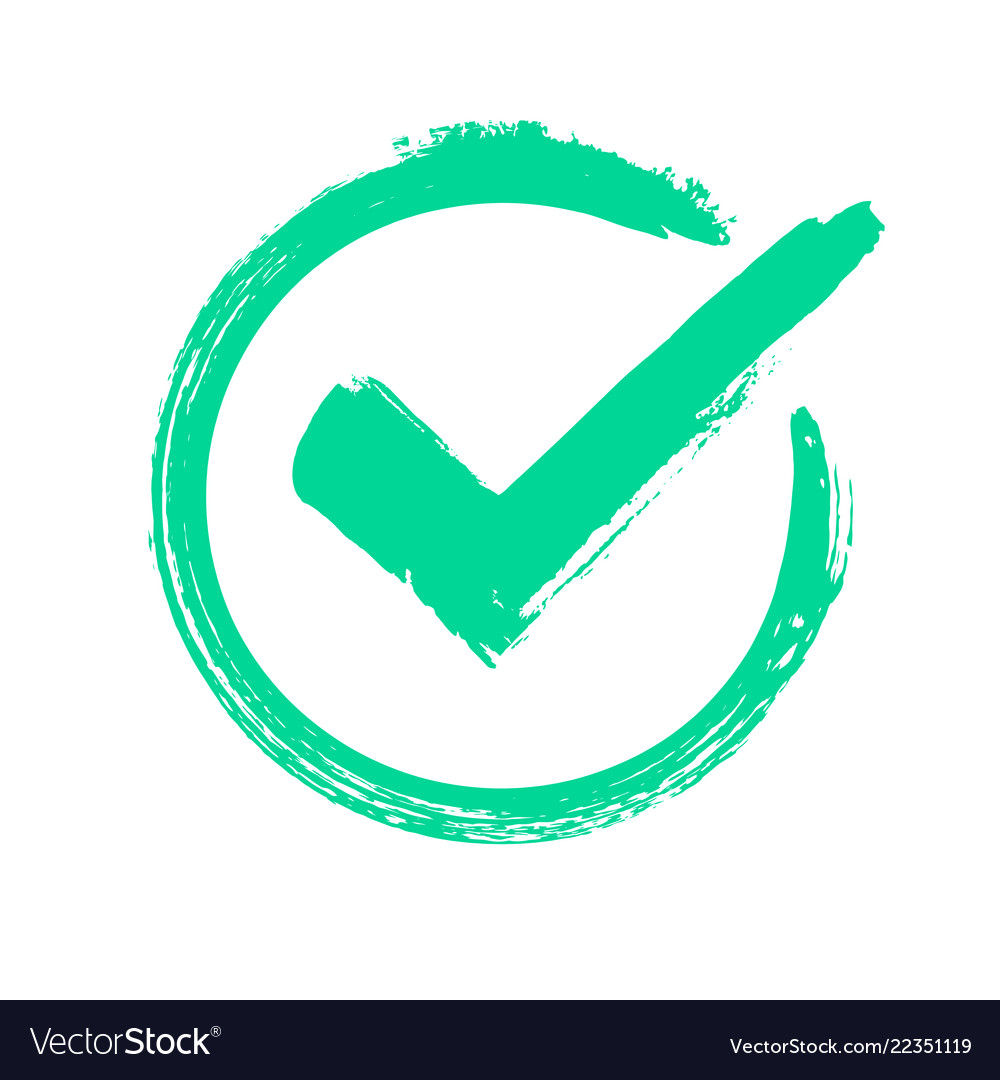 Providing private changing facilities  
Allowing participants to wear their own clothing they feel comfortable in. 
Use a variety of body composition in advertising. 
Parent and child sessions to create a family feeling environment.
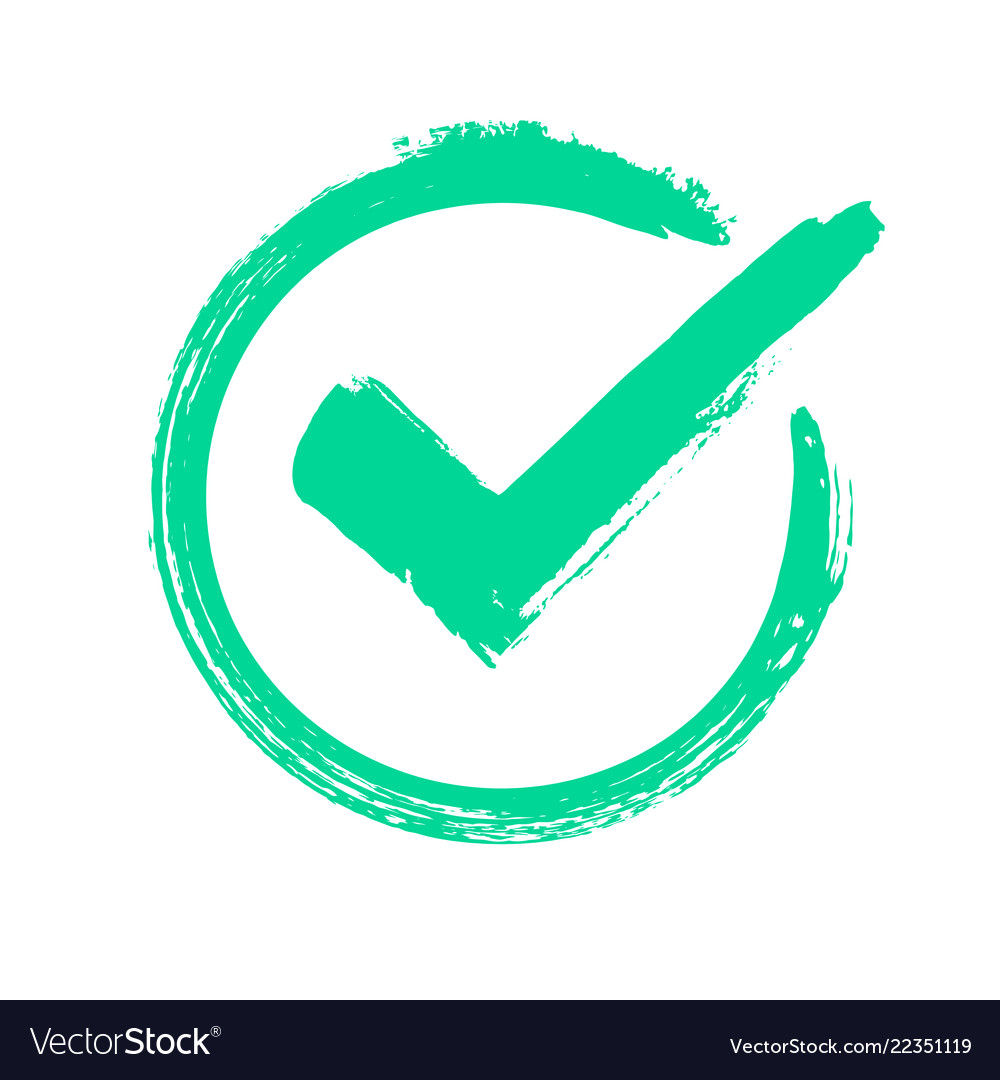 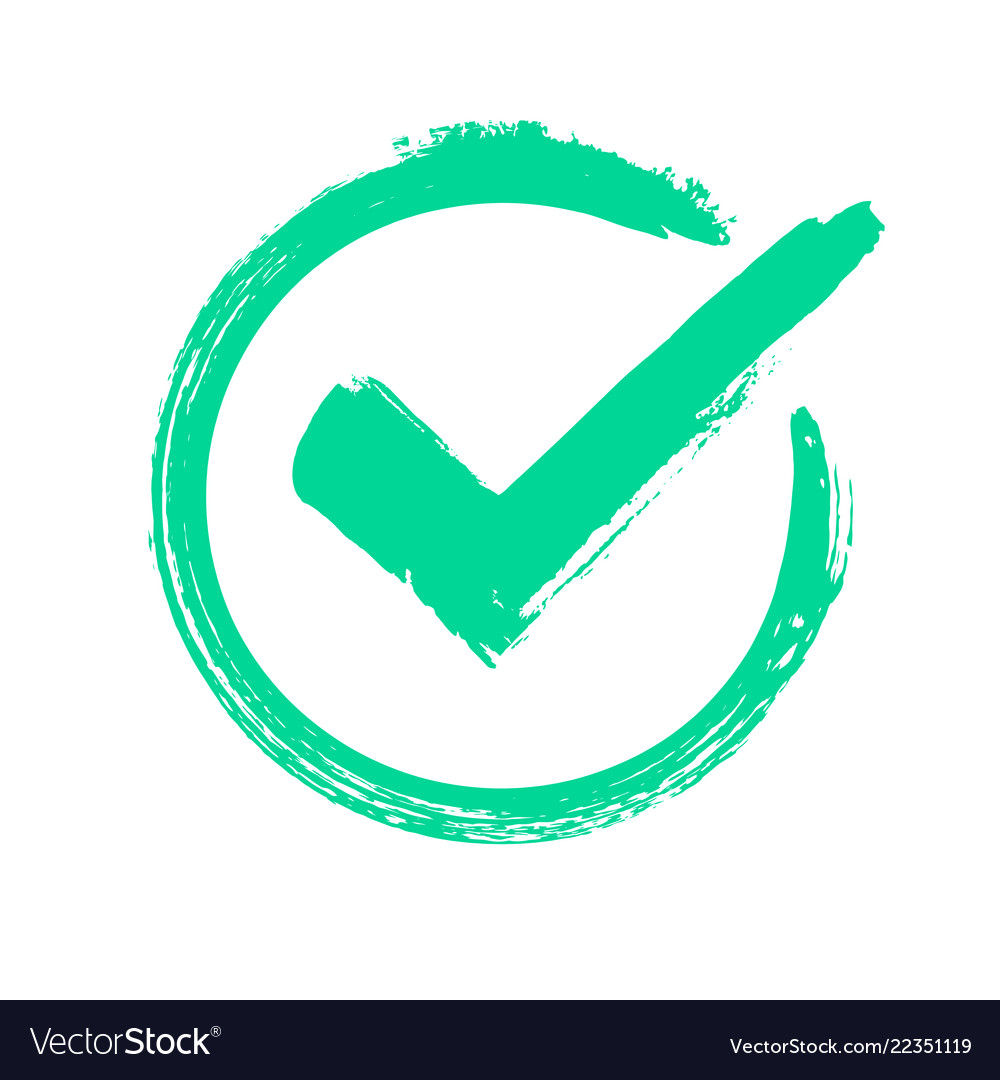 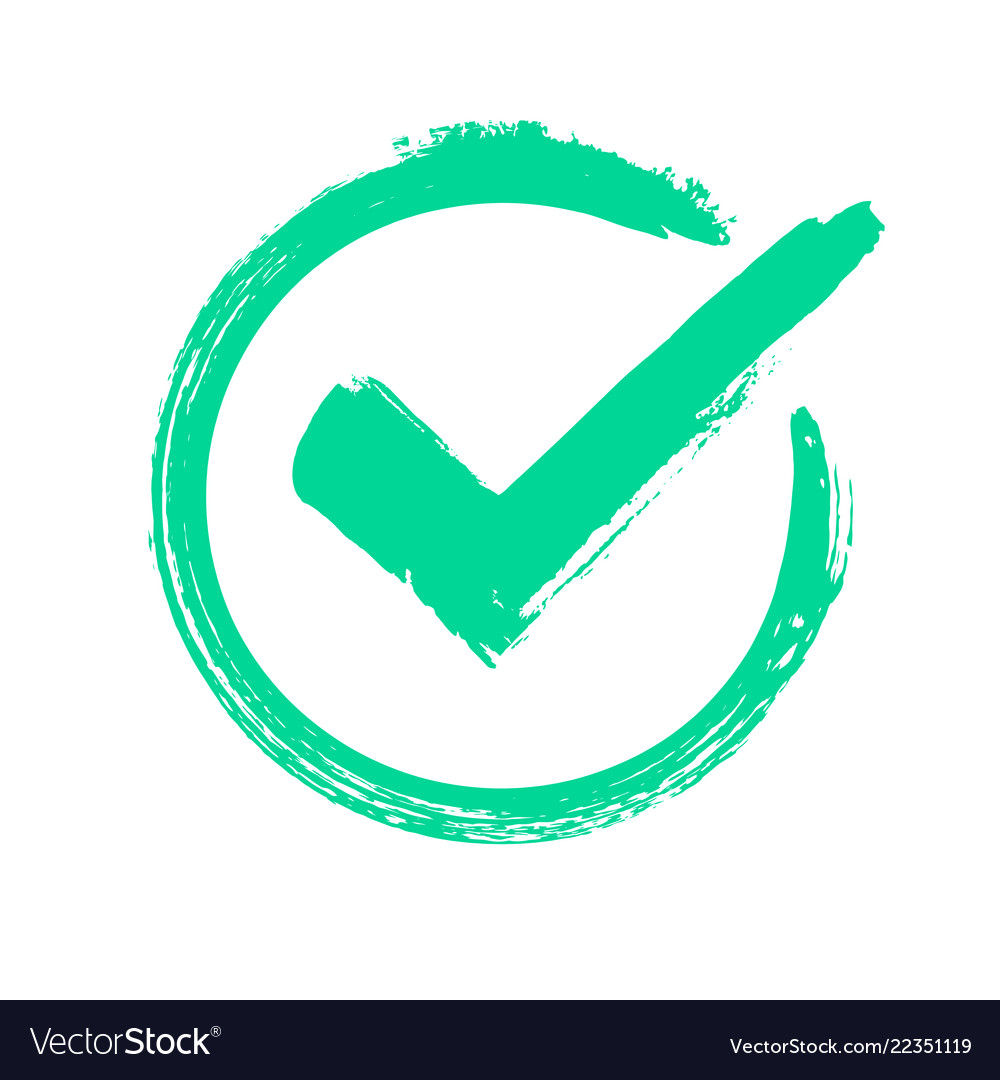 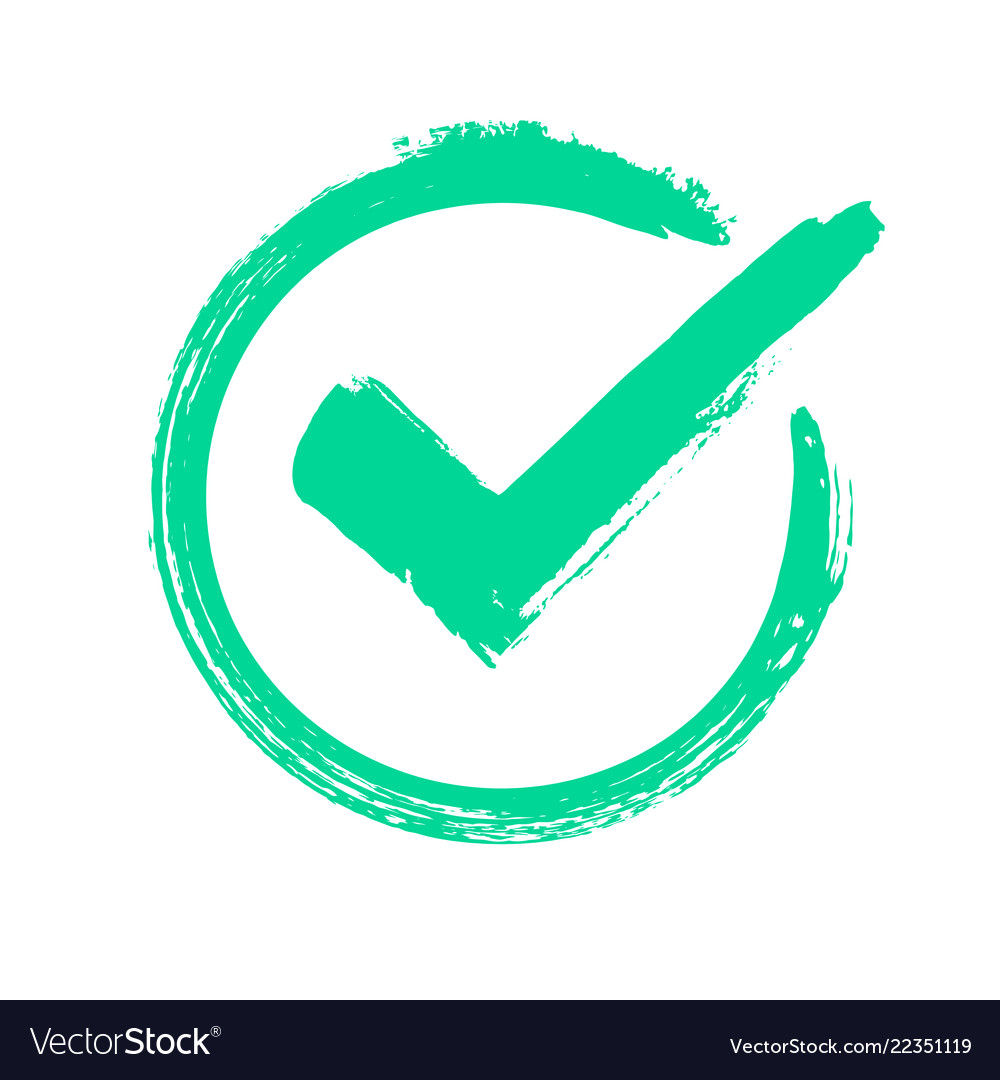 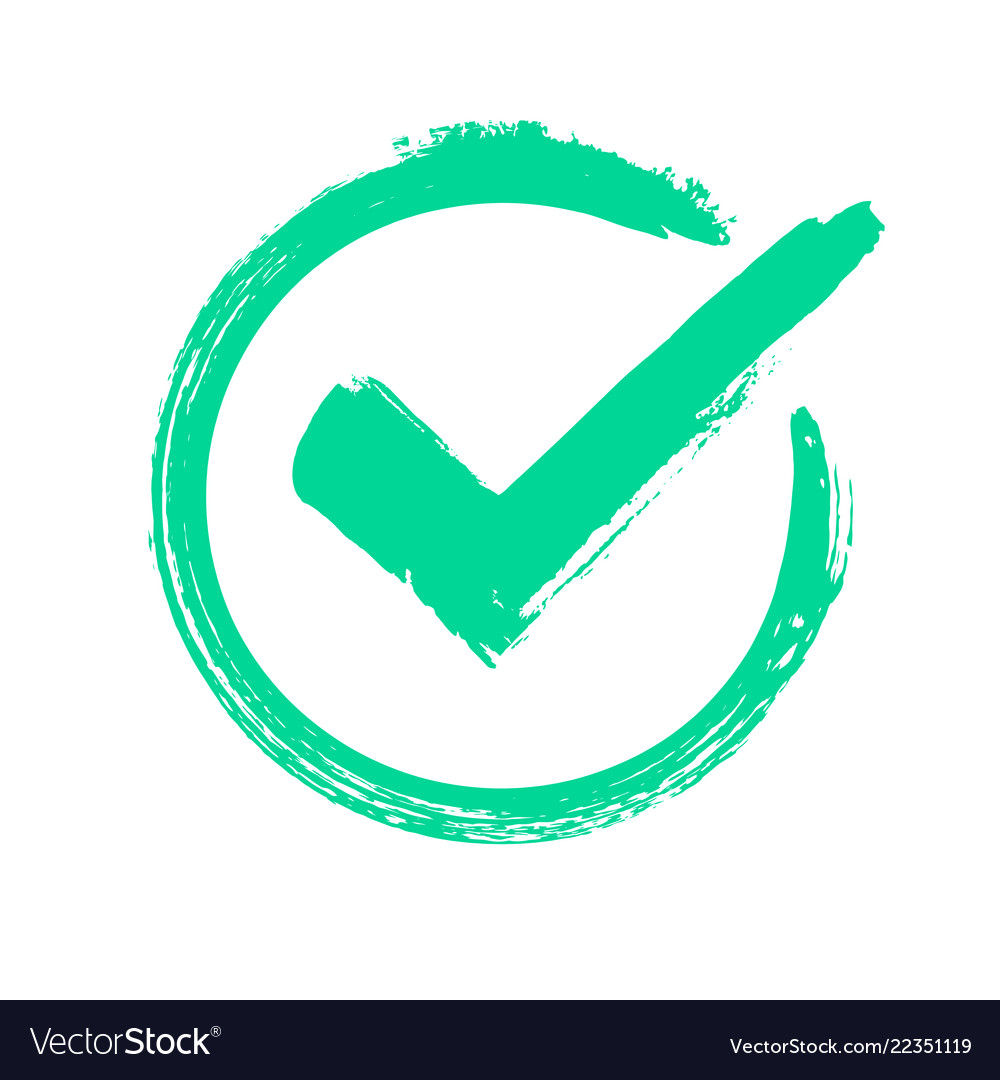 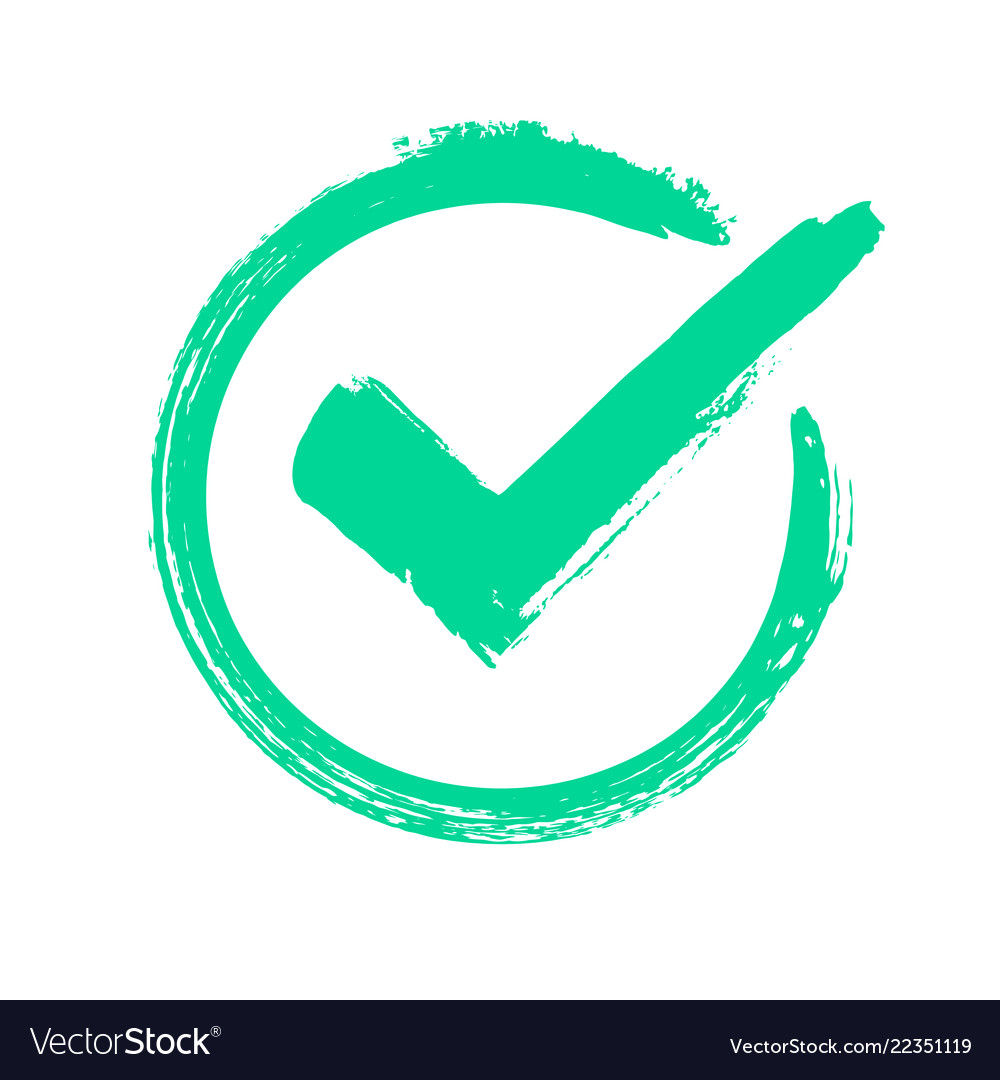